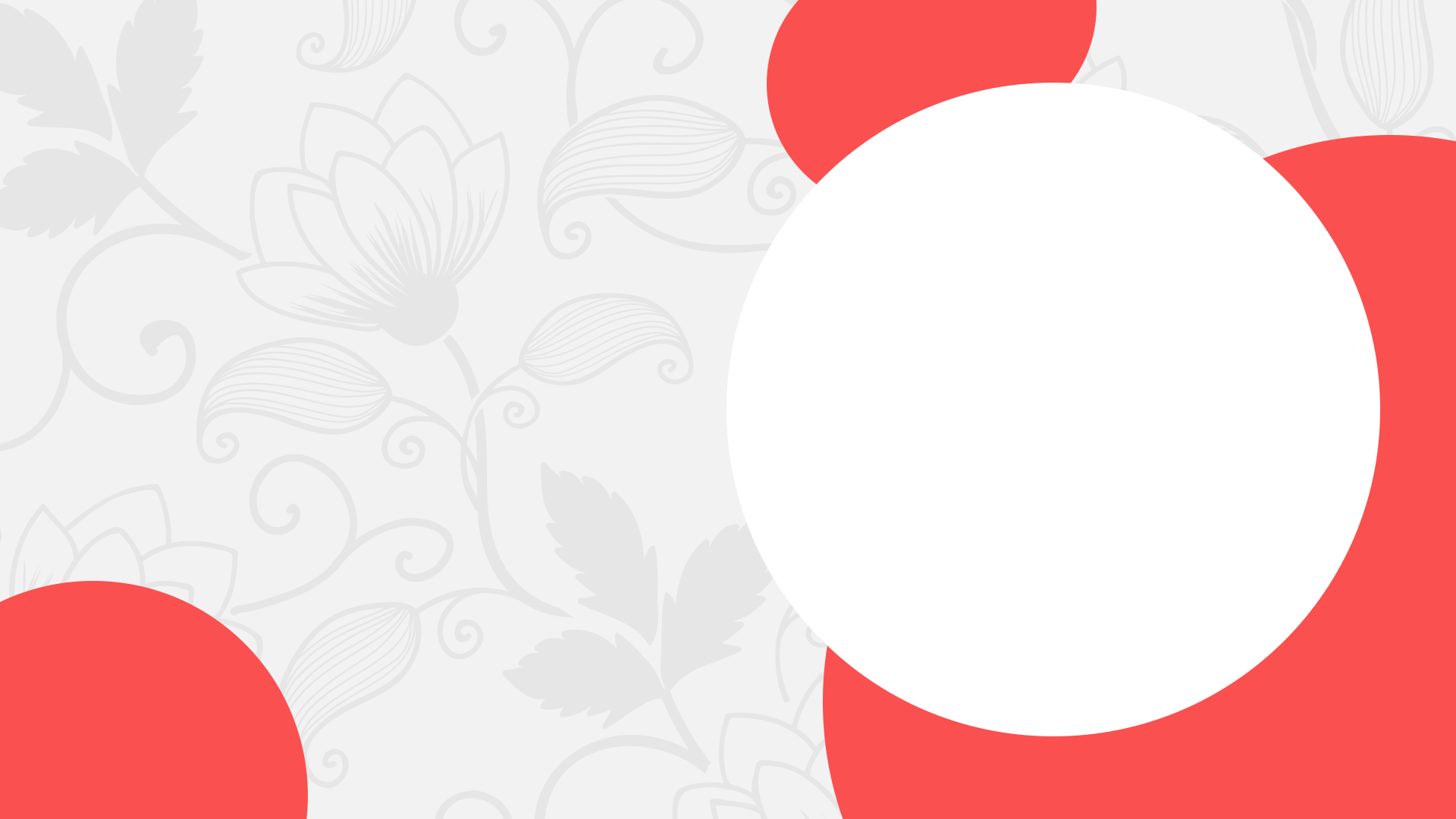 Национальная 
и религиозная политика Николая I.
Этнокультурный облик
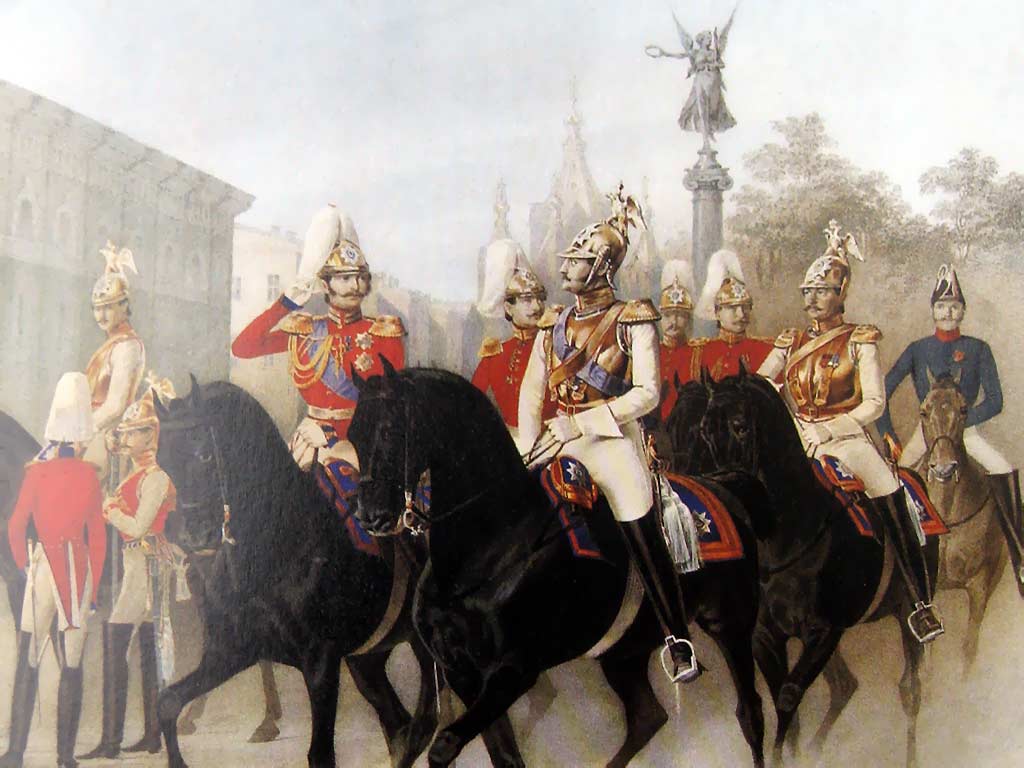 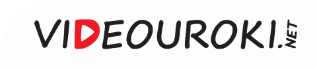 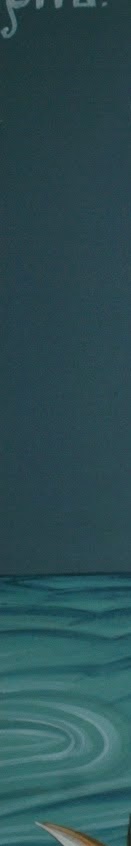 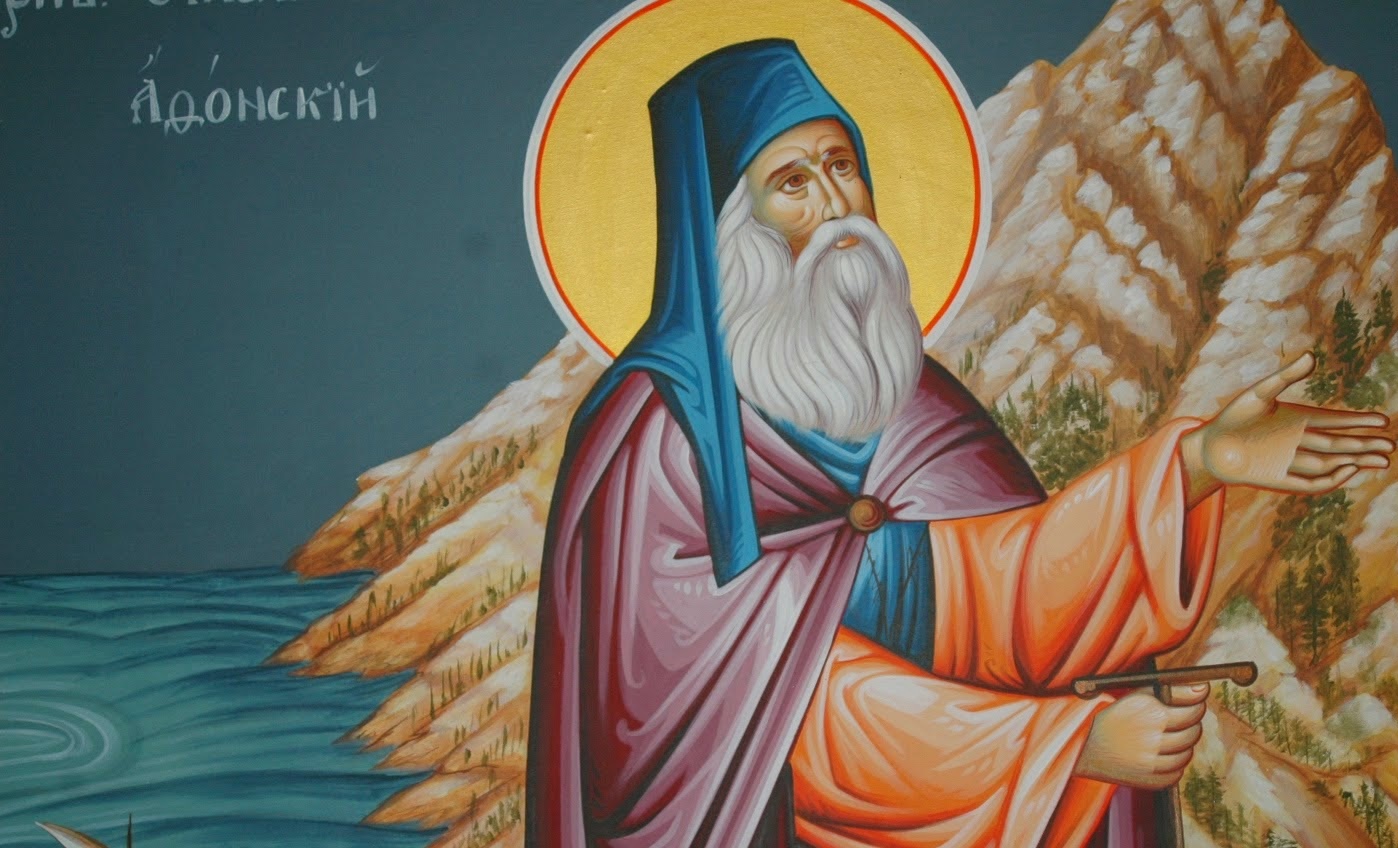 Среди православных верующих было распространено почитание старцев.
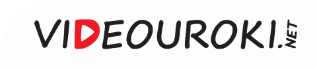 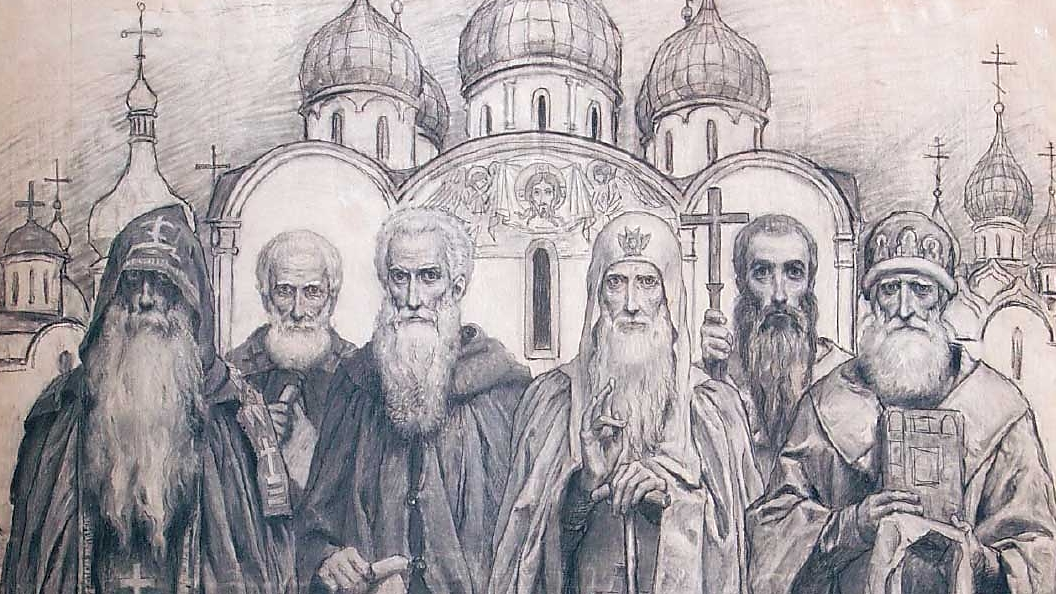 Старцы активно проповедовали 
и вели праведный образ жизни.
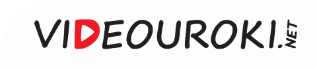 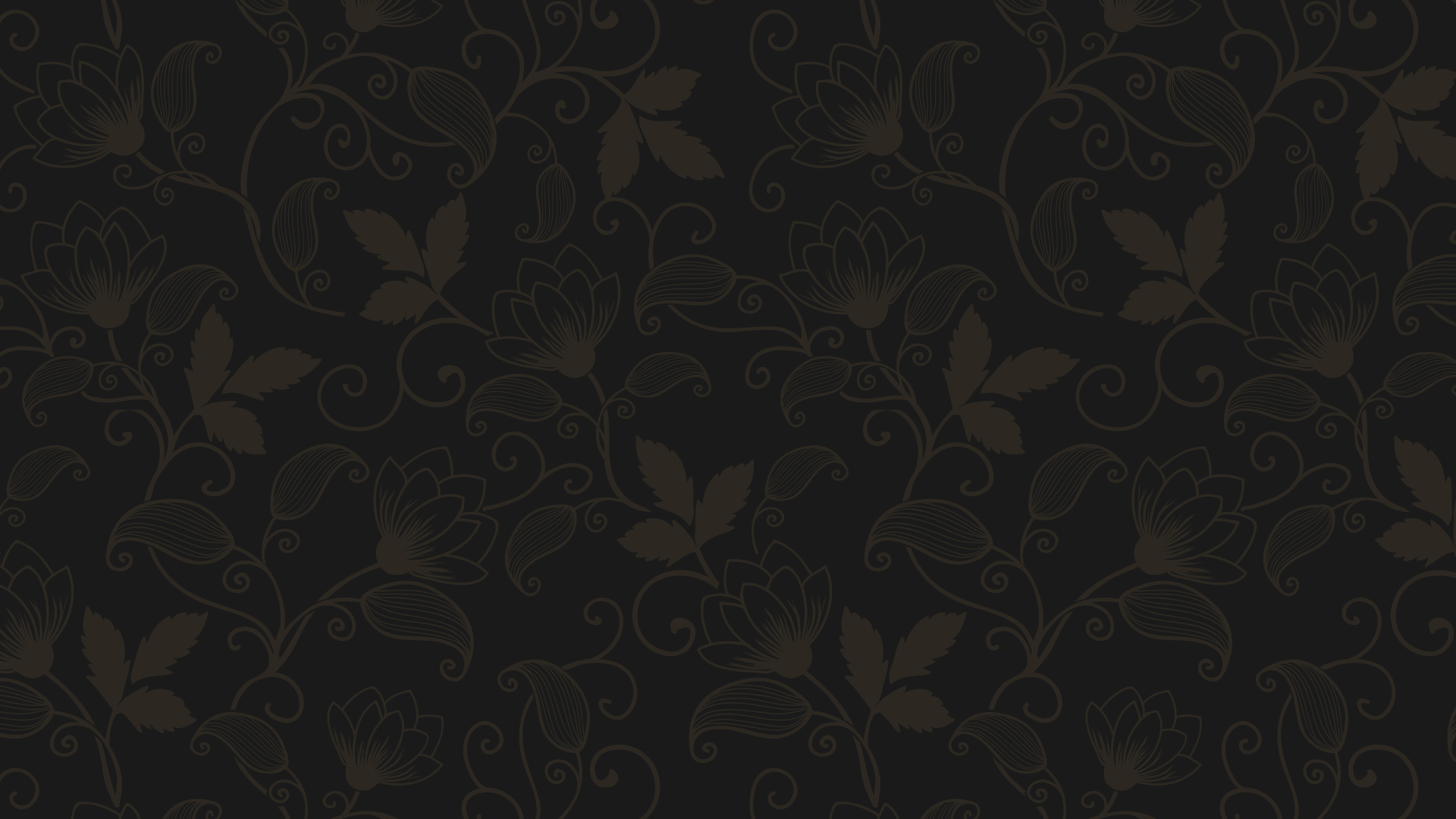 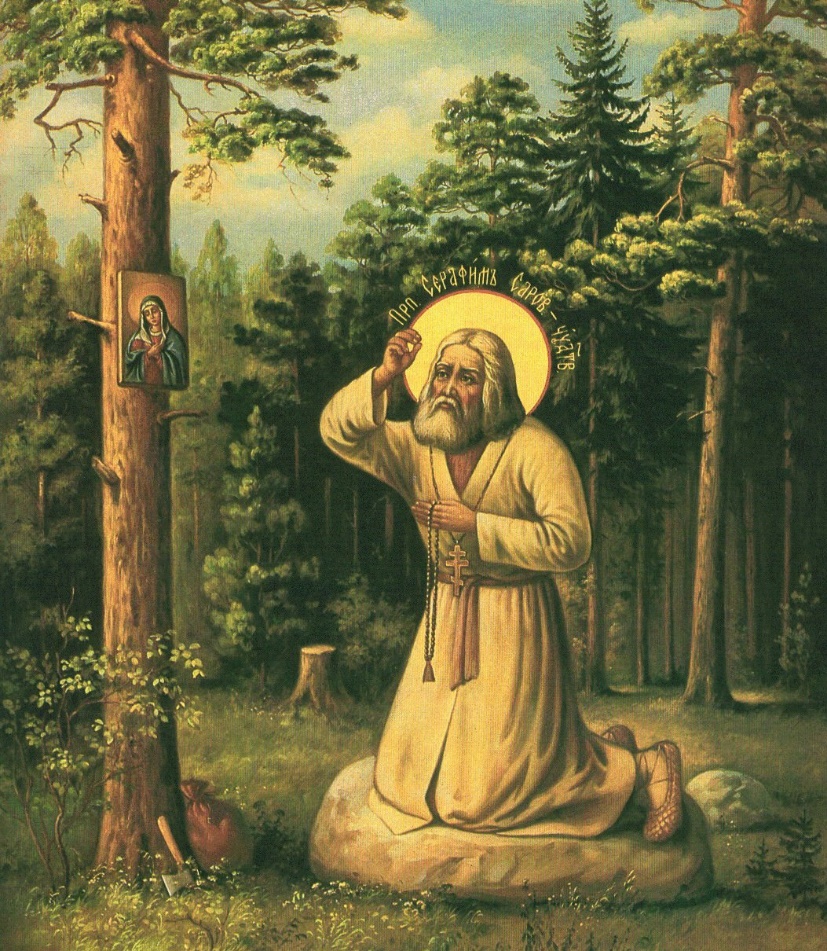 Преподобный Серафим Саровский
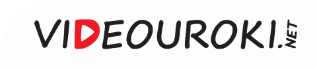 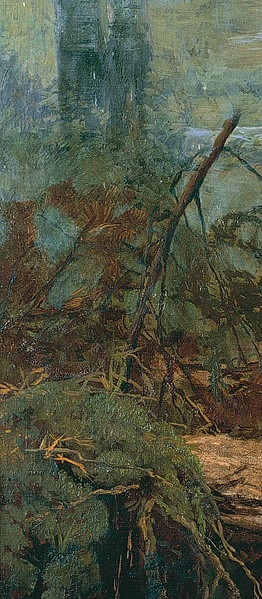 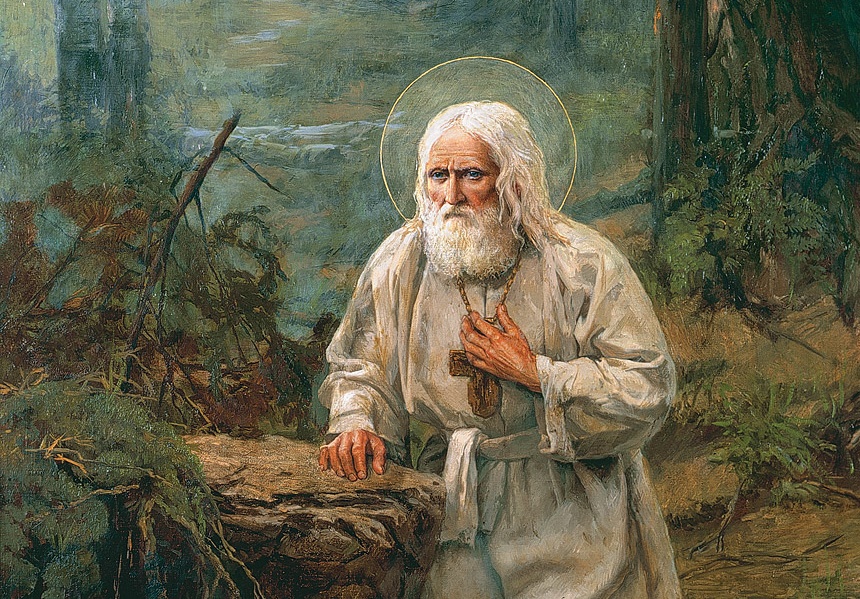 Серафим Саровский предсказал многие события, которые произошли в России в последующие десятилетия.
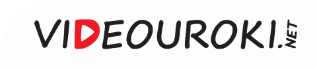 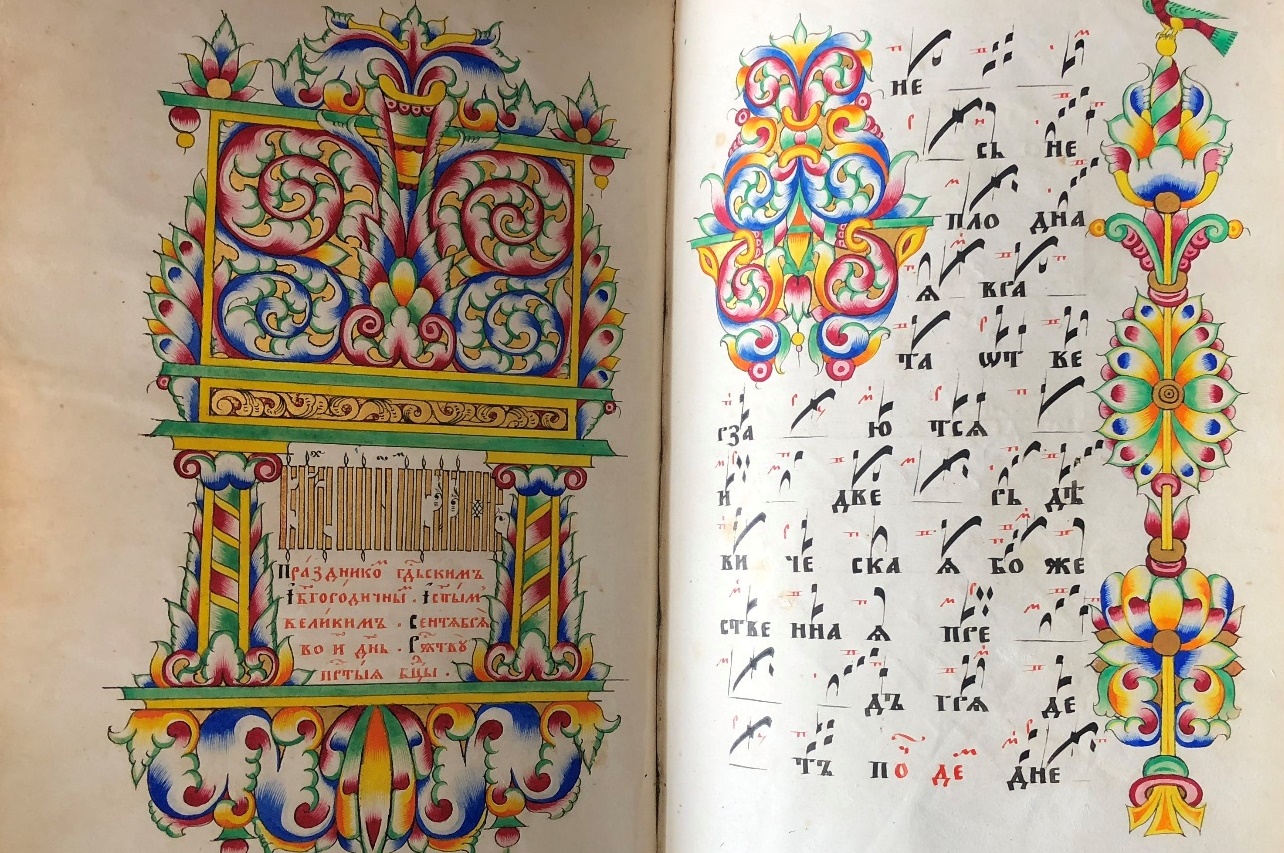 Старообрядческая рукопись XIX века
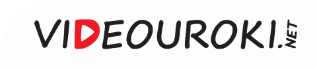 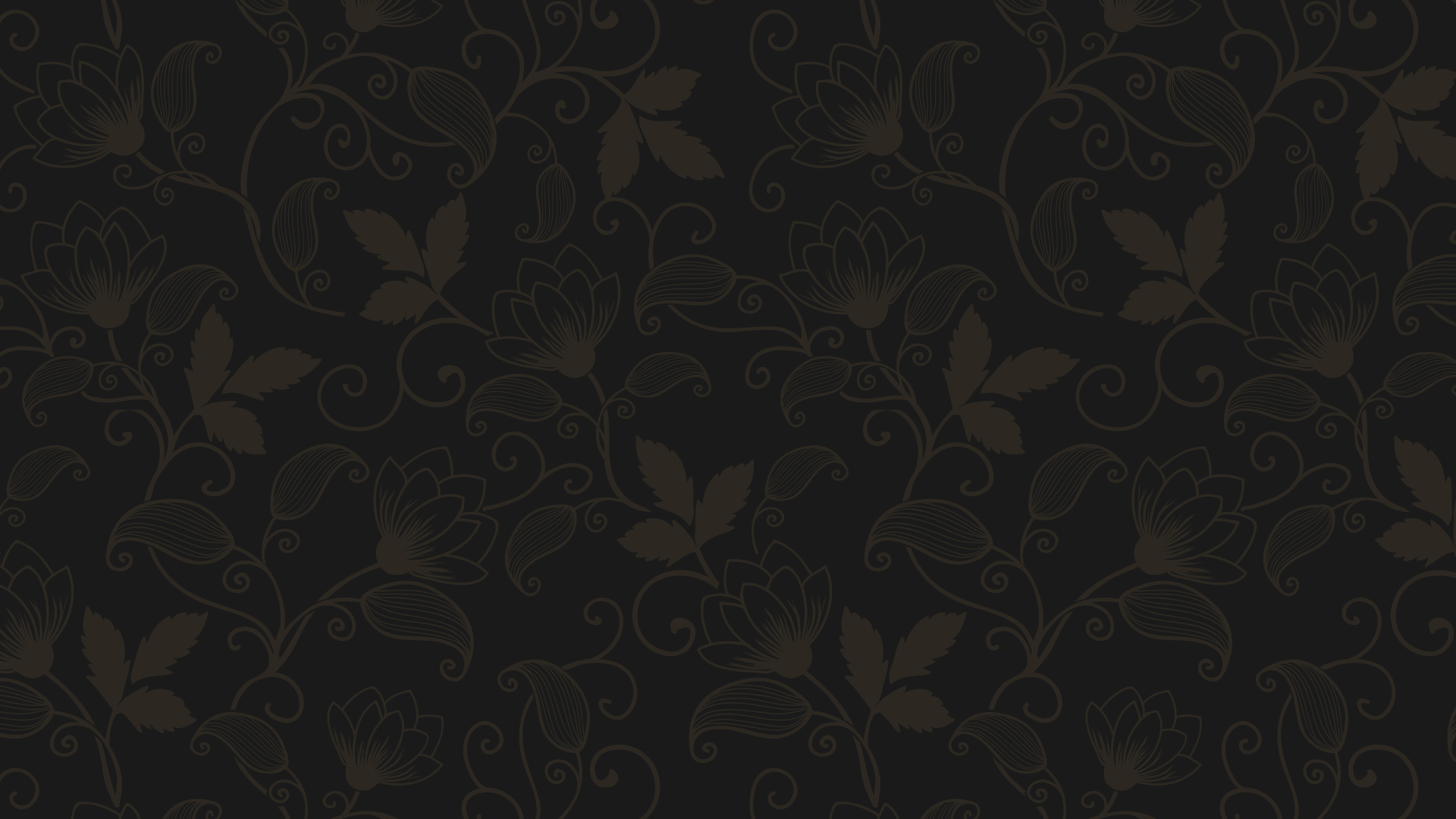 Вопросы занятия
1
Положение в Царстве Польском.
2
Политика по отношению к Финляндии.
3
Положение в Западном крае и Прибалтике.
4
Положение евреев в Российской империи.
Власть и религиозные конфессии в первой половине XIX века.
5
6
Политика России в Средней Азии.
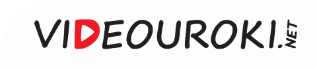 «Национальные окраины»
Национально-освободительные движения в Европе
Факторы, влияющие на общественные настроения
Французская революция 
1830 года
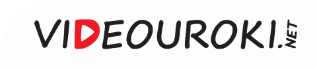 «Национальные окраины»
Пропаганда демократических ценностей и конституционных норм
Подъём патриотических чувств в национальных регионах России
Провозглашение независимости Греции и Бельгии
Победа буржуазной революции
во Франции
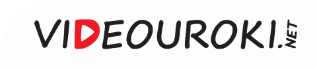 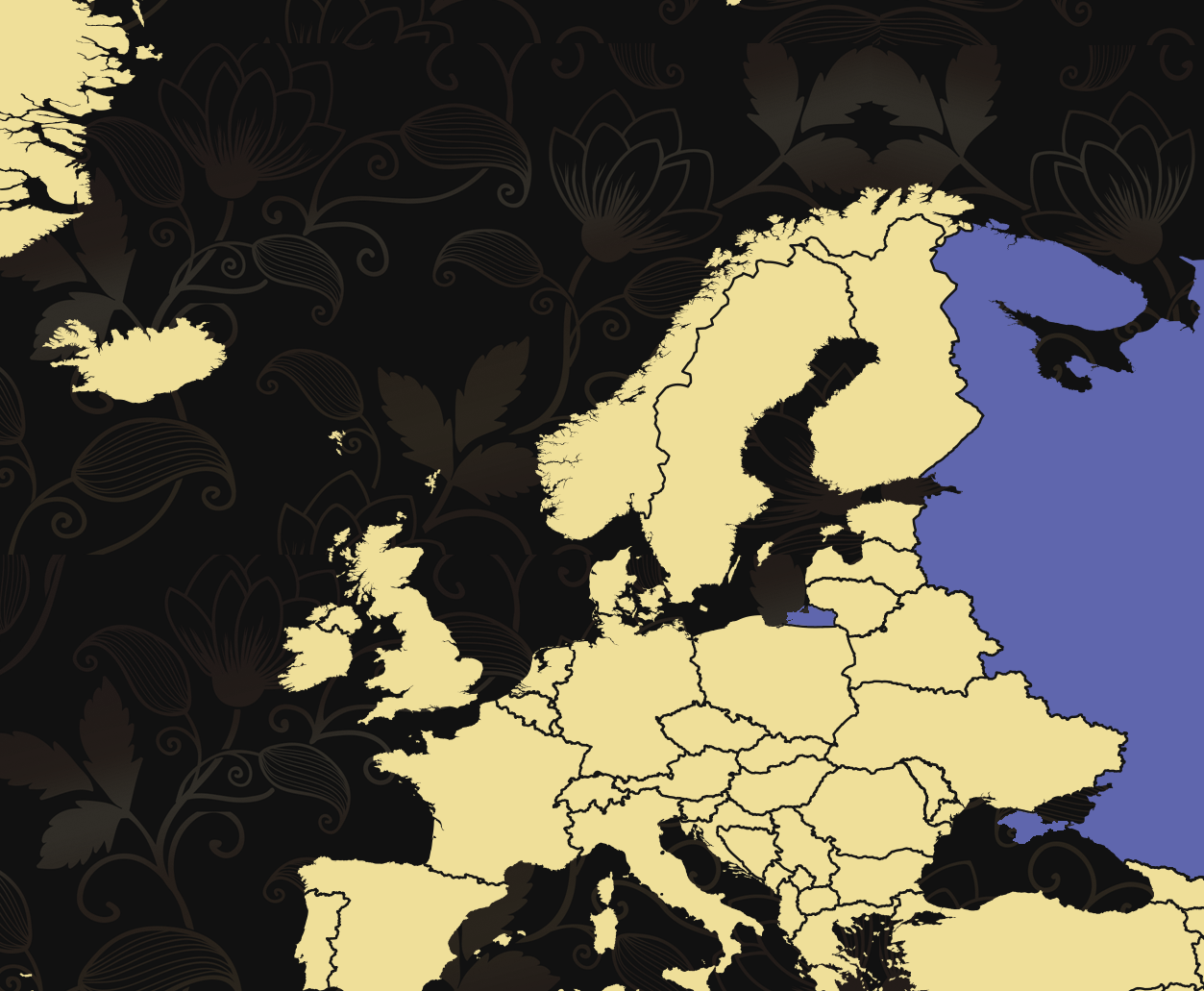 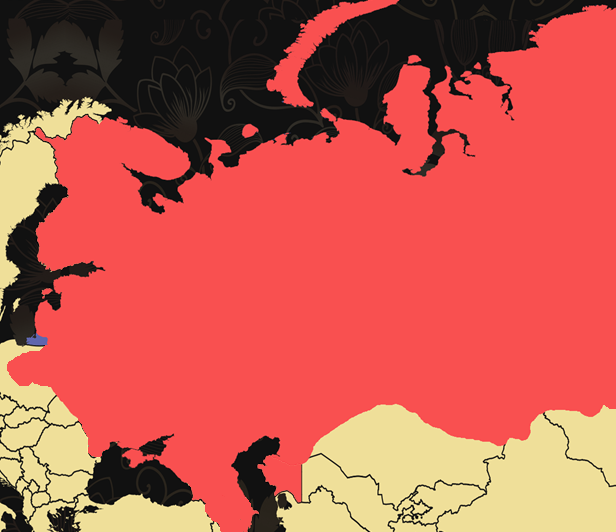 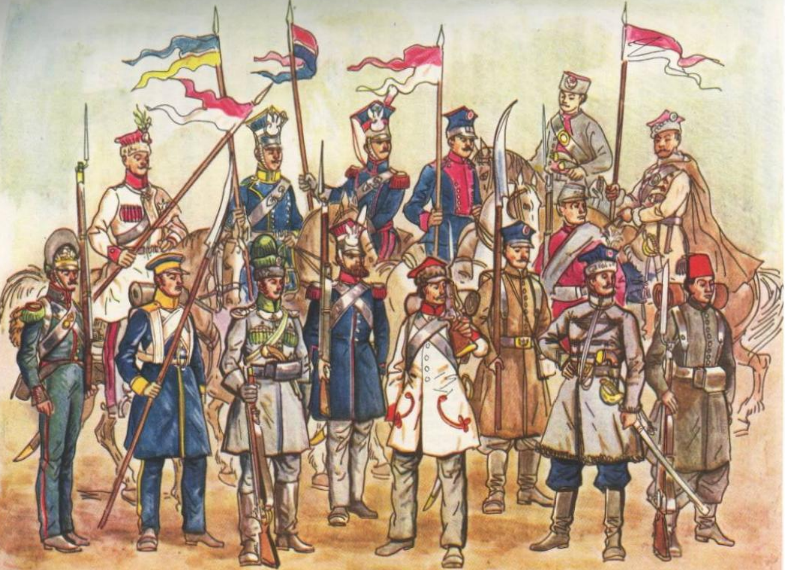 Даже несмотря 
на то, что польским землям было предоставлено широкое самоуправление 
и особый статус
там назревало восстание.
Царство Польское
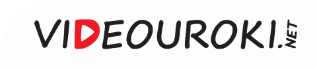 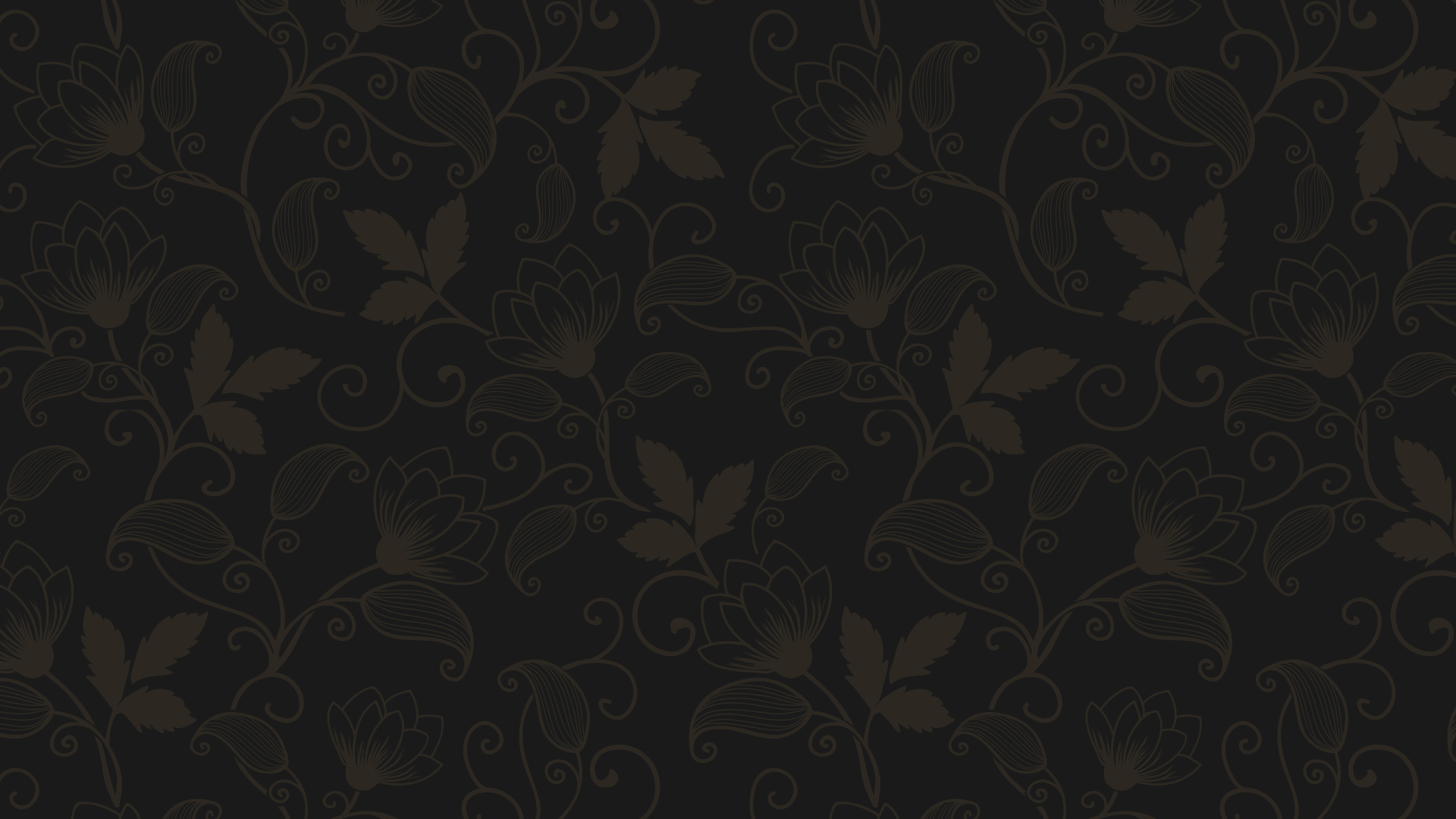 Причины Польского восстания 
1830–1831 годов
Ужесточение режима – введение цензуры 
и создание тайной полиции.
1
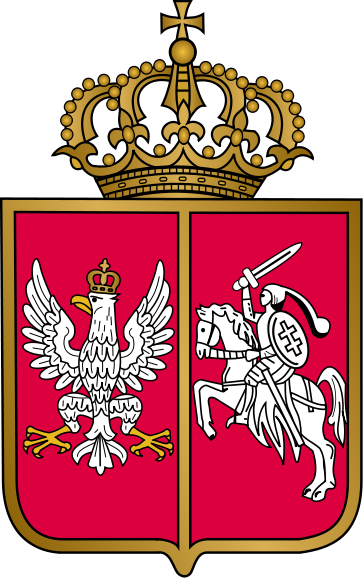 2
Преследования и аресты оппозиционных депутатов сейма.
Несоблюдение российскими властями конституции 1815 года.
3
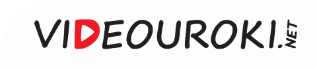 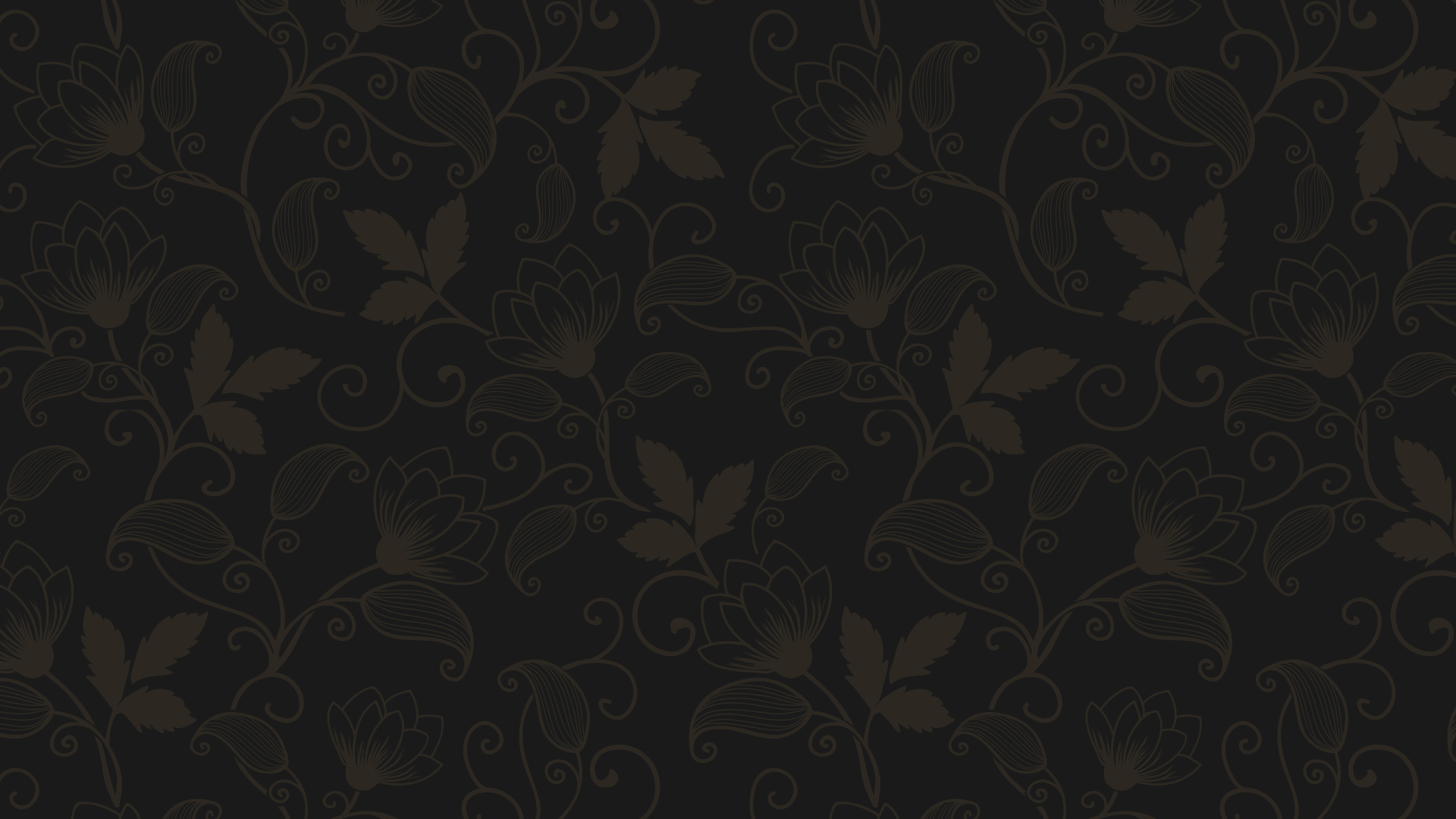 Причины Польского восстания 
1830–1831 годов
Желание польского дворянства восстановить прежние вольности.
4
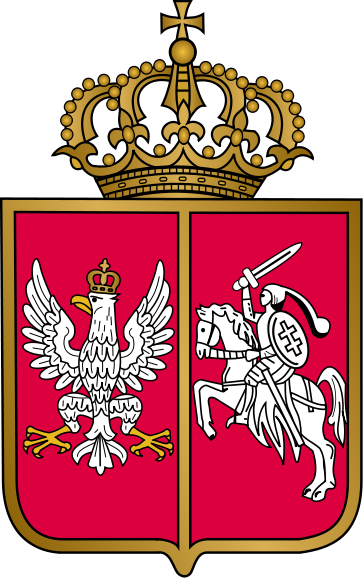 Желание польского дворянства возродить Речь Посполитую в границах 1772 года.
5
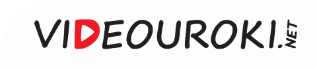 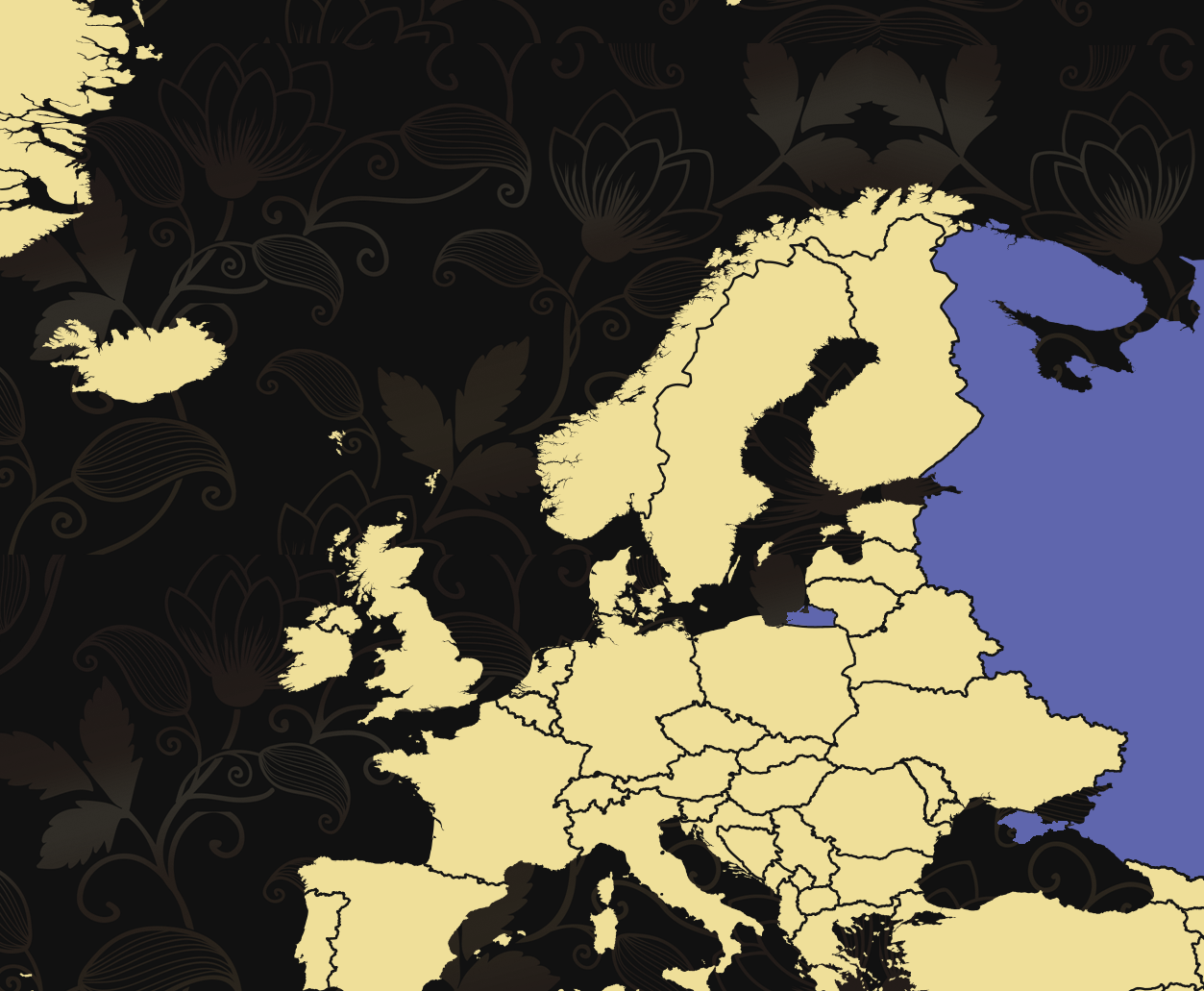 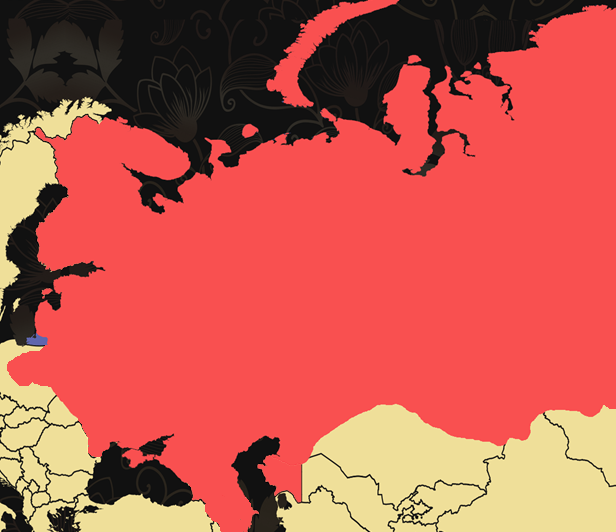 Царство Польское
Границы 
Речи Посполитой 
в 1772 году
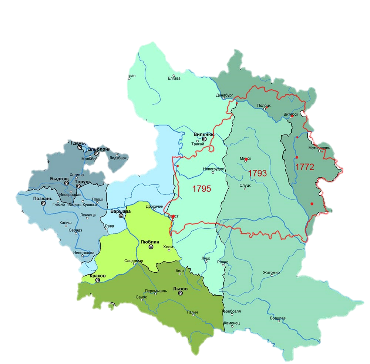 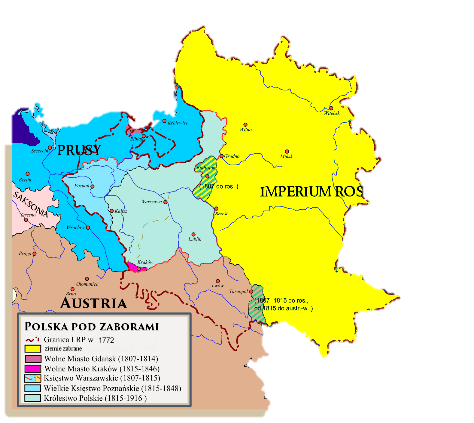 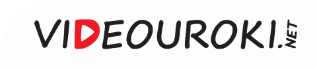 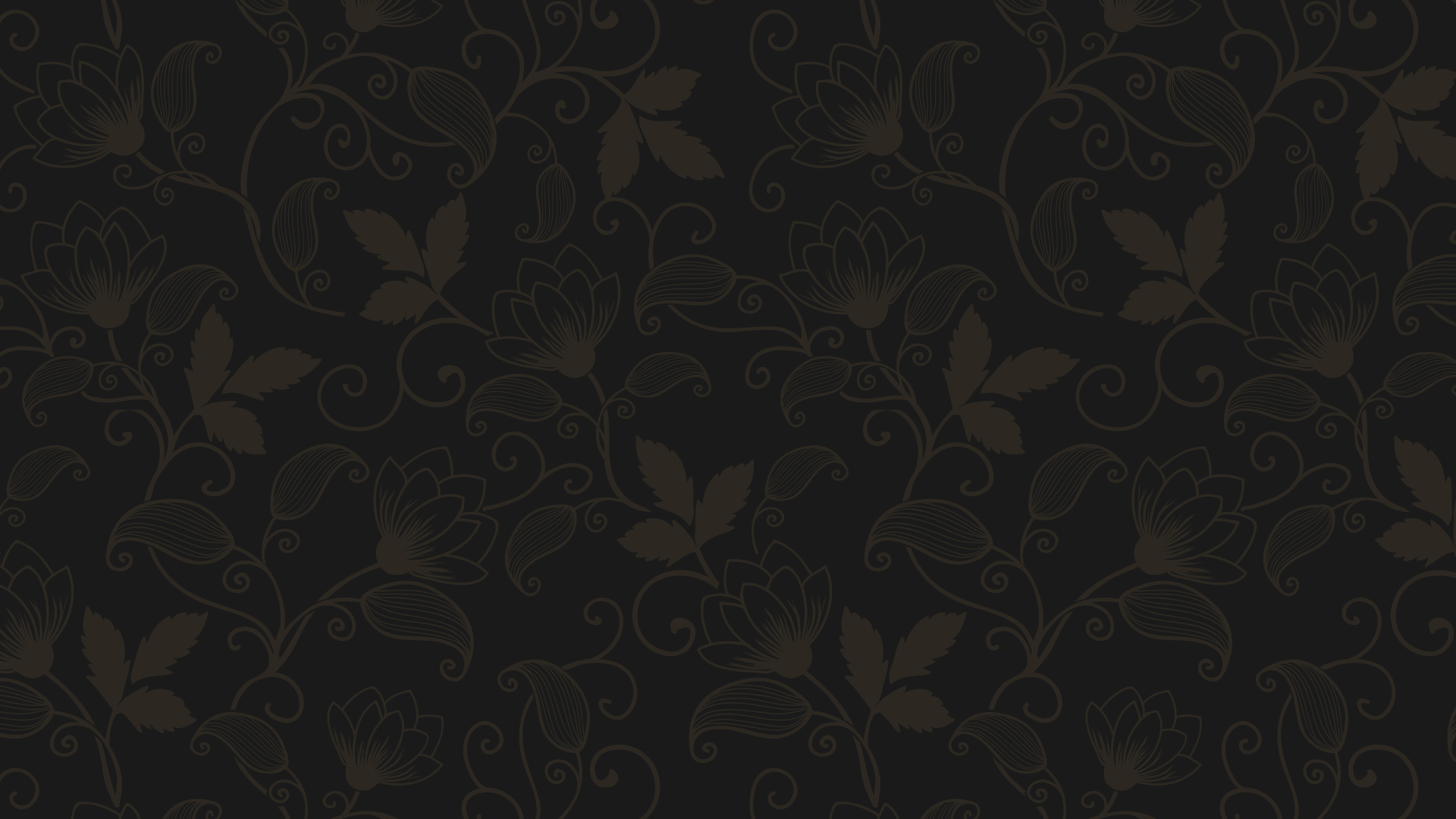 Причины Польского восстания 
1830–1831 годов
Желание польского дворянства восстановить прежние вольности.
4
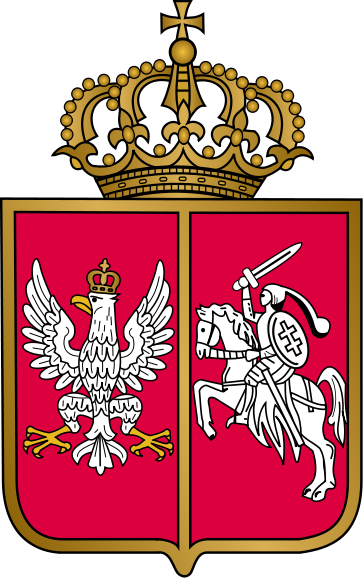 Желание польского дворянства возродить Речь Посполитую в границах 1772 года.
5
Сильное ограничение деятельности сейма.
6
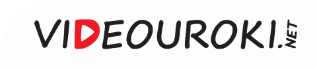 Ситуация в Царстве Польском
1
Угроза привлечения поляков к подавлению французской революции
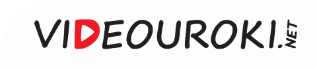 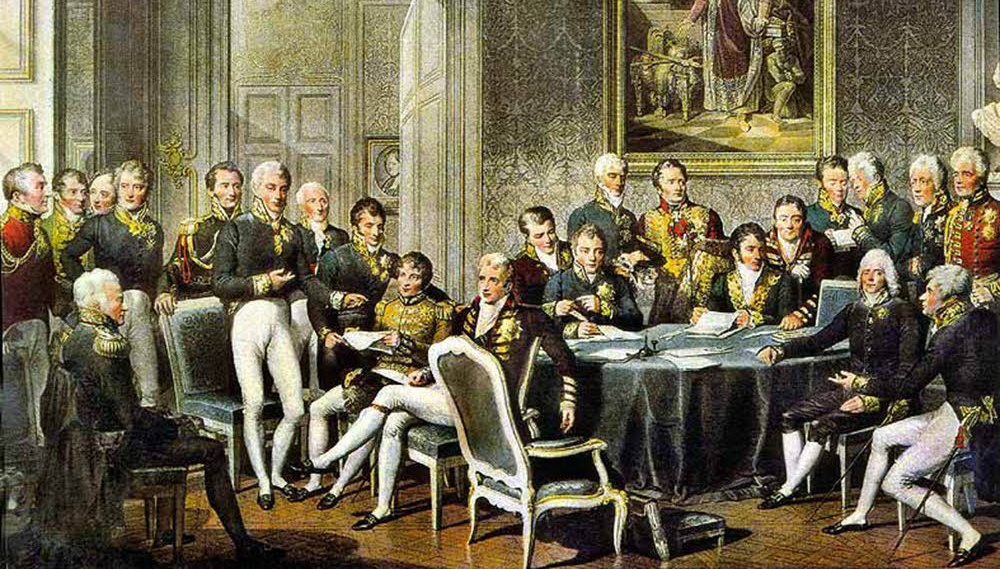 Заключение Священного союза
Россия должна была послать войска для помощи французской монархии.
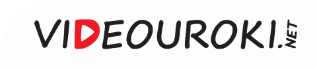 Ситуация в Царстве Польском
1
2
3
Начало польского восстания 
1830 года
Угроза привлечения поляков к подавлению французской революции
Нежелание поляков пополнять «армию карателей»
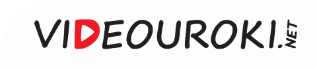 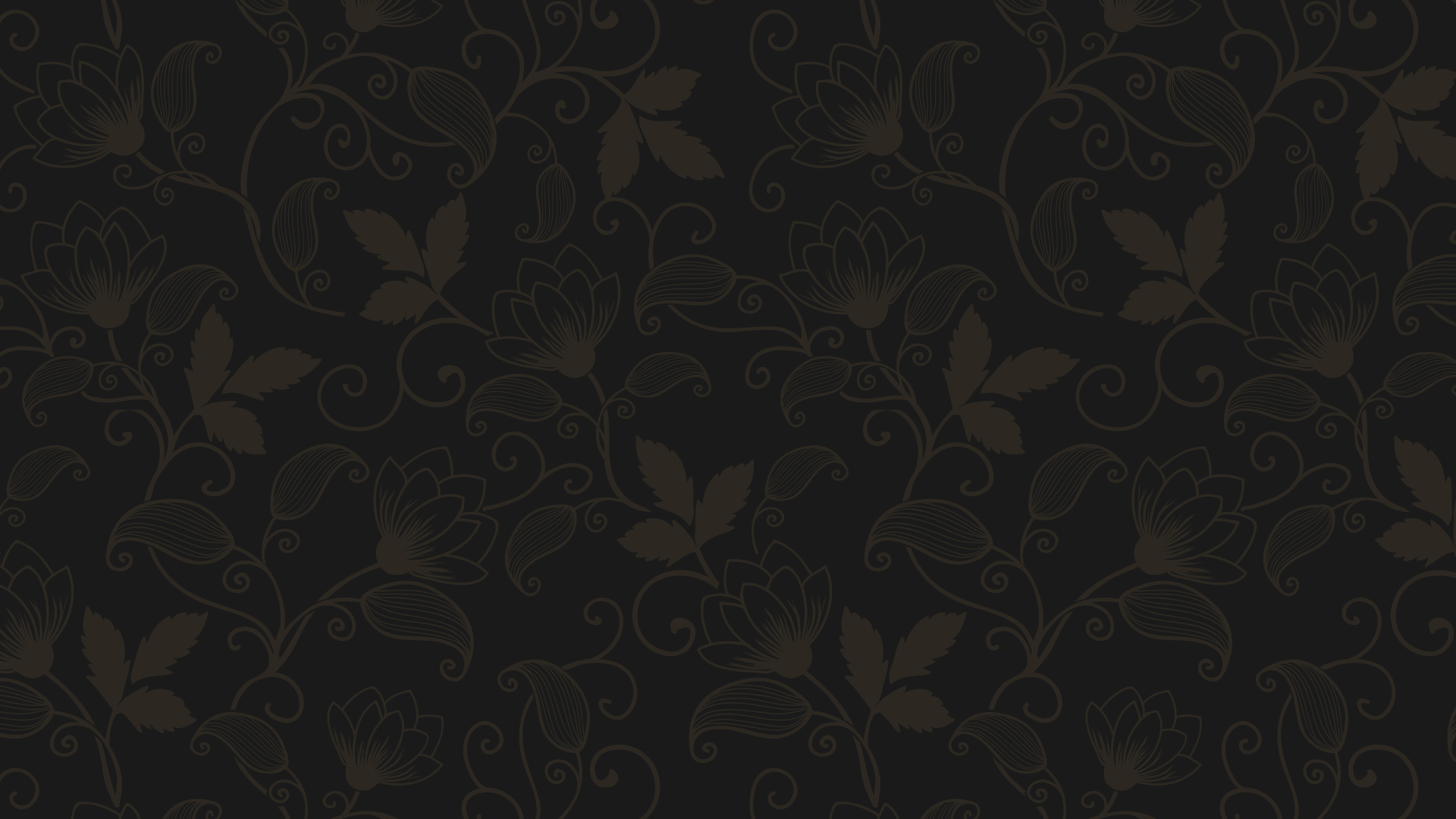 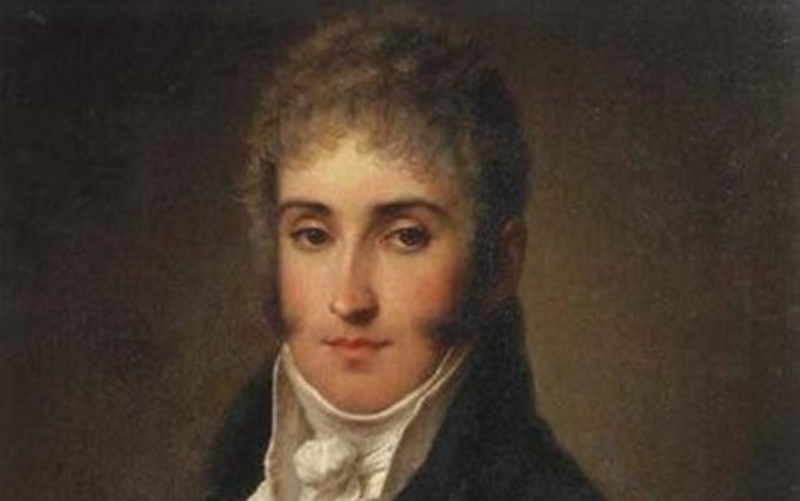 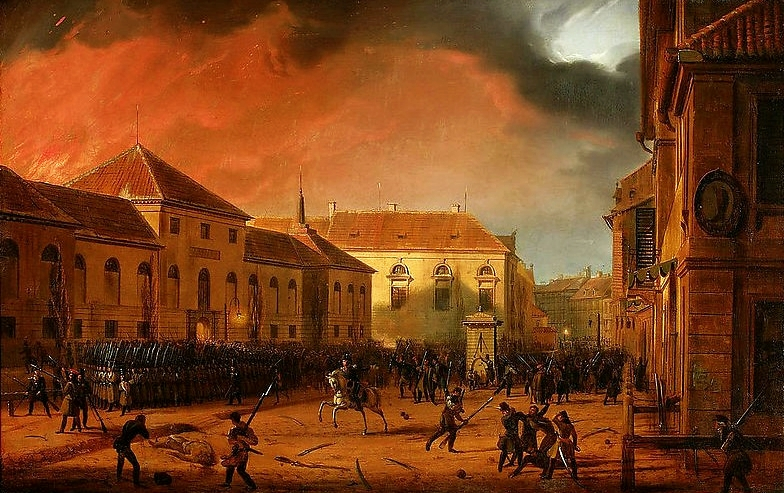 Польское восстание
1830 года
Восставшие захватили арсенал, создали армию и своё правительство во главе 
с бывшим членом Негласного комитета Адамом Ежи Чарторыйским.
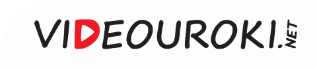 Деятельность польского сейма в 1830 году
Нарушение действующей конституции 1815 года
Фактическое объявление войны России польским правительством
Лишение Николая I 
и его семьи прав 
на польский престол
Отказ поляков 
от конституционного 
порядка 1815 года
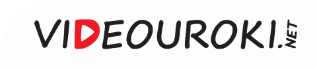 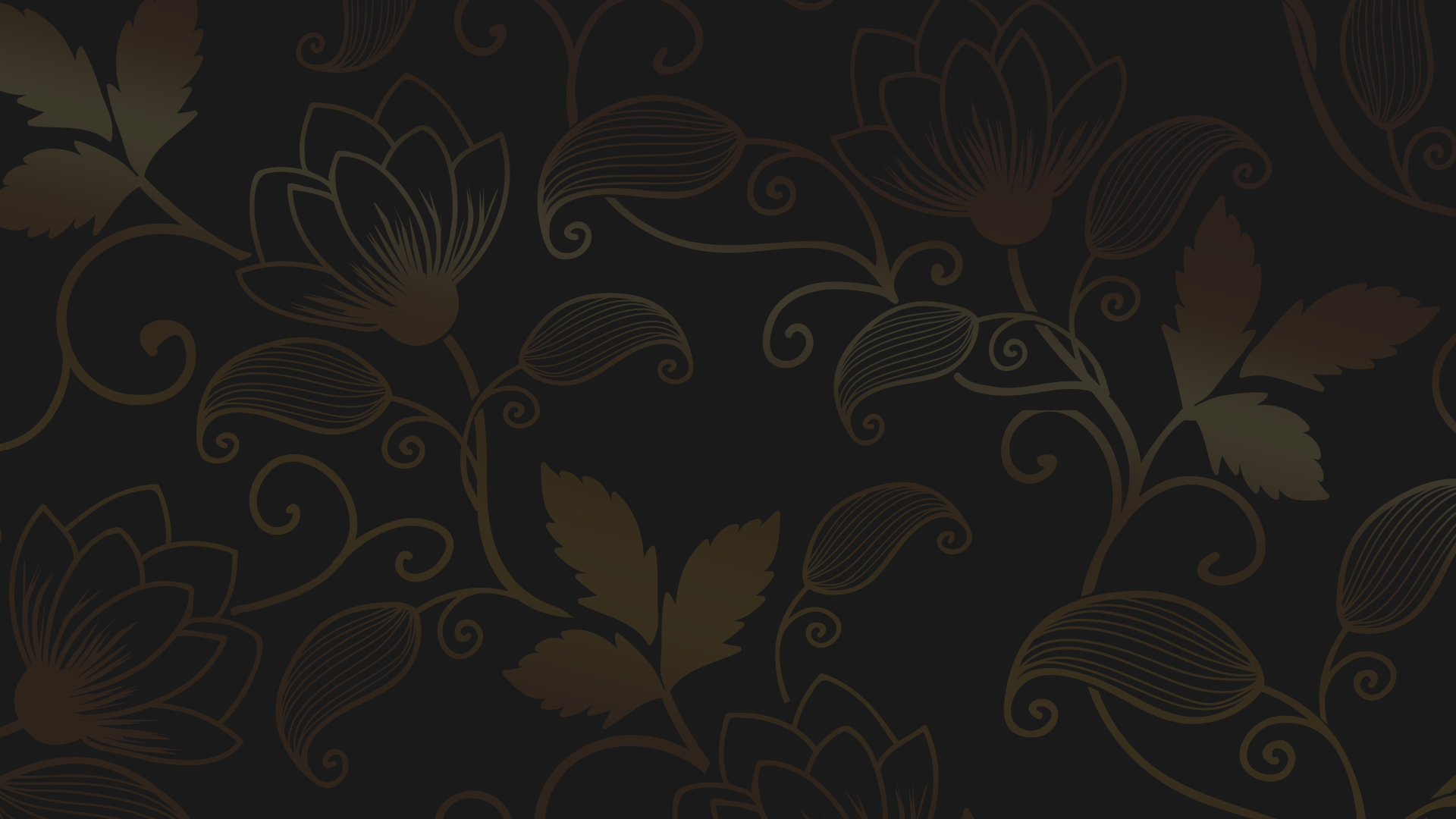 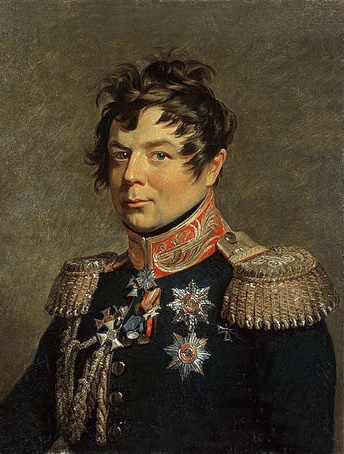 Уже в феврале 1831 года мятежники потерпели поражение от русской армии под командованием генерал-фельдмаршала И. И. Дибича.
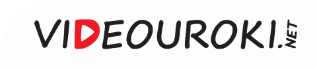 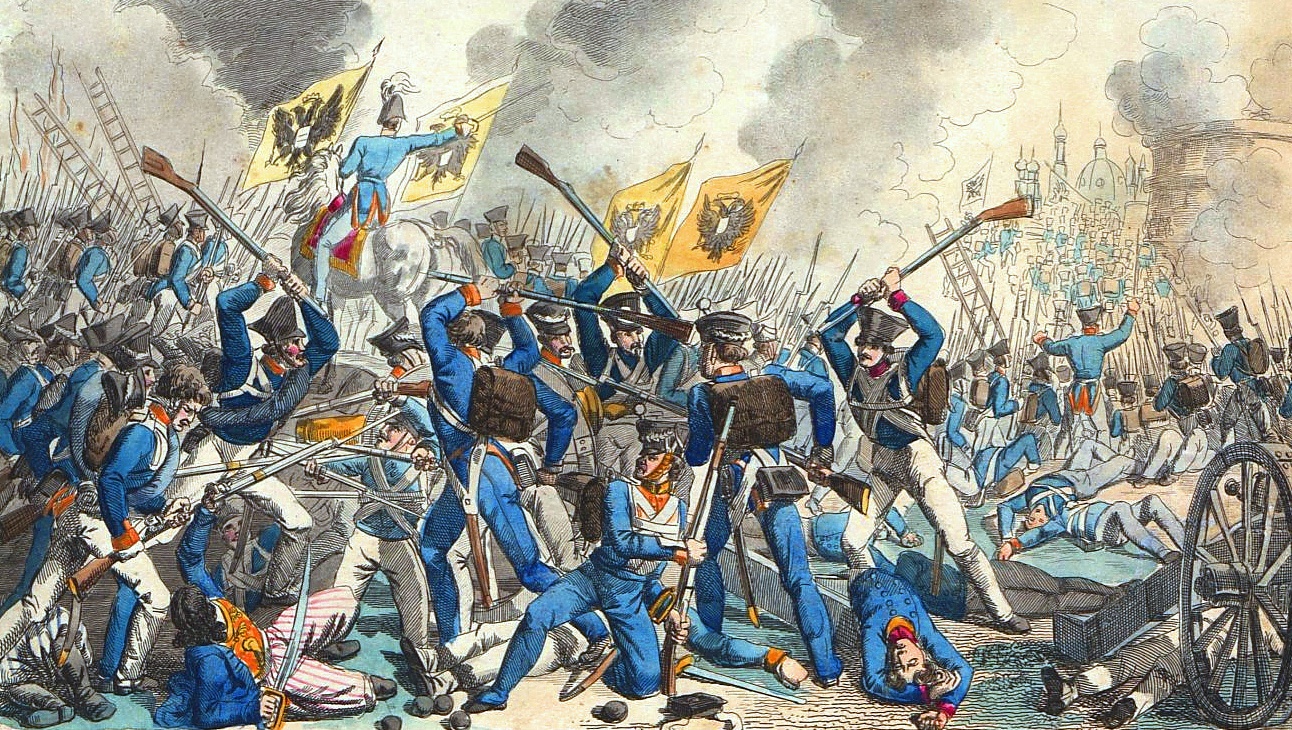 8 сентября 1831 года правительственные войска под командованием 
И. Паскевича заняли Варшаву.
Штурм 
Варшавы 
в 1831 году
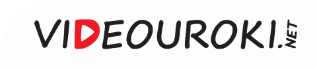 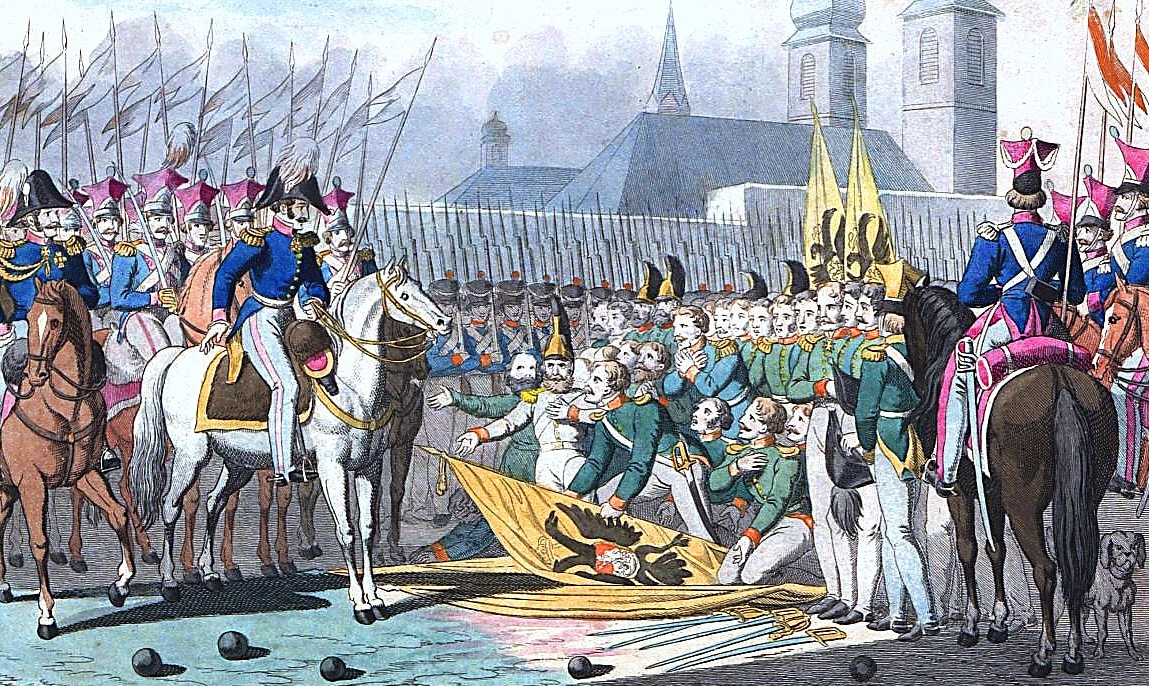 8 сентября 1831 года польское восстание потерпело поражение.
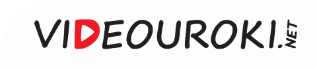 Национальная политика Николая I
Восстание в Польше 
стало сильным ударом 
по престижу Николая I
Он был оскорблён «неблагодарностью» поляков
Вместо неё был введён 
так называемый «Органический статут»
Николай I отменил конституцию 1815 года 
как недействующую
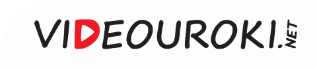 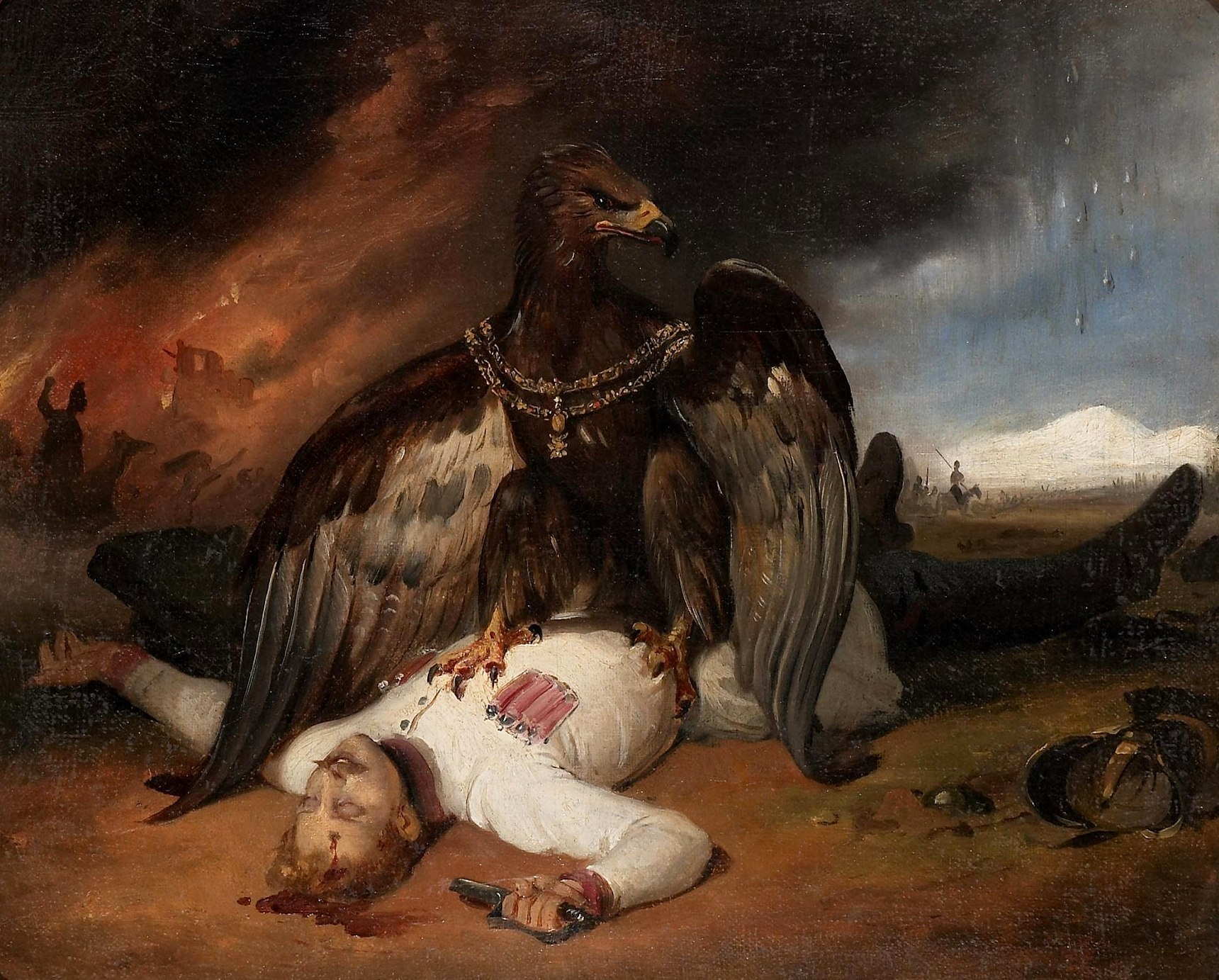 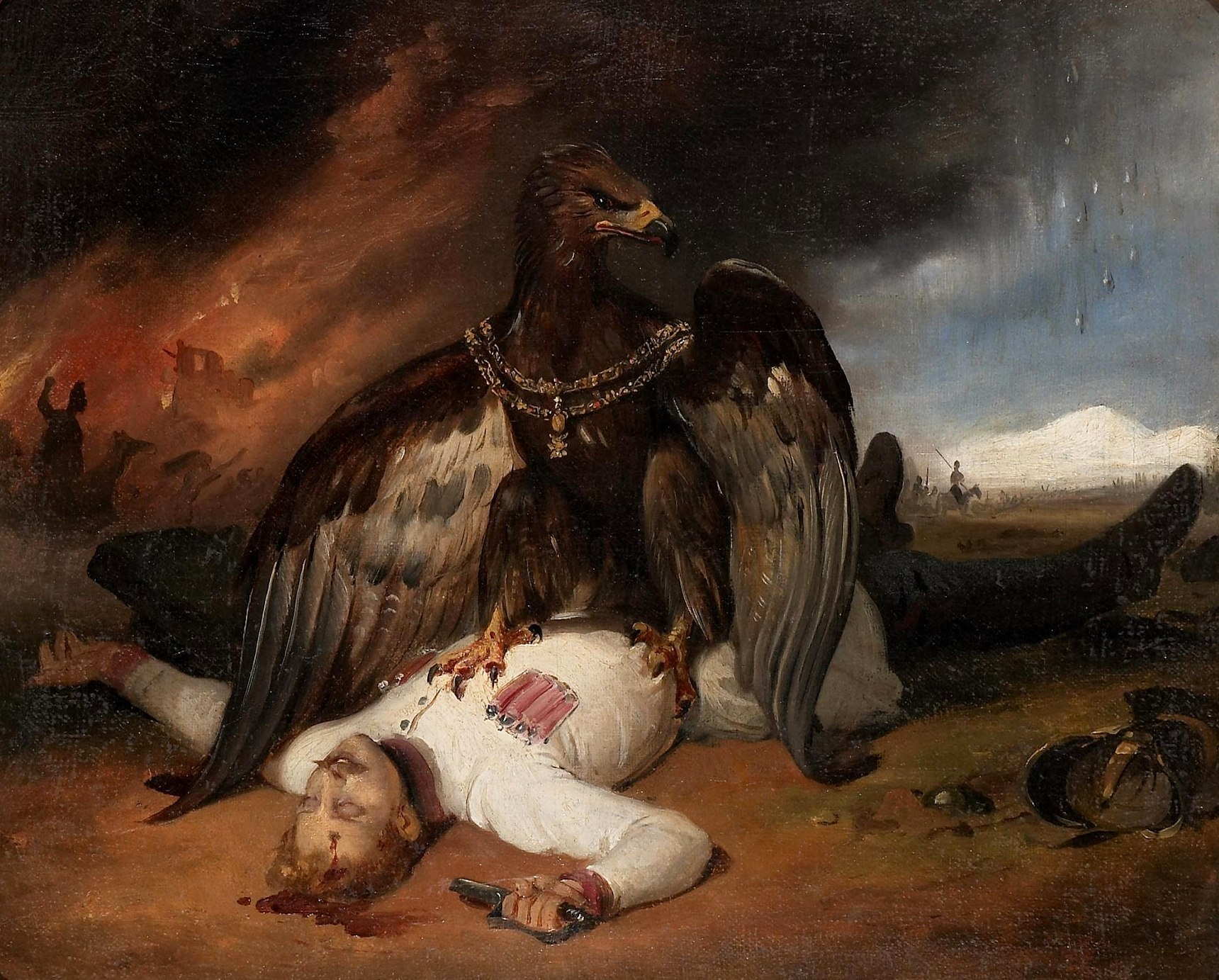 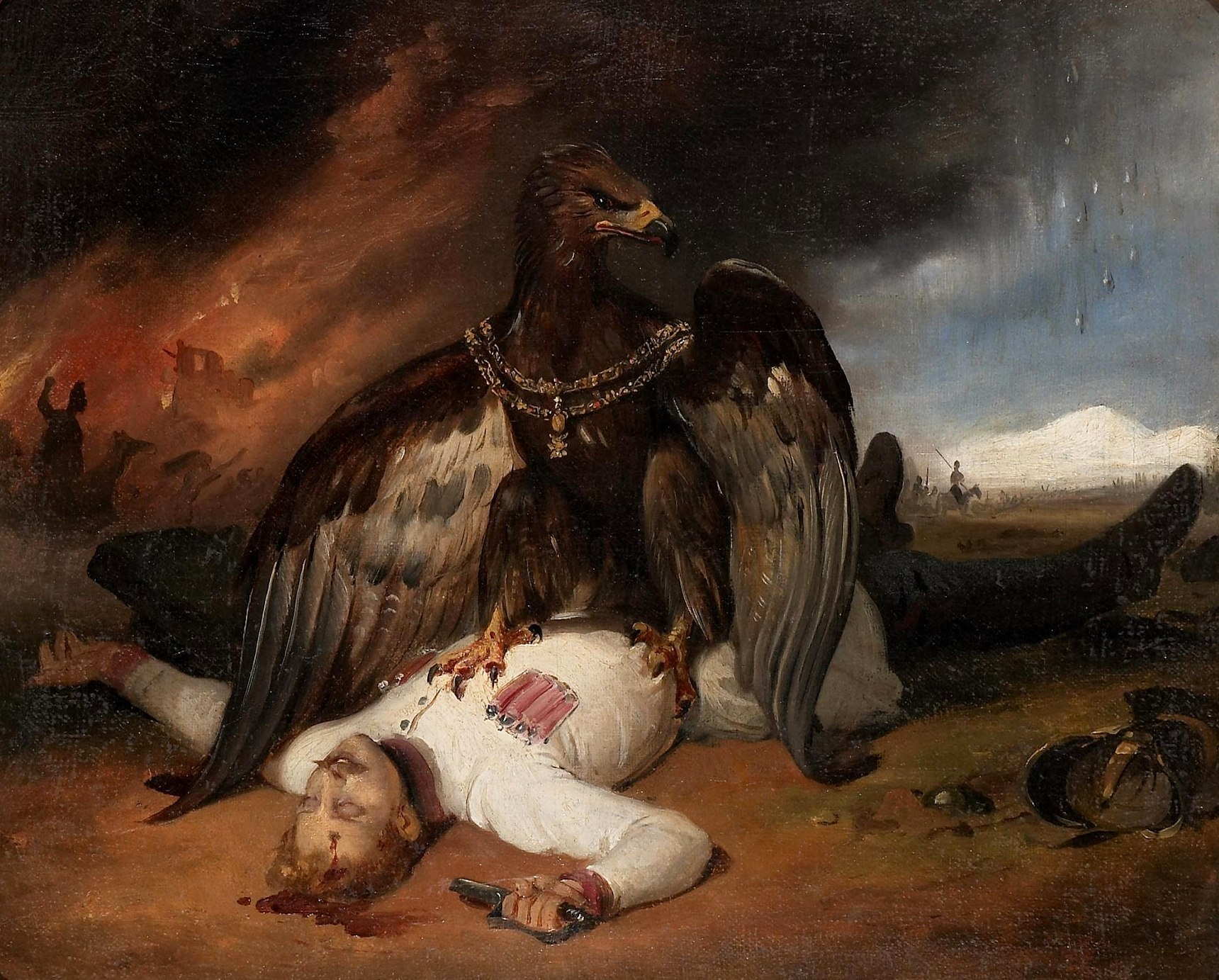 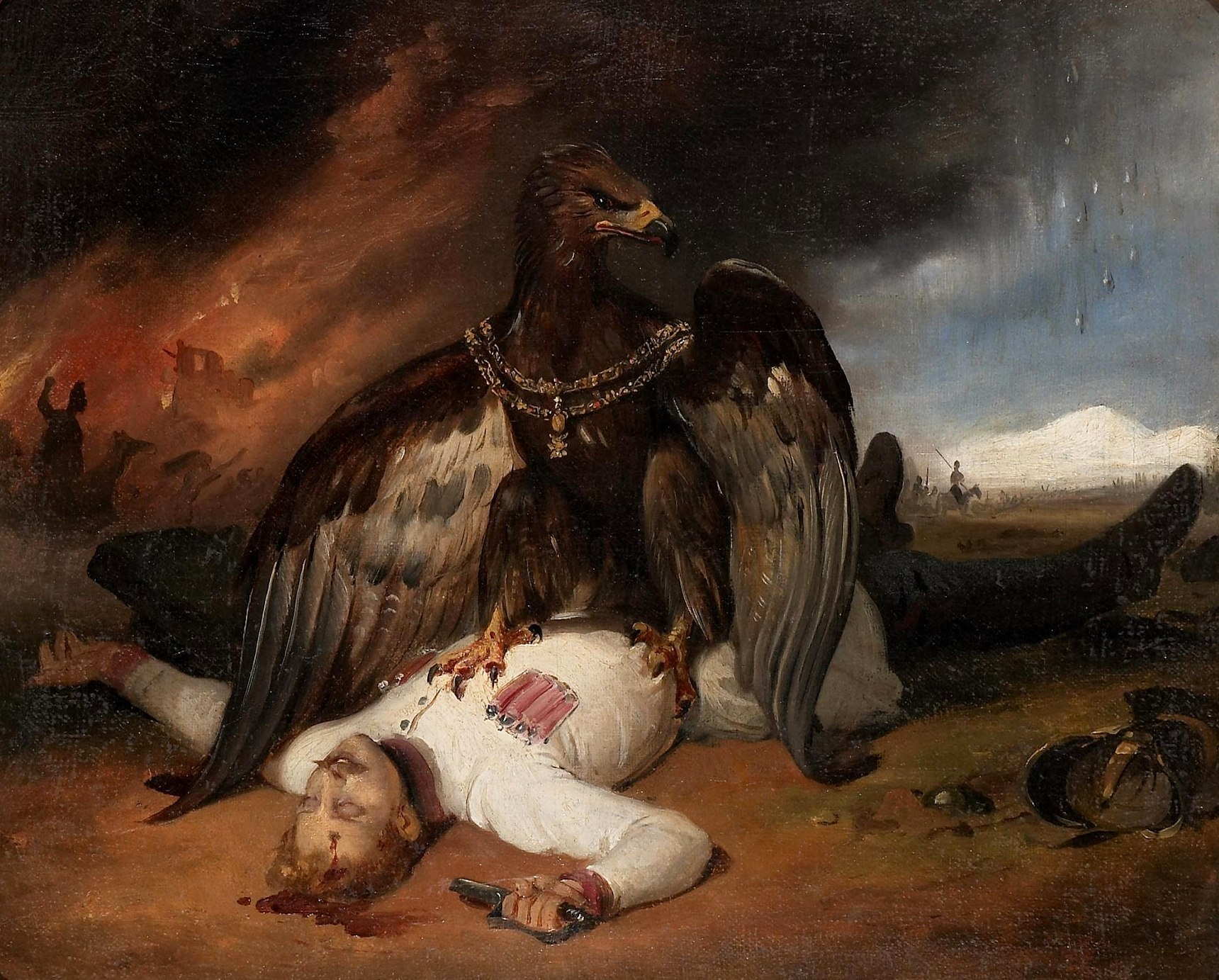 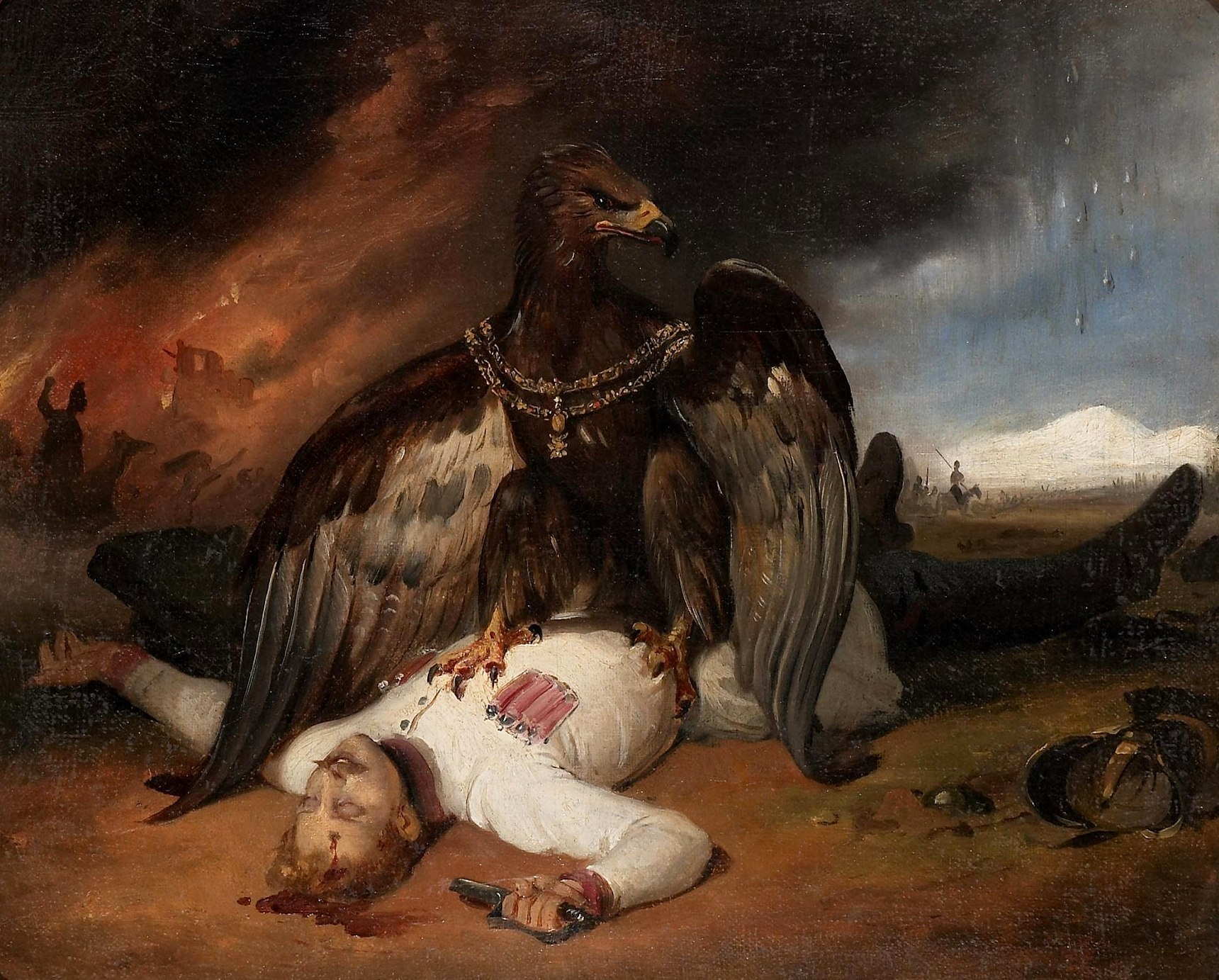 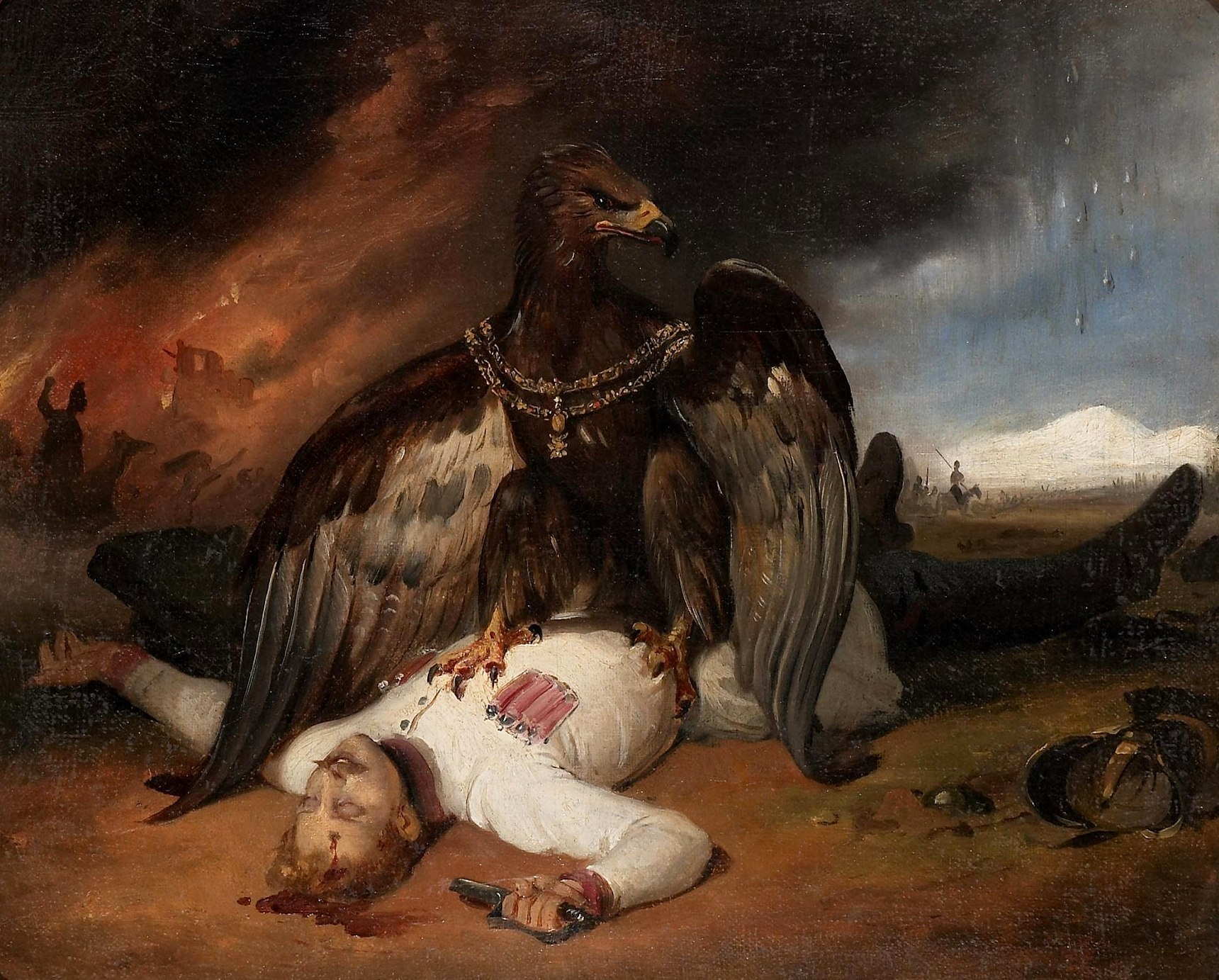 В «Органическом статуте» 
Царство Польское провозглашалось составной частью Российской империи.
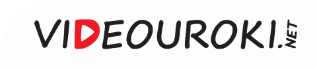 «Органический статут» 1832 года
Упразднялись
Сохранялись
Административная автономия
Польский сейм
Должность наместника Царства Польского
Польская армия
Варшавский университет
Совет при наместнике
Виленский университет
Государственный совет
Лицей в Кременце
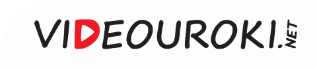 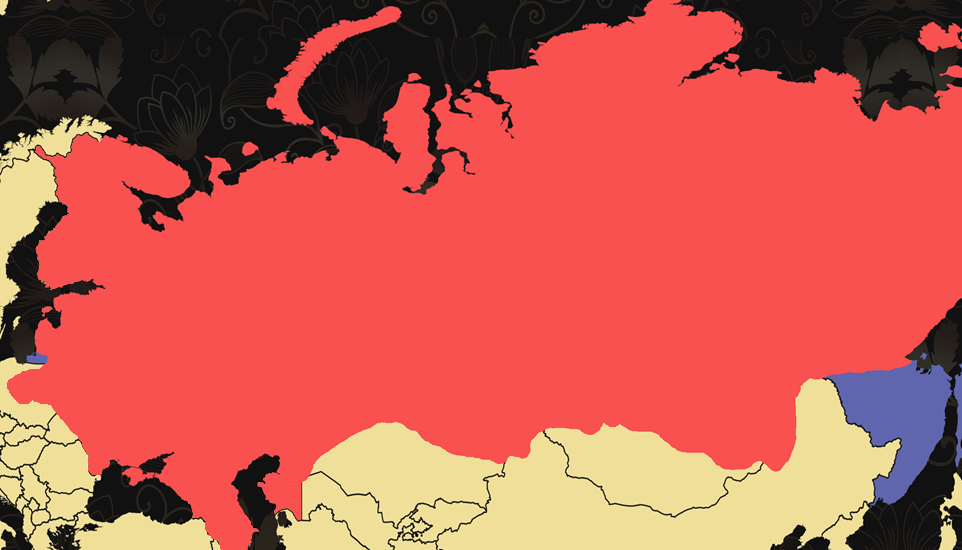 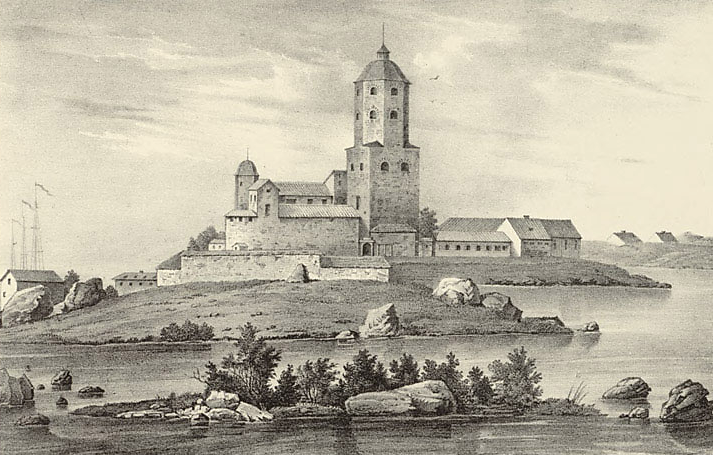 Великое княжество Финляндское
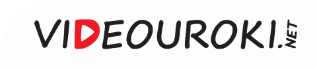 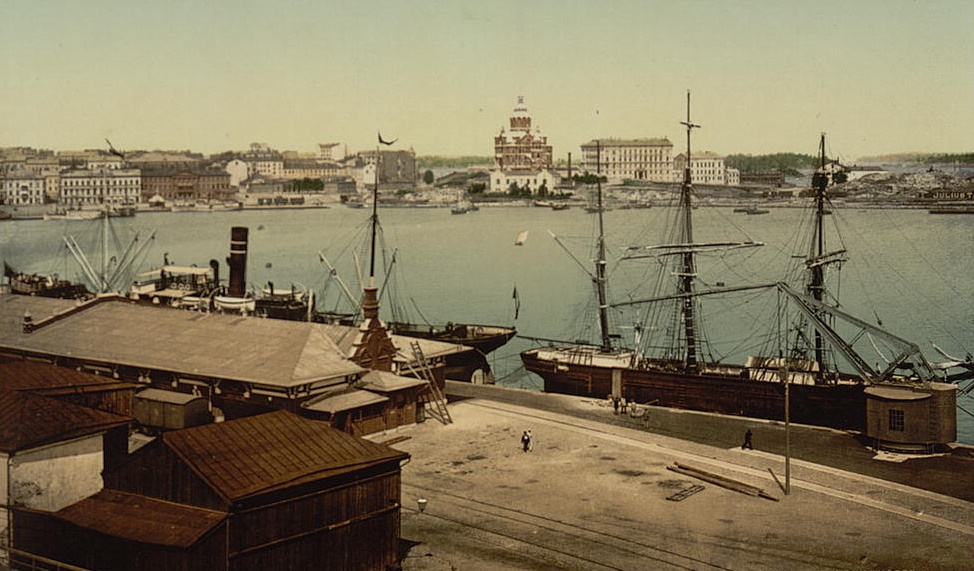 Гельсингфорс.
Православный собор и гавань
Столицей княжества Финляндского с 1812 года был город Гельсингфорс.
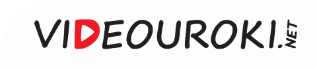 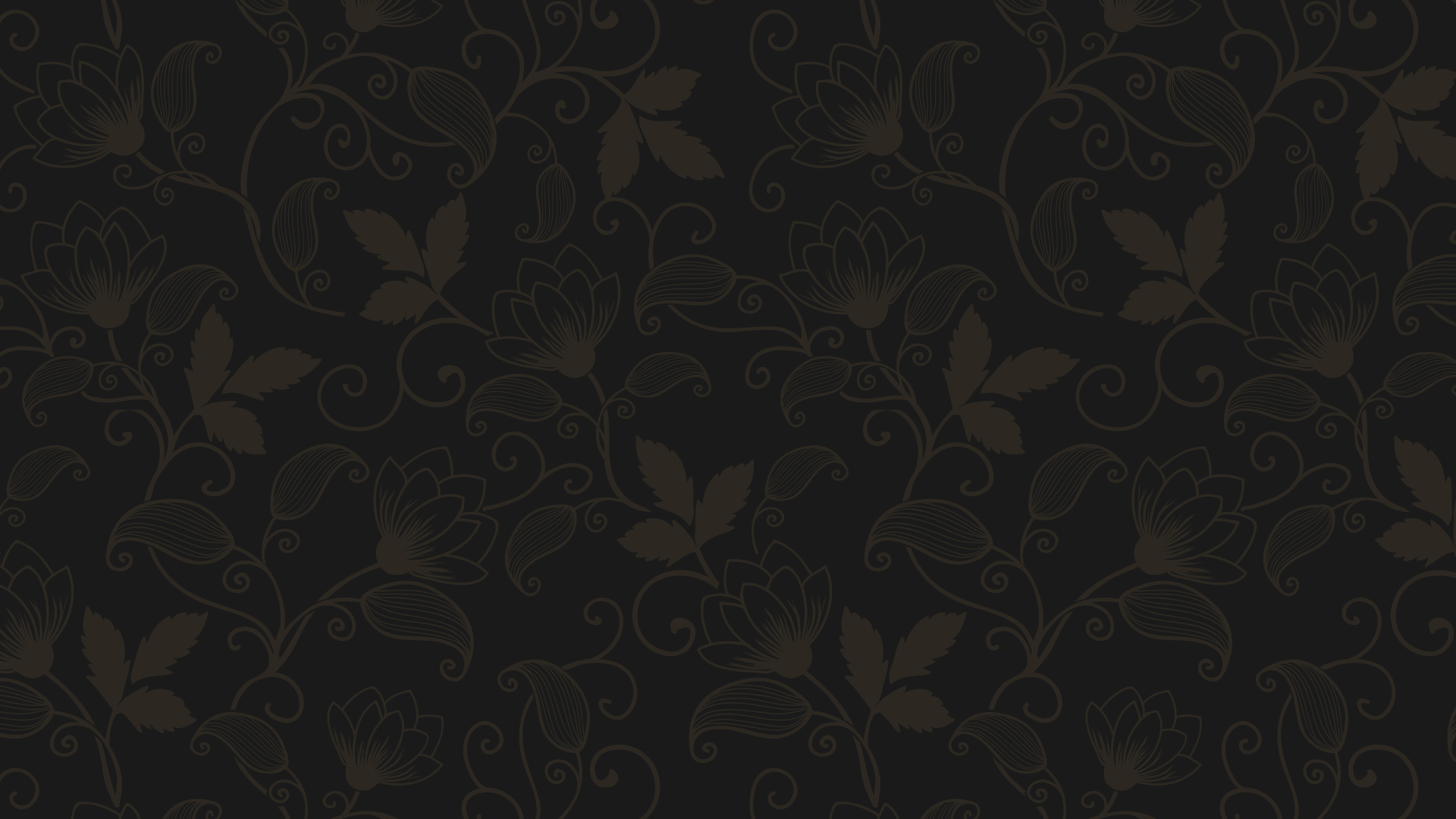 Великое княжество Финляндское 
во время правления Николая I
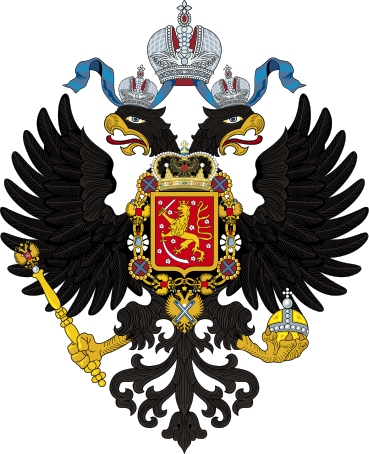 1
Сохранение автономии при наличии недействующего сейма.
Учреждение должности министра-статс-секретаря Великого княжества Финляндского.
2
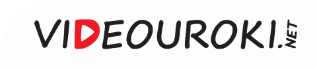 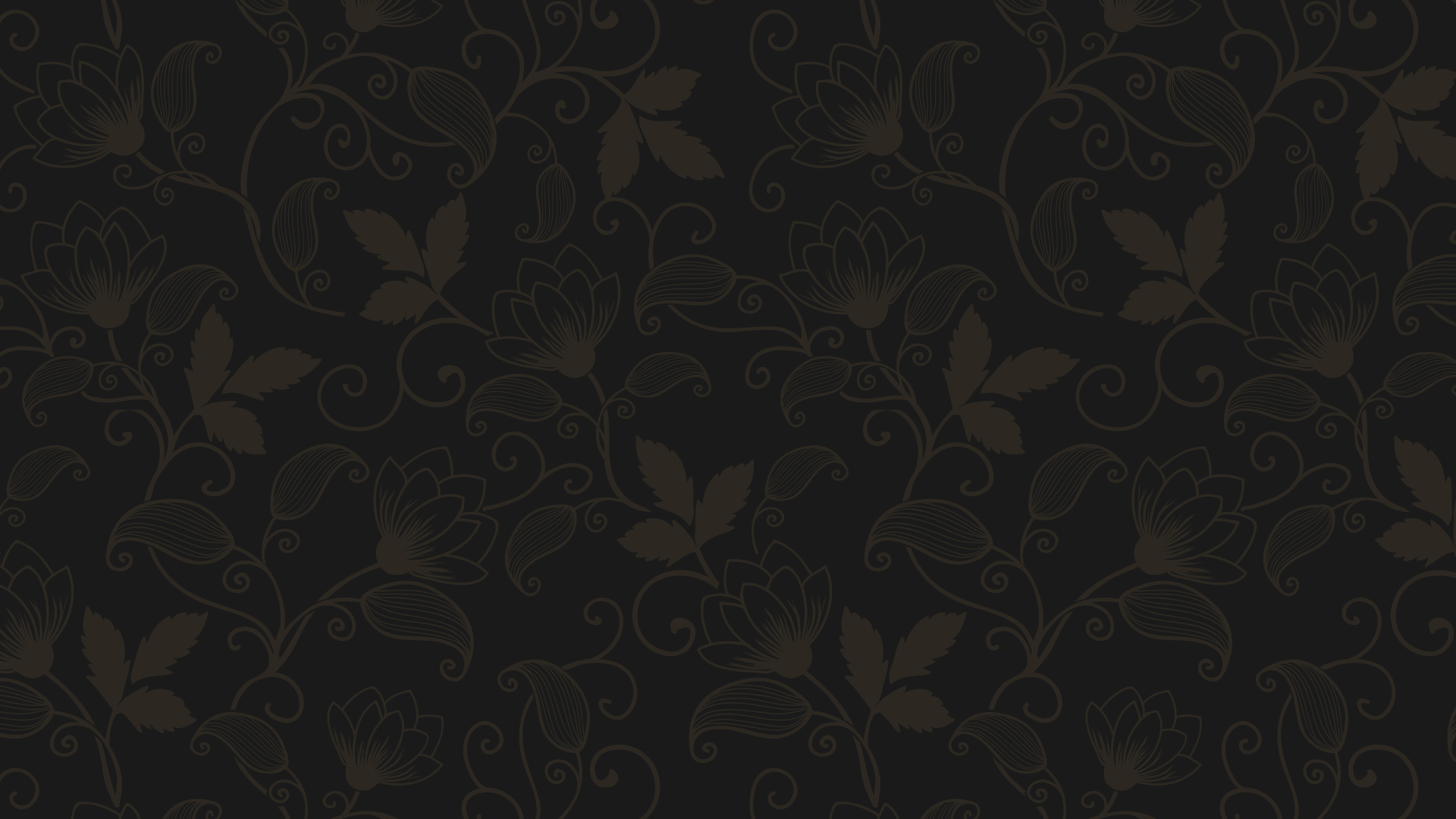 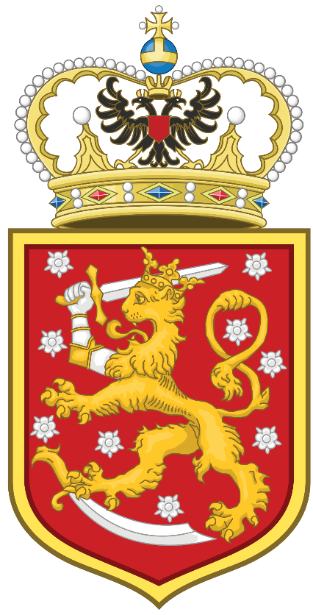 Министр-статс-секретарь 
Великого княжества Финляндского
2
1
Фактический представитель Финляндии в Петербурге.
Наличие права личного доклада императору.
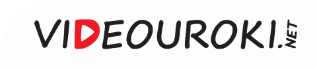 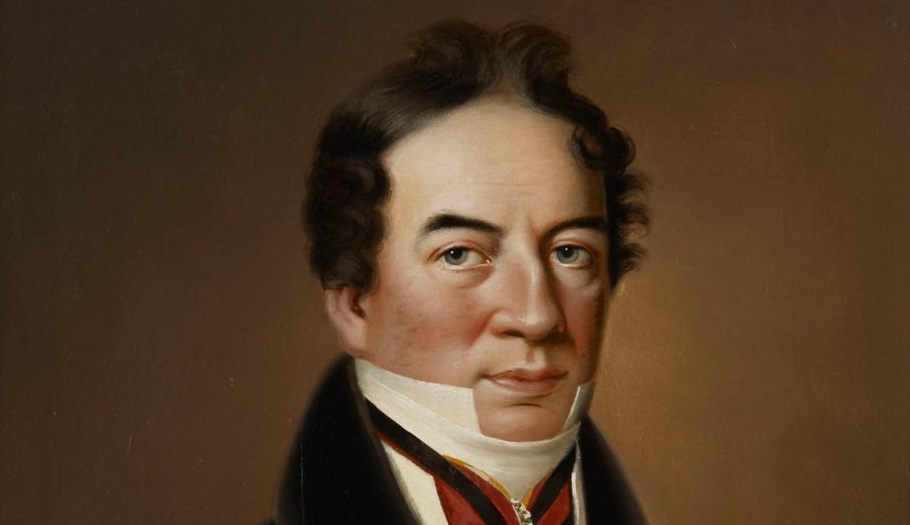 Р. И. Ребиндер. Министр-статс-секретарь
Великого княжества Финляндского
Должность министра-статс-секретаря в основном занимали уроженцы Финляндии.
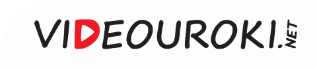 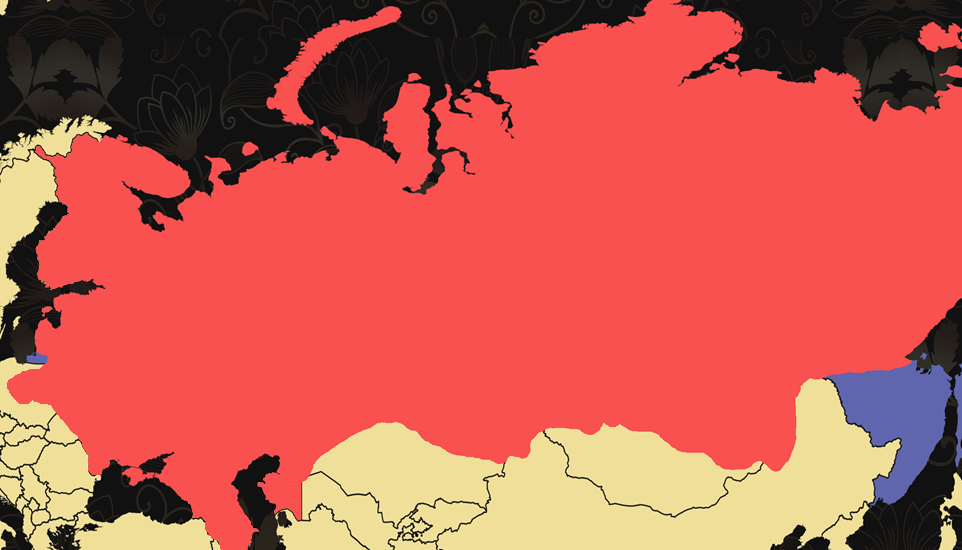 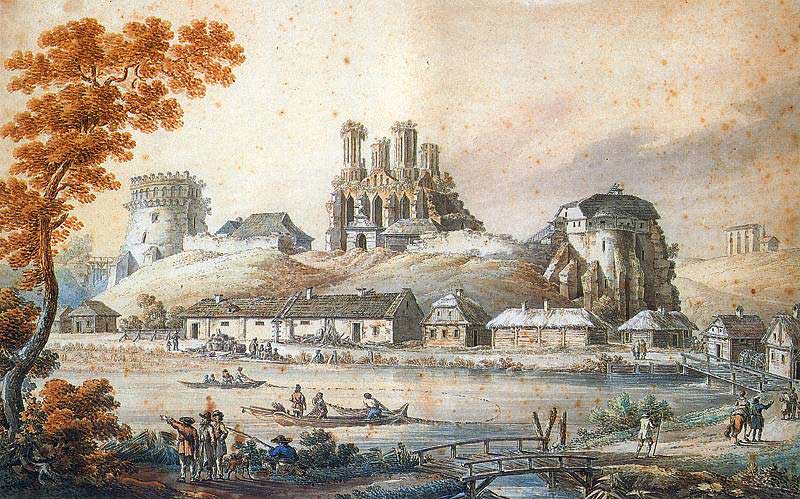 Литовские земли
Белорусские 
земли
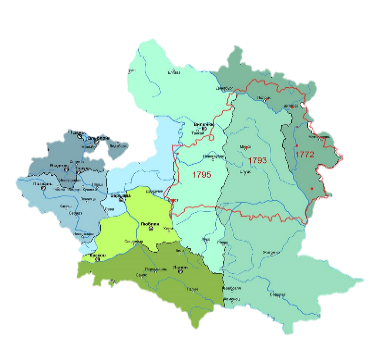 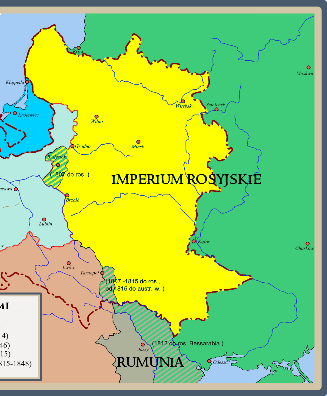 Правобережная Украина
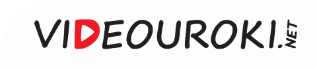 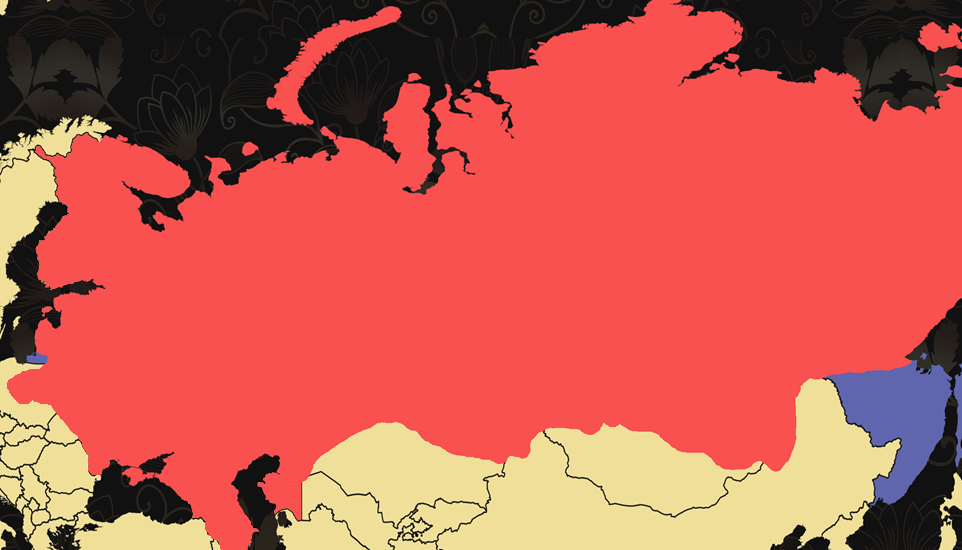 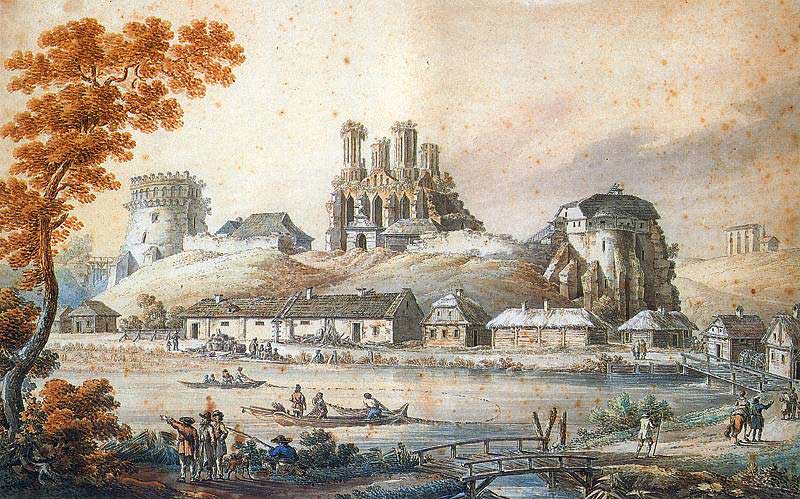 Литовские земли
Западный край
Белорусские 
земли
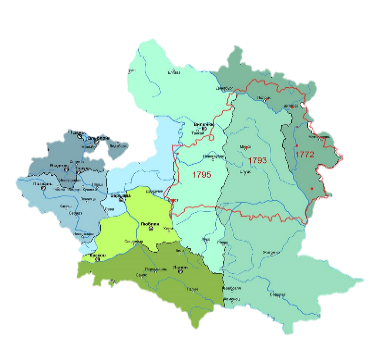 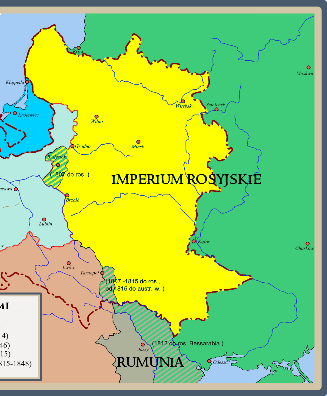 Правобережная Украина
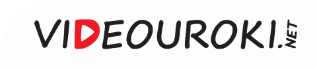 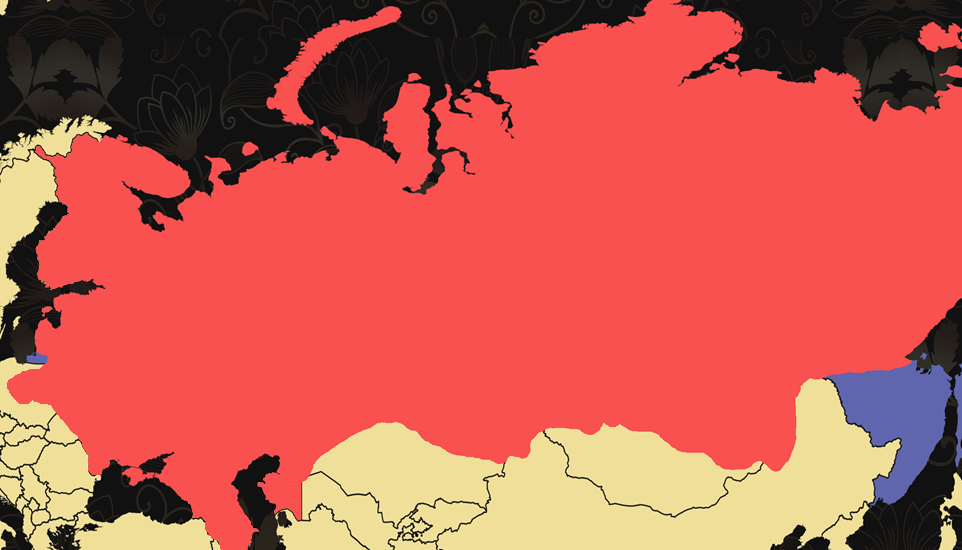 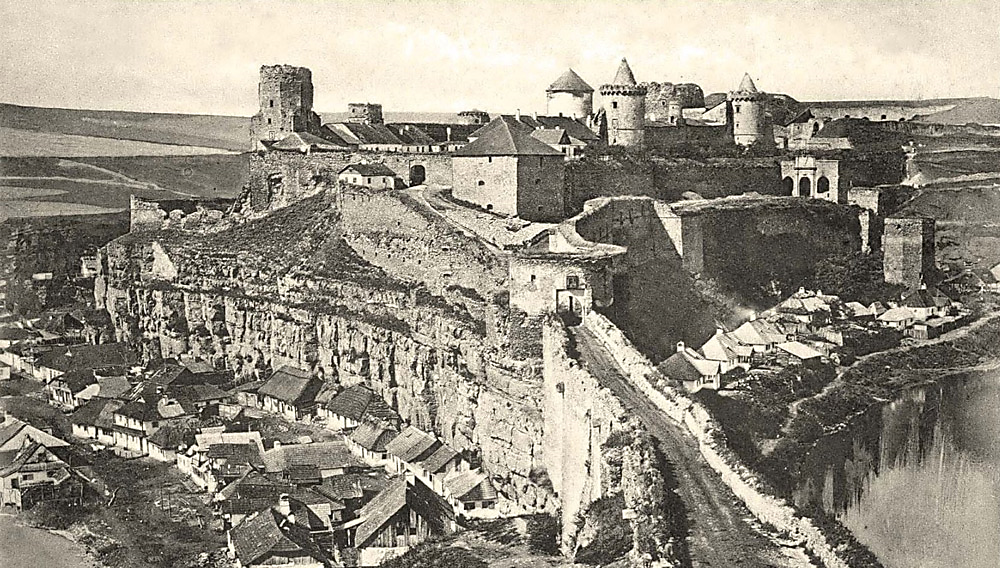 Северо-Западный край
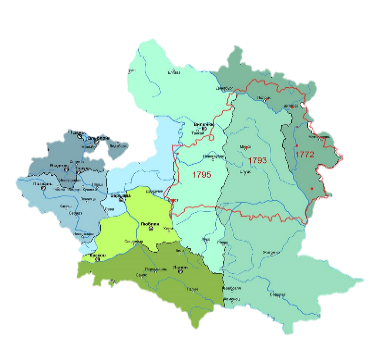 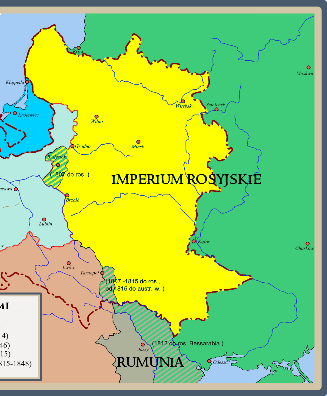 Юго-Западный край
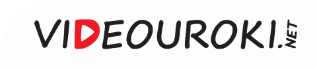 Западный край
Губернии Северо-Западного
края
Губернии Юго-Западного края
Виленская
Волынская
Подольская
Ковенская
Гродненская
Киевская
Минская
Могилёвская
Витебская
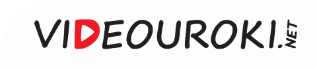 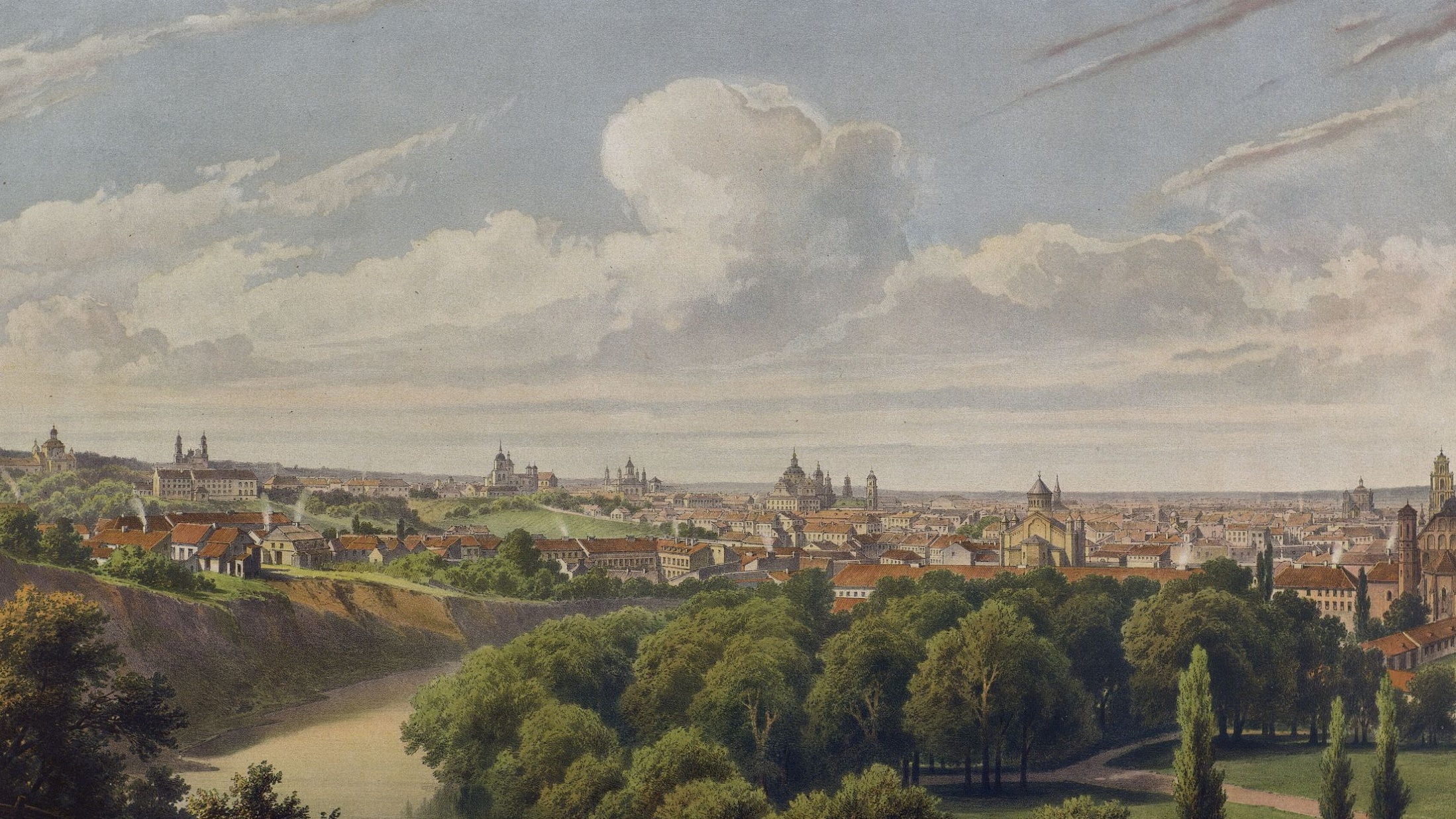 Вид на Вильно.
XIX век
В Западном крае осуществлялось особое
управление и действовали свои законы.
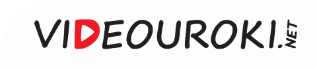 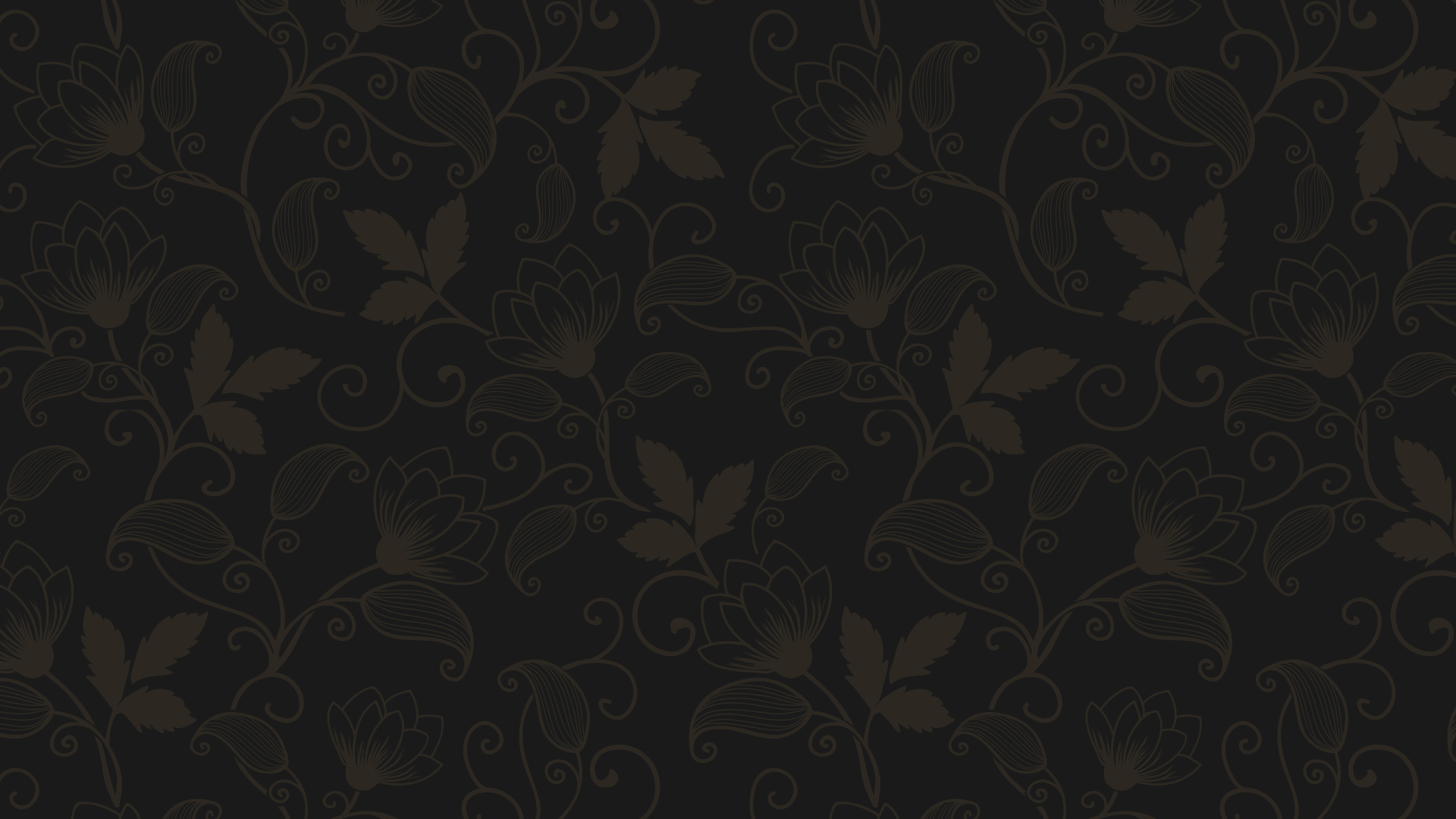 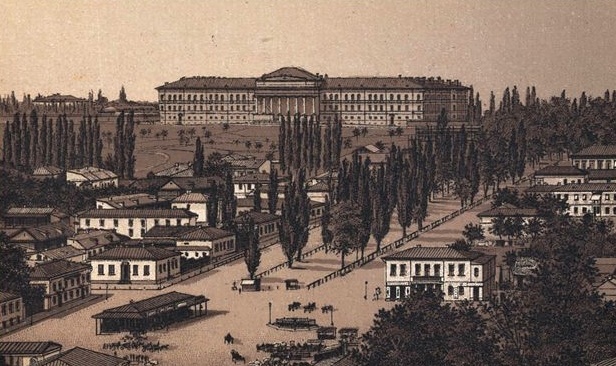 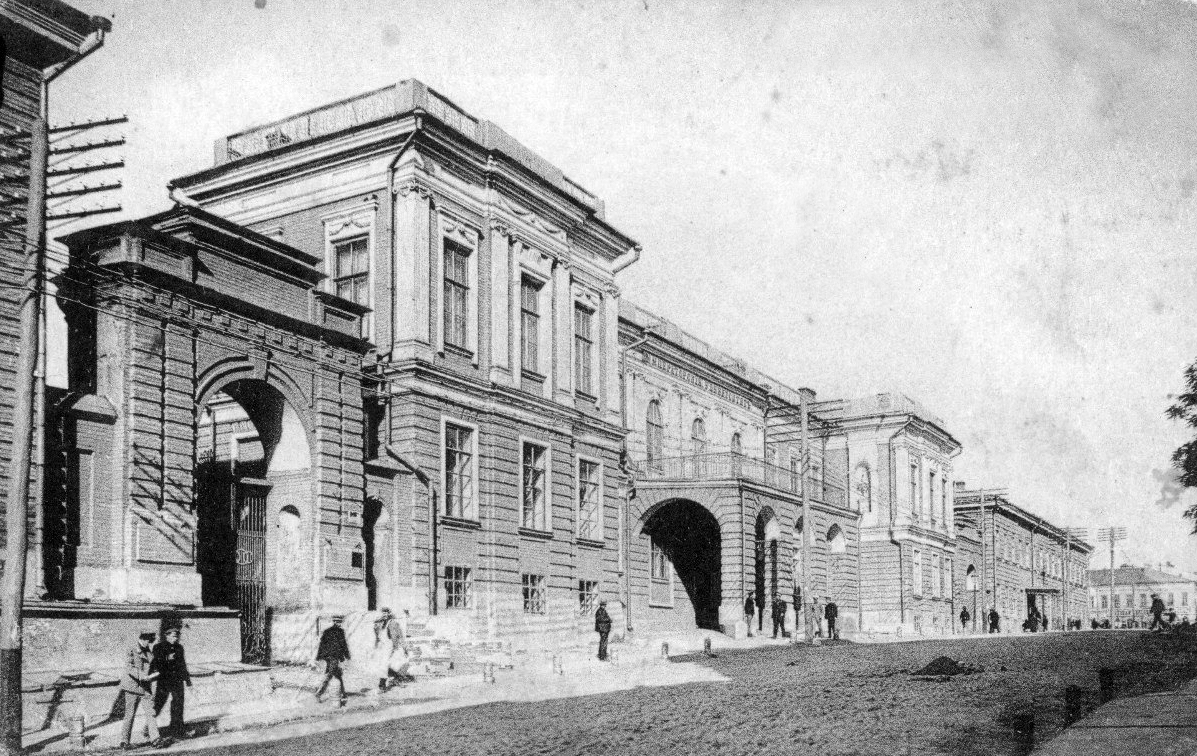 Наука и образование 
в Западном крае
В 1804 году был открыт Харьковский, 
а в 1834 году – Киевский университеты.
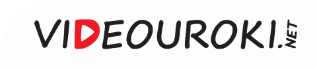 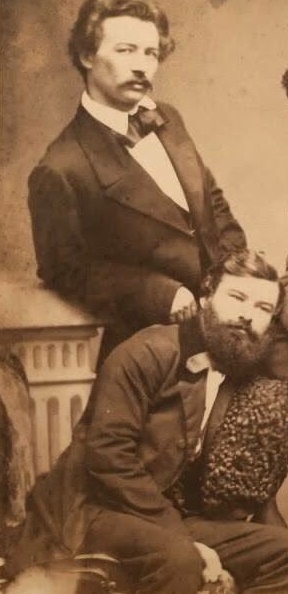 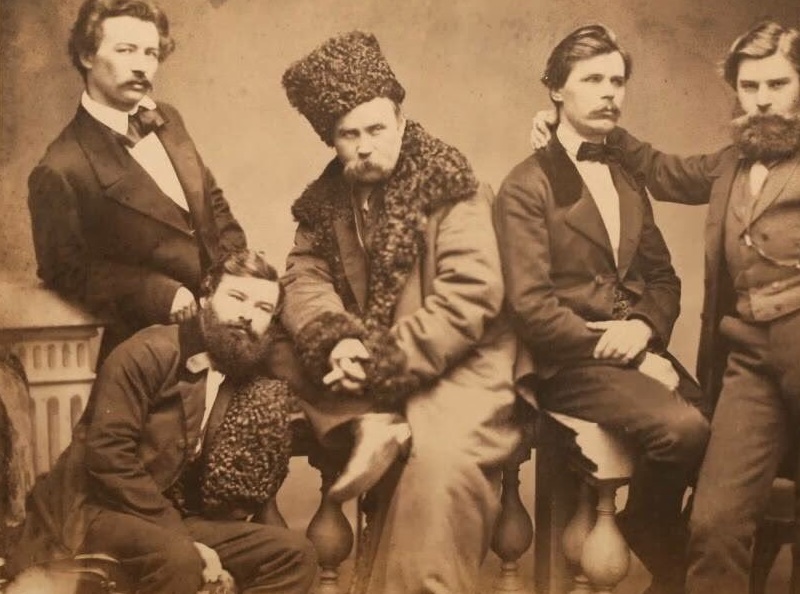 В Киевском университете 
с 1834 по 1847 год действовало Кирилло-Мефодиевское студенческое общество.
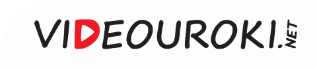 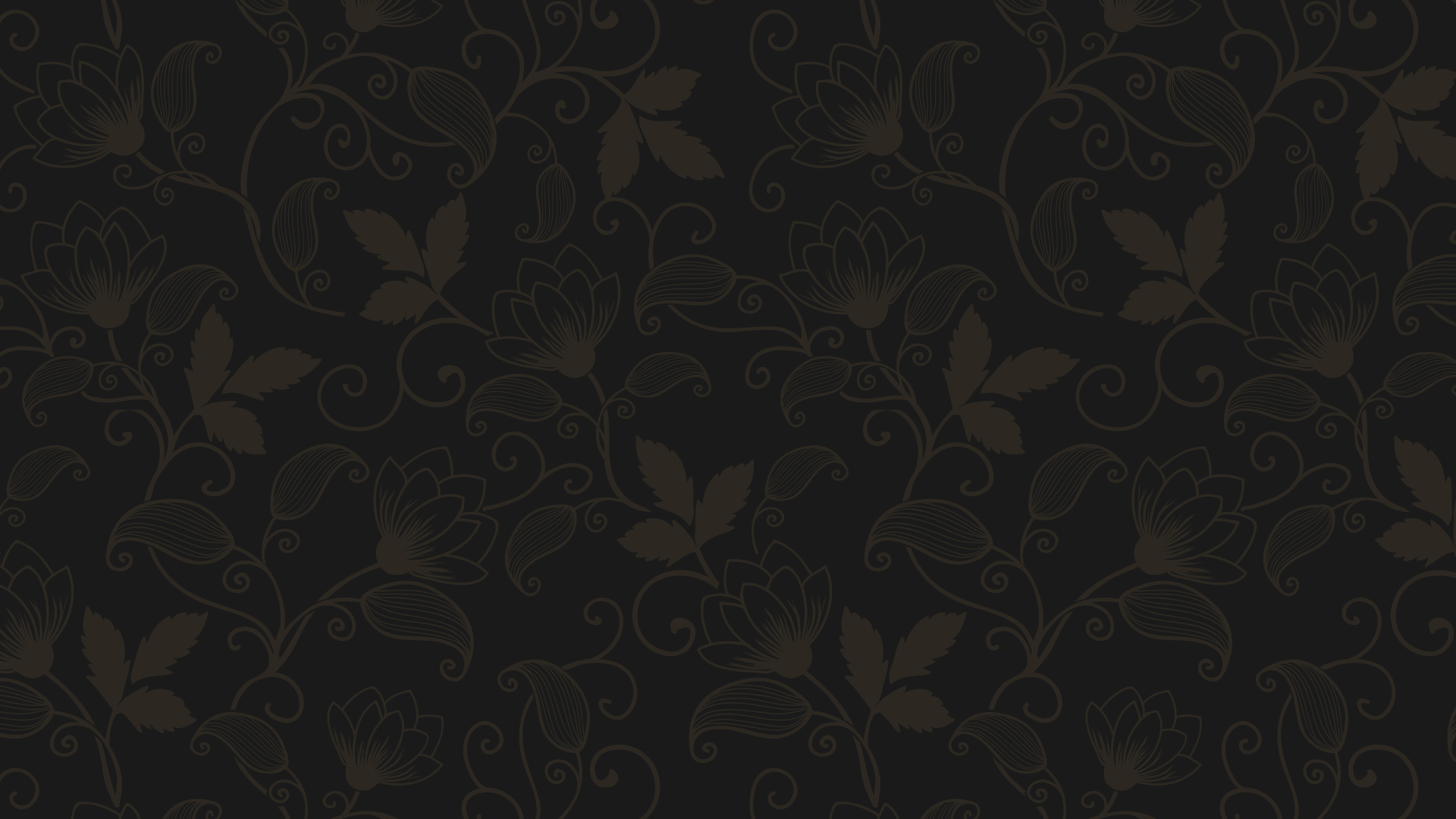 Участники Кирилло-Мефодиевского студенческого общества
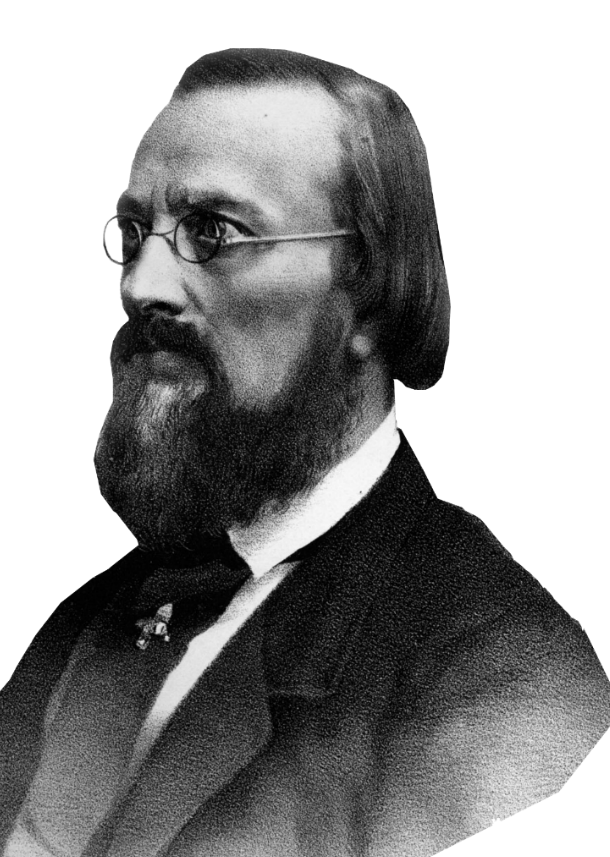 Хотели создать единую славянскую федерацию с национальной автономией каждого славянского народа.
1
2
Отстаивали идеи республиканского строя.
Выступали за ликвидацию самодержавия и крепостного права.
3
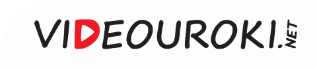 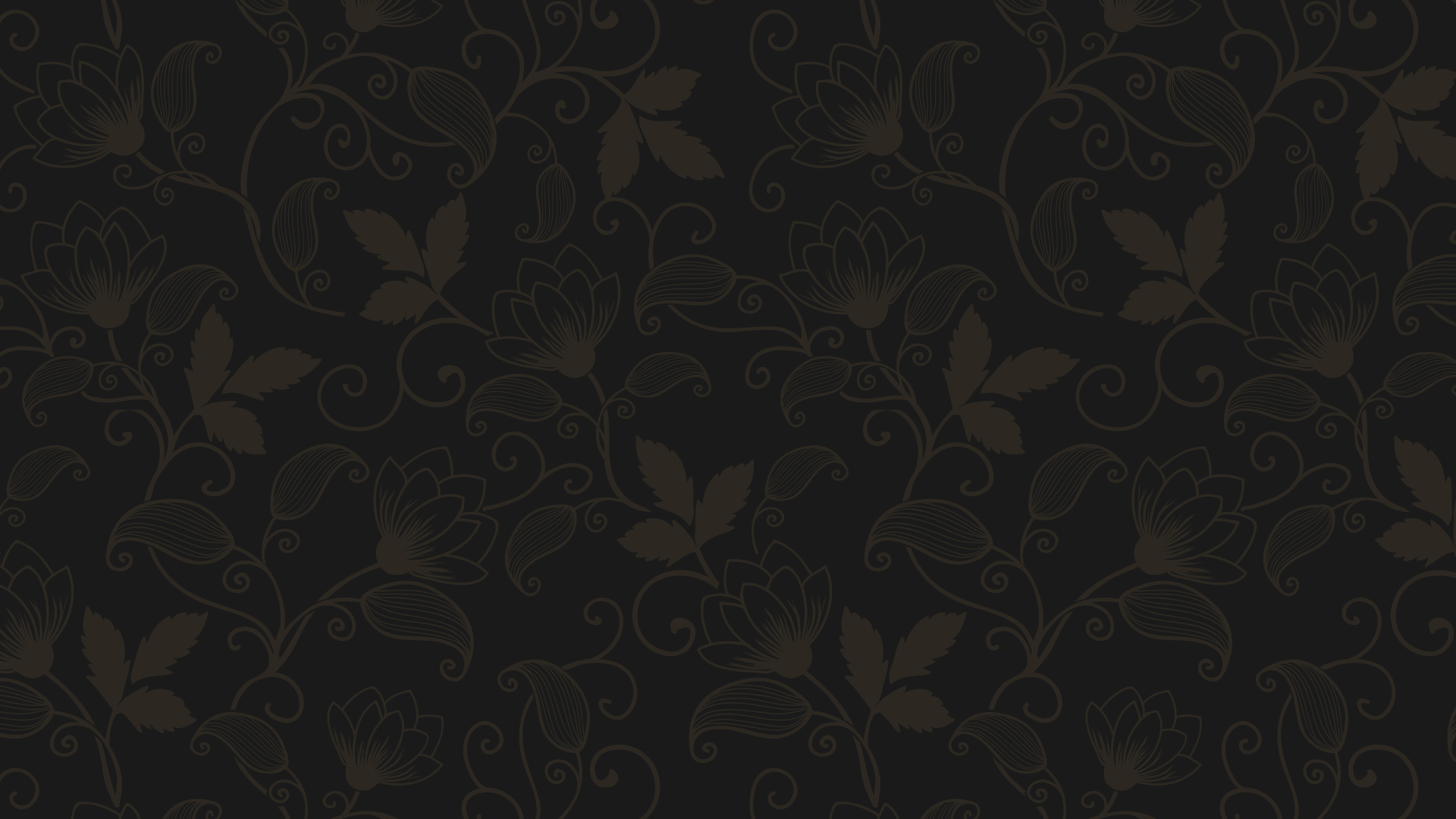 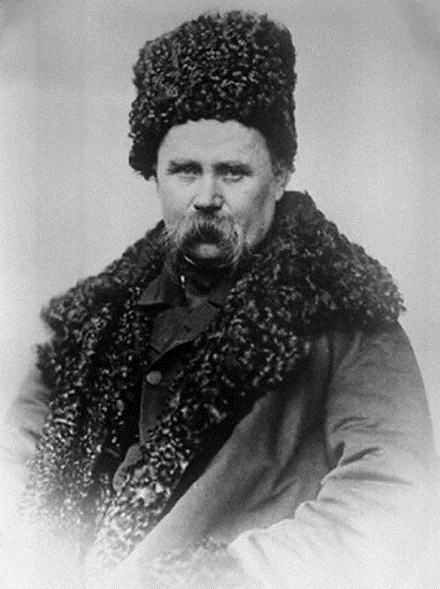 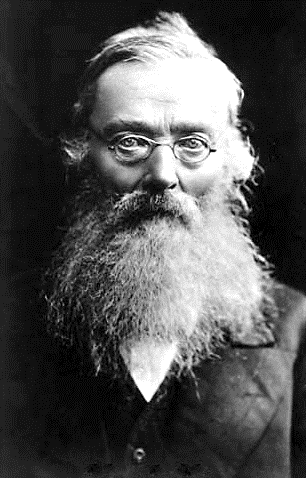 Н. И. Костомаров
Т. Г. Шевченко
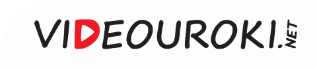 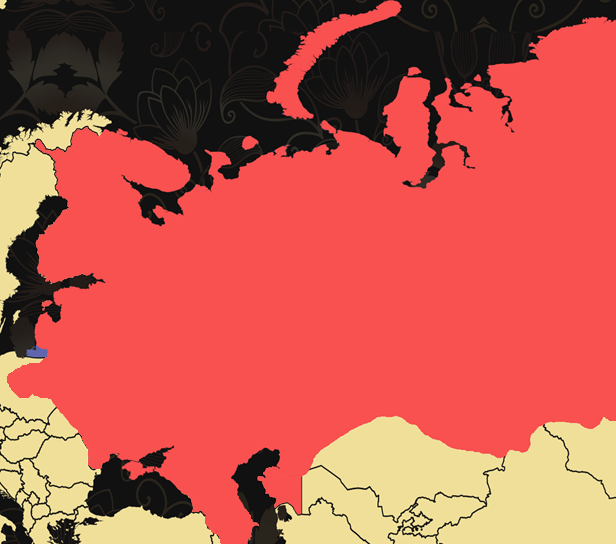 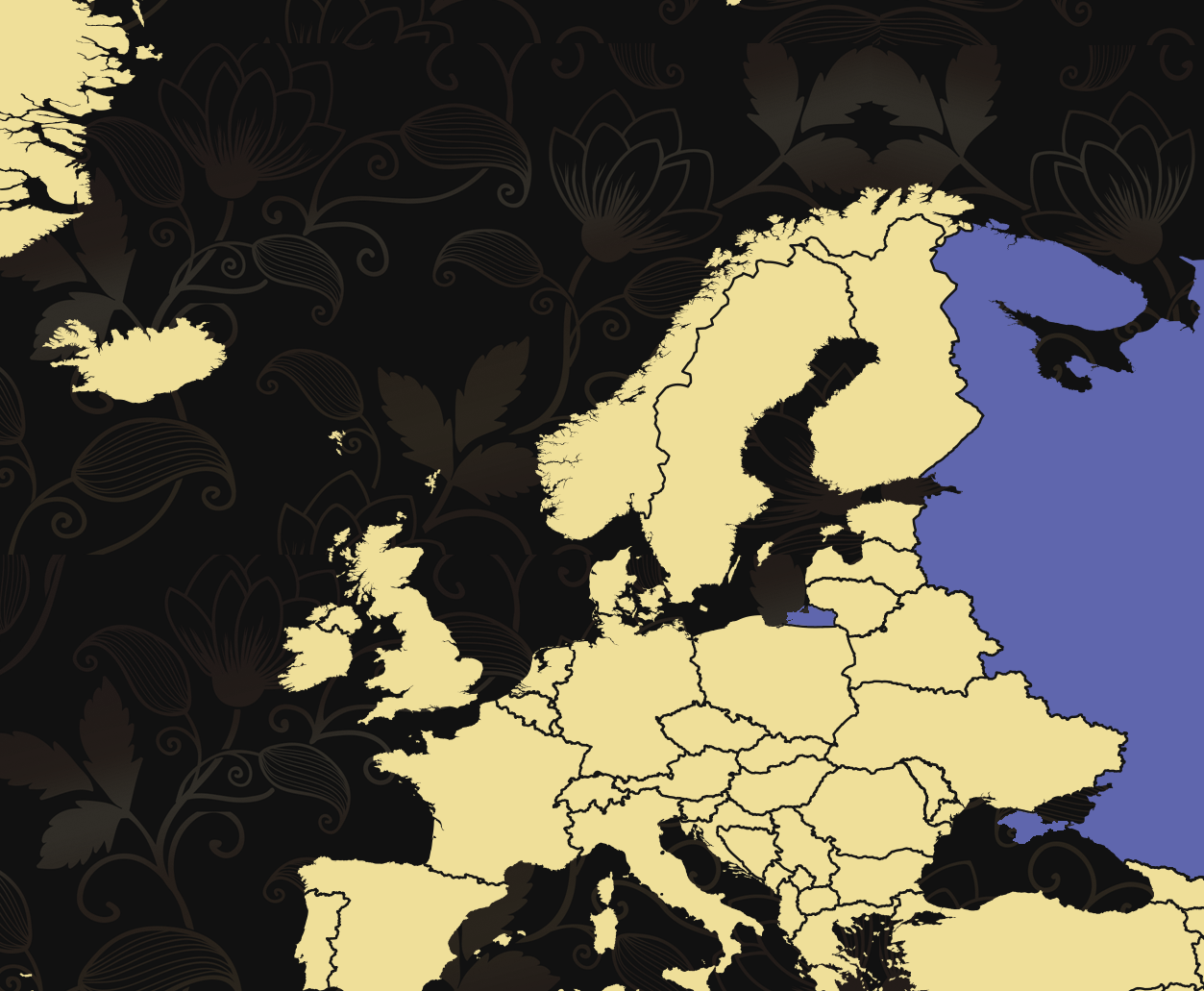 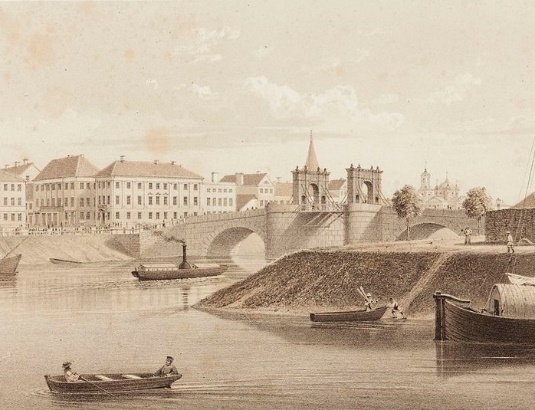 Эстляндская
 губерния
Эстляндская, Лифляндская 
и Курляндская губернии входили
в состав Прибалтийского края.
Лифляндская
губерния
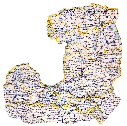 Курляндская
 губерния
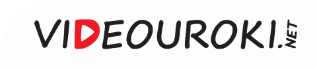 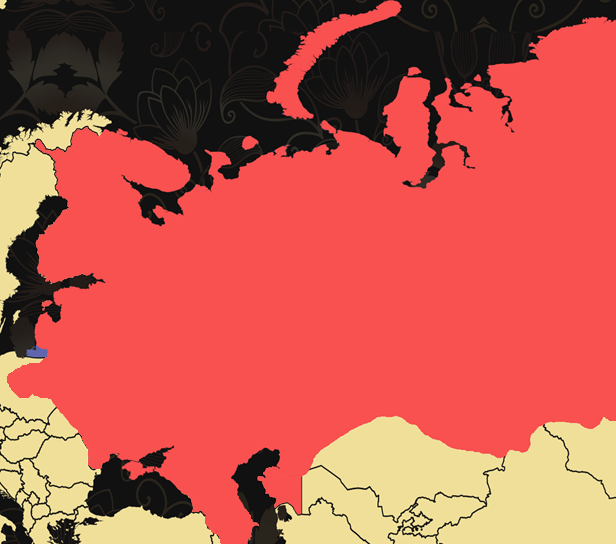 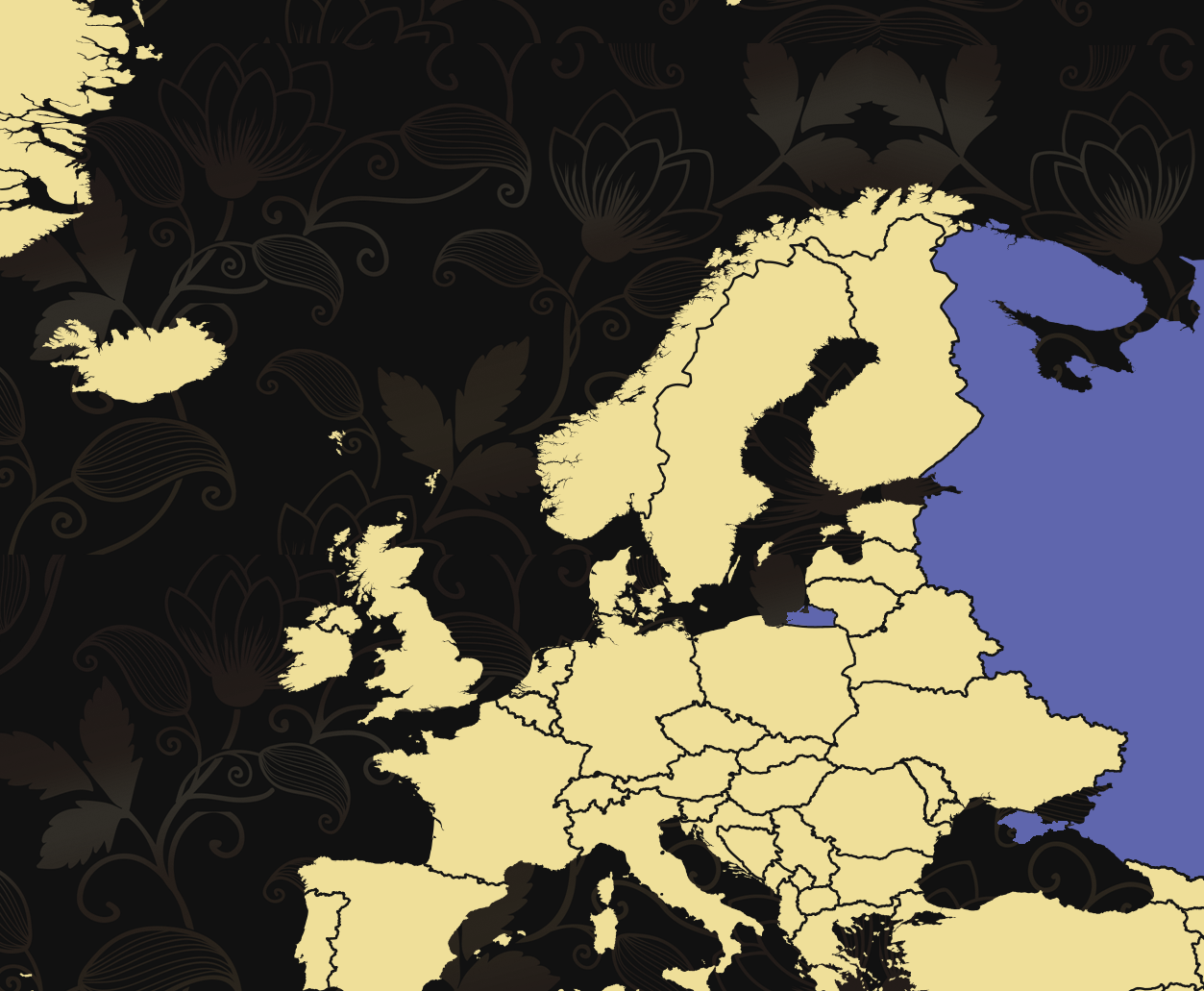 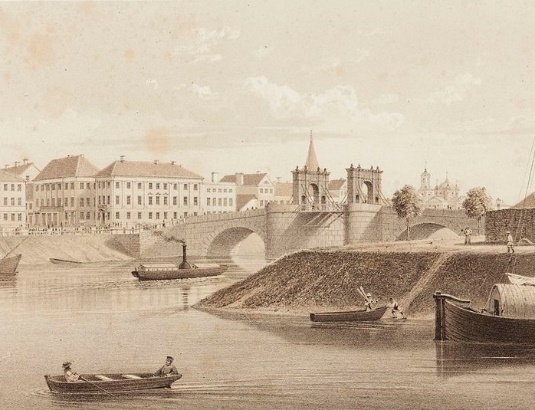 Эстляндская
 губерния
Прибалтийский край
Эстляндская, Лифляндская 
и Курляндская губернии входили
в состав Прибалтийского края.
Лифляндская
губерния
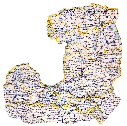 Курляндская
 губерния
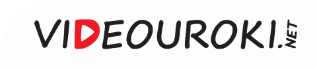 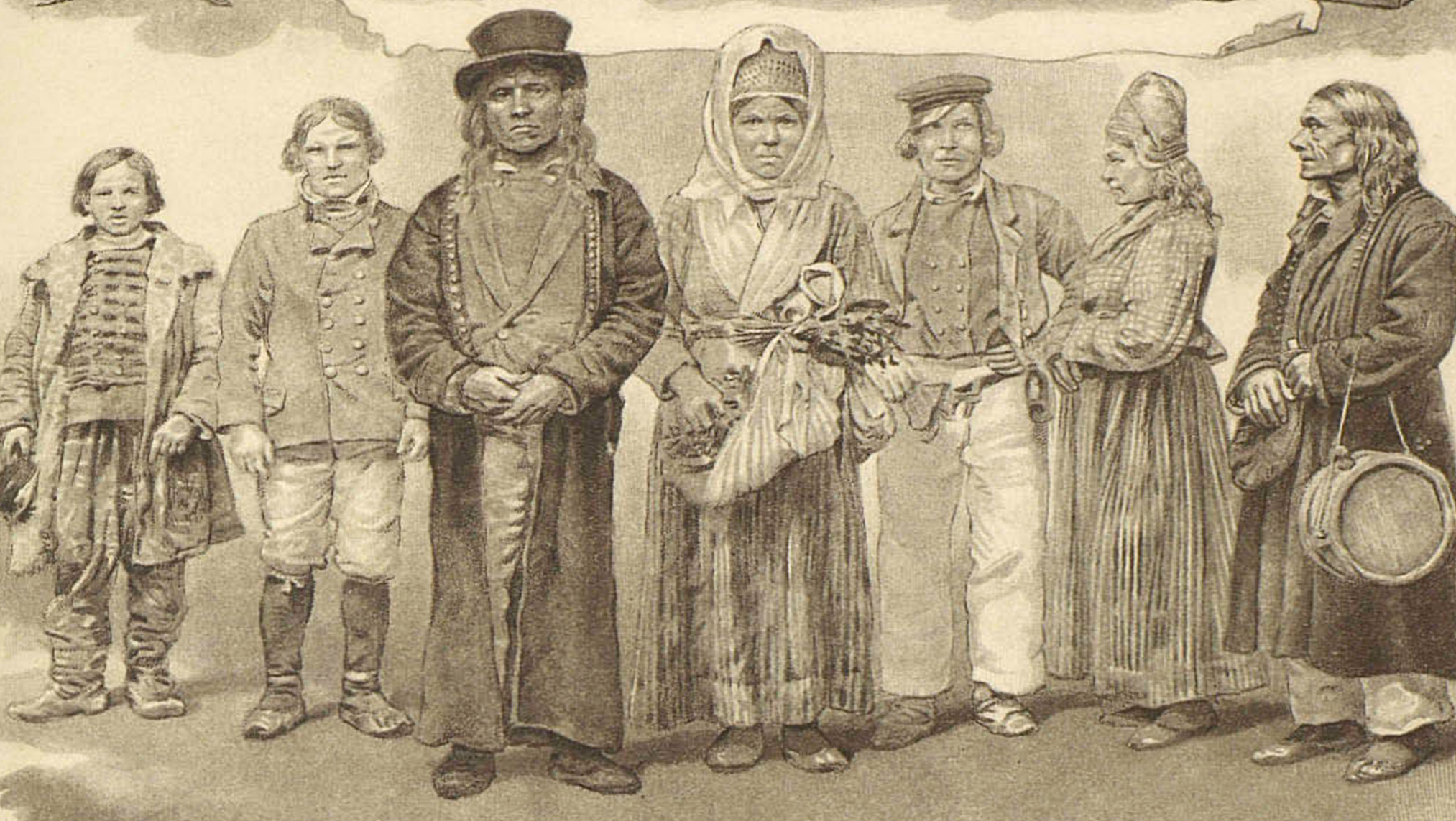 Эсты и эстонки Ревельского уезда Эстляндской
губернии
В Прибалтийском крае аграрная реформа освободила крестьян от крепостной зависимости, но не дала им земли.
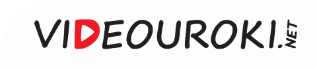 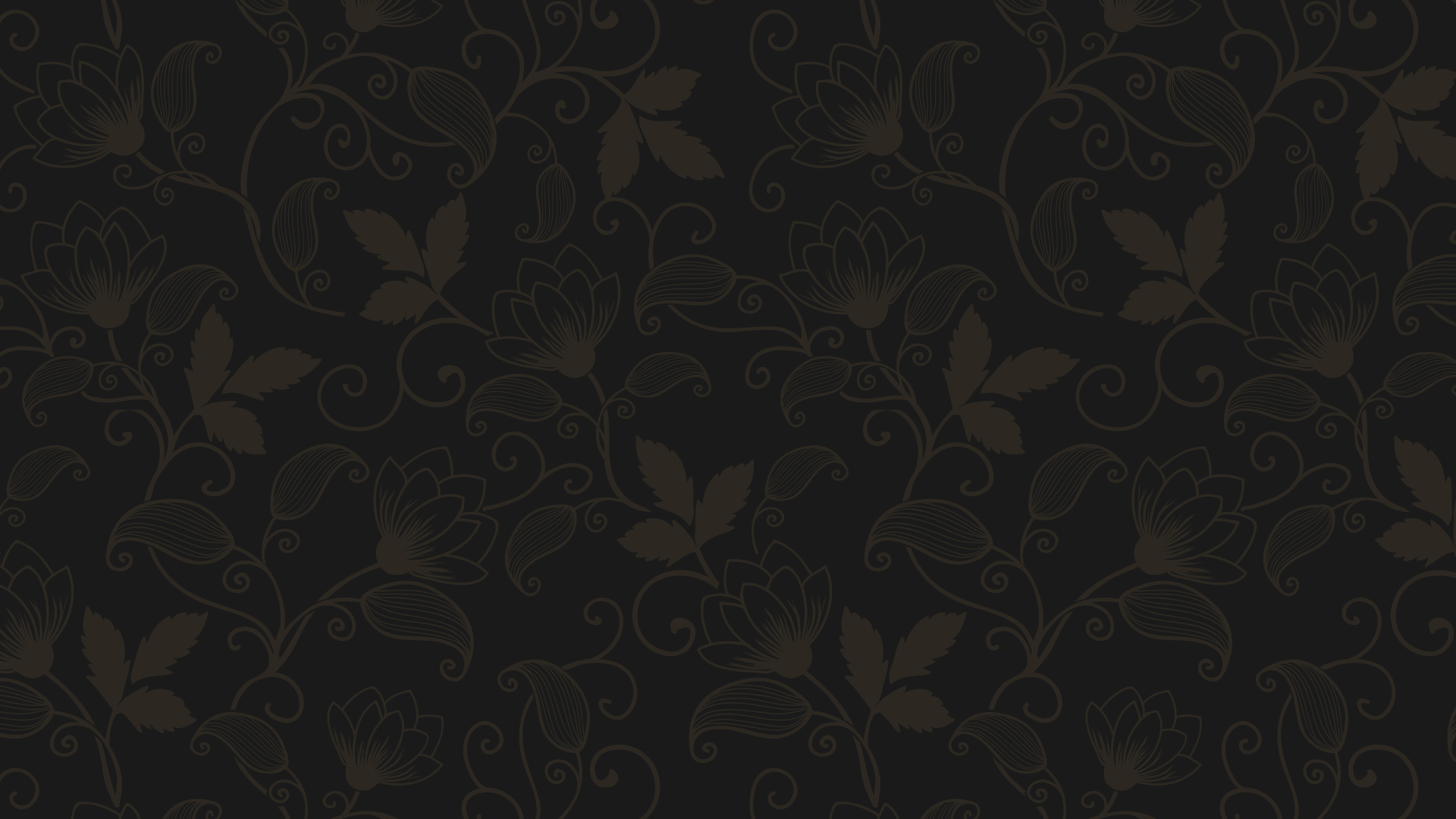 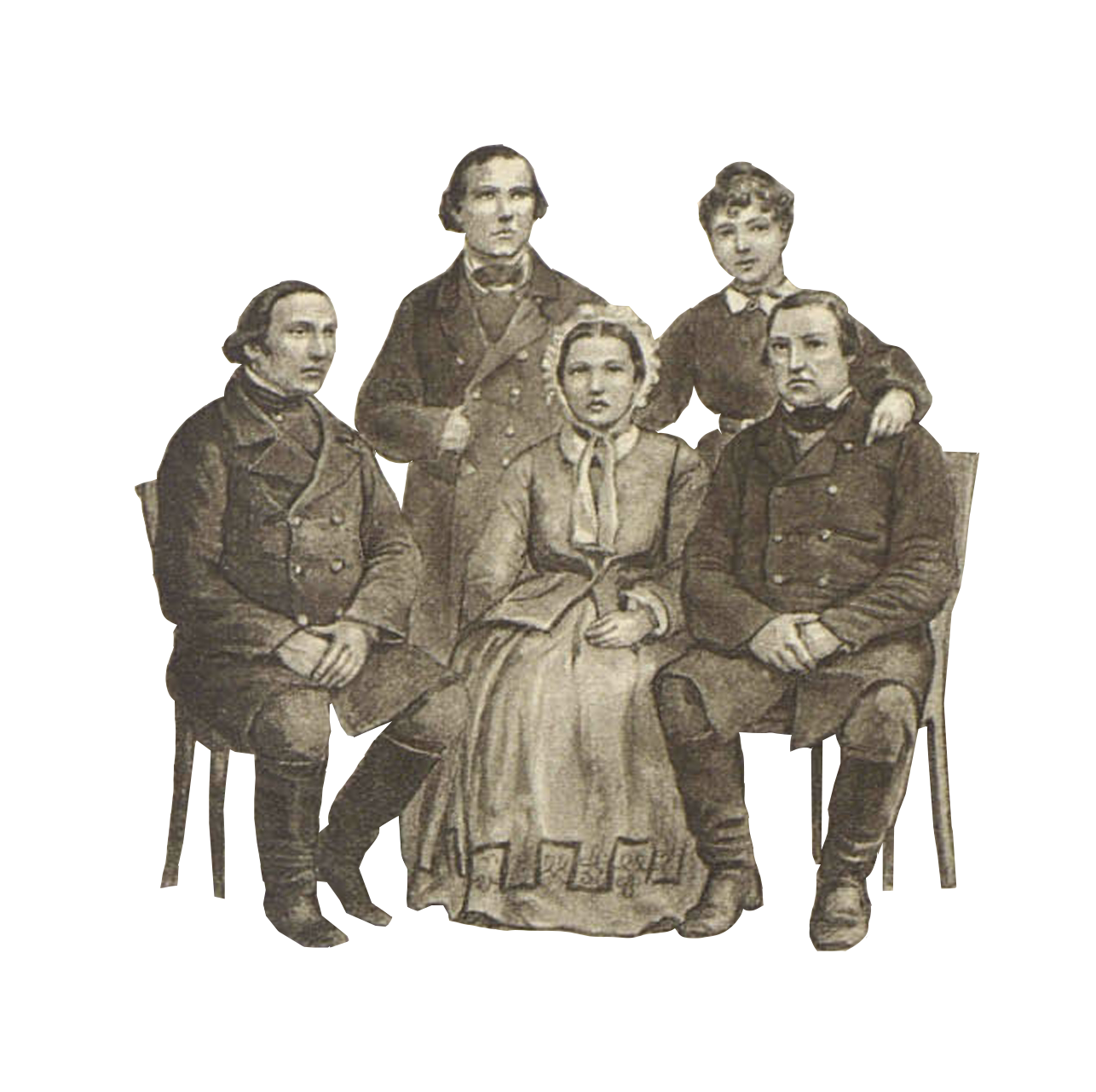 Латыши 
Курляндской губернии
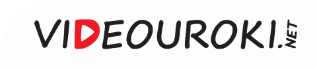 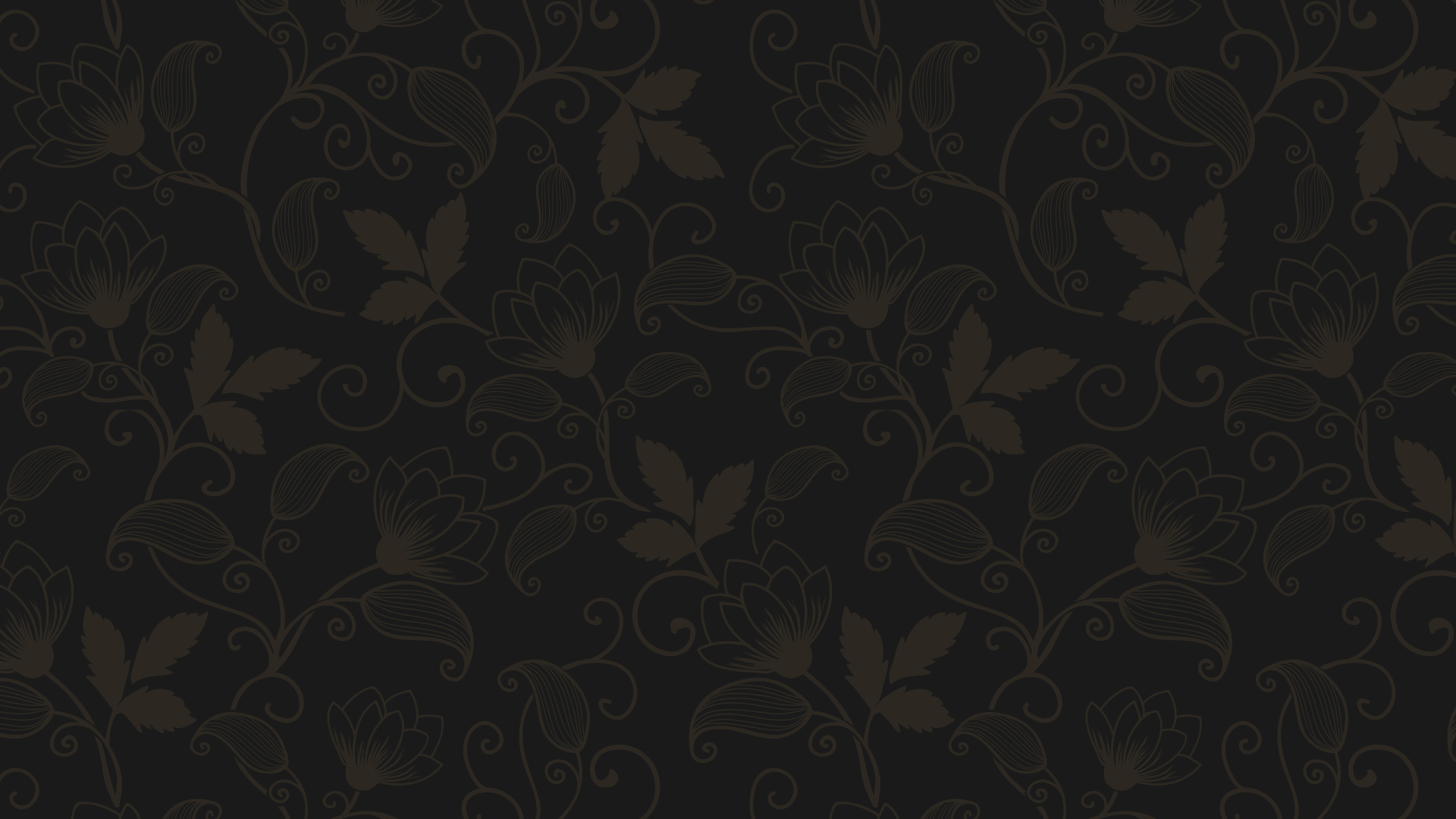 Культурно-просветительская деятельность в Прибалтике
Курляндское общество для изучения 
литературы и искусства.
1
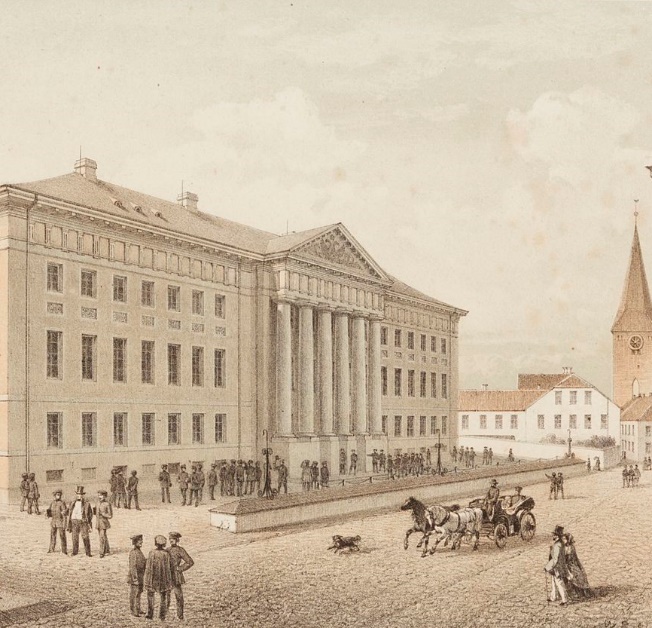 2
Латышское литературное общество.
3
Эстонское учёное общество.
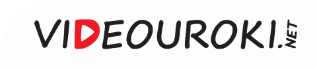 Развитие Прибалтийского края
1
2
3
Начало 
промышленного 
переворота
Активизация 
торговли
Превращение Прибалтики 
в динамично развивающийся регион
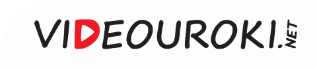 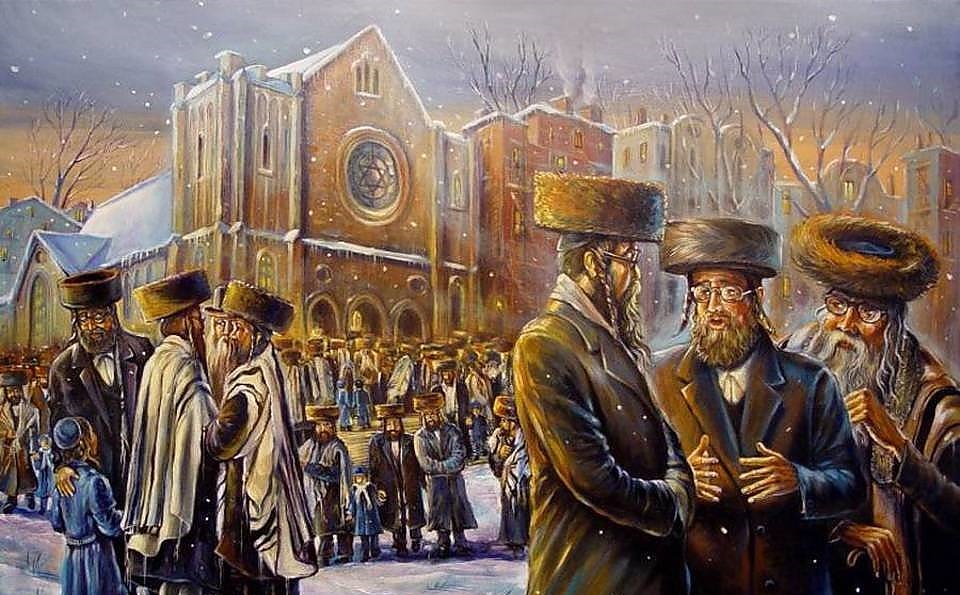 Вопросы быта 
и управления еврейским населением 
в России регулировались Положением 
1835 года.
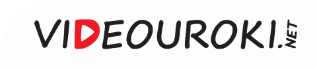 Вопросы быта и управления еврейским населением в России регулировались Положением 1835 года.
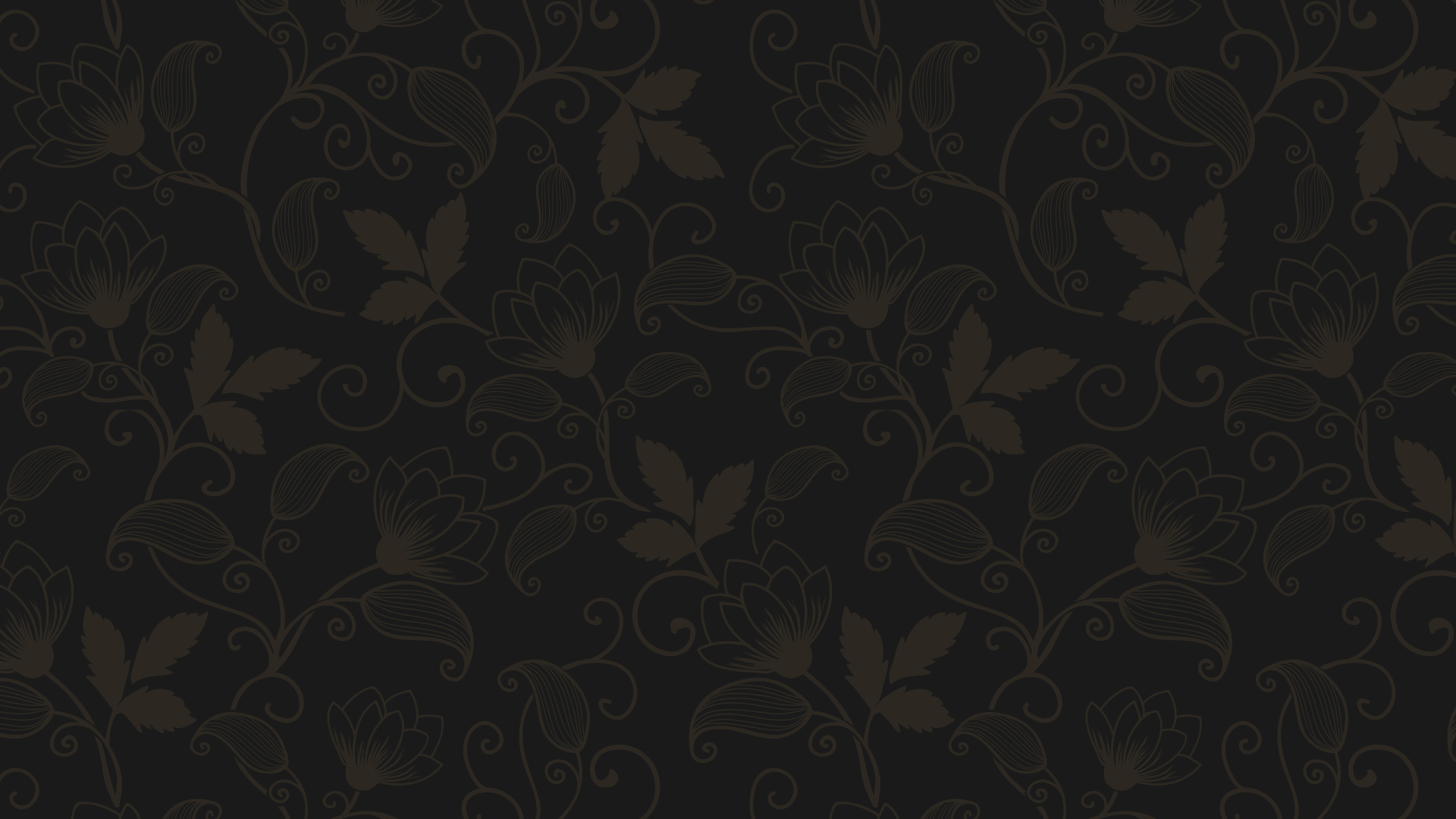 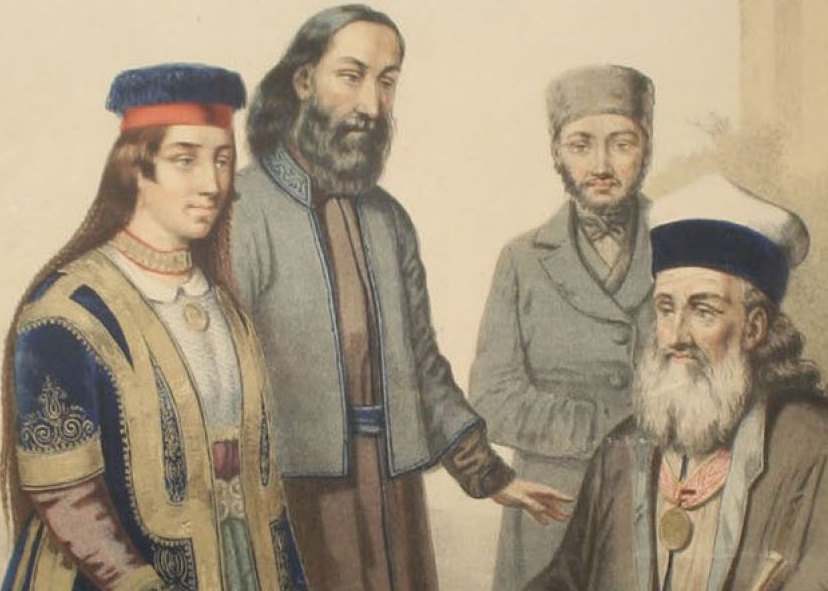 Еврейское население Российской империи
У евреев сохранялись многочисленные 
льготы, в том числе касательно службы
в армии.
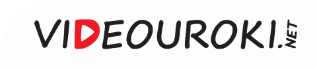 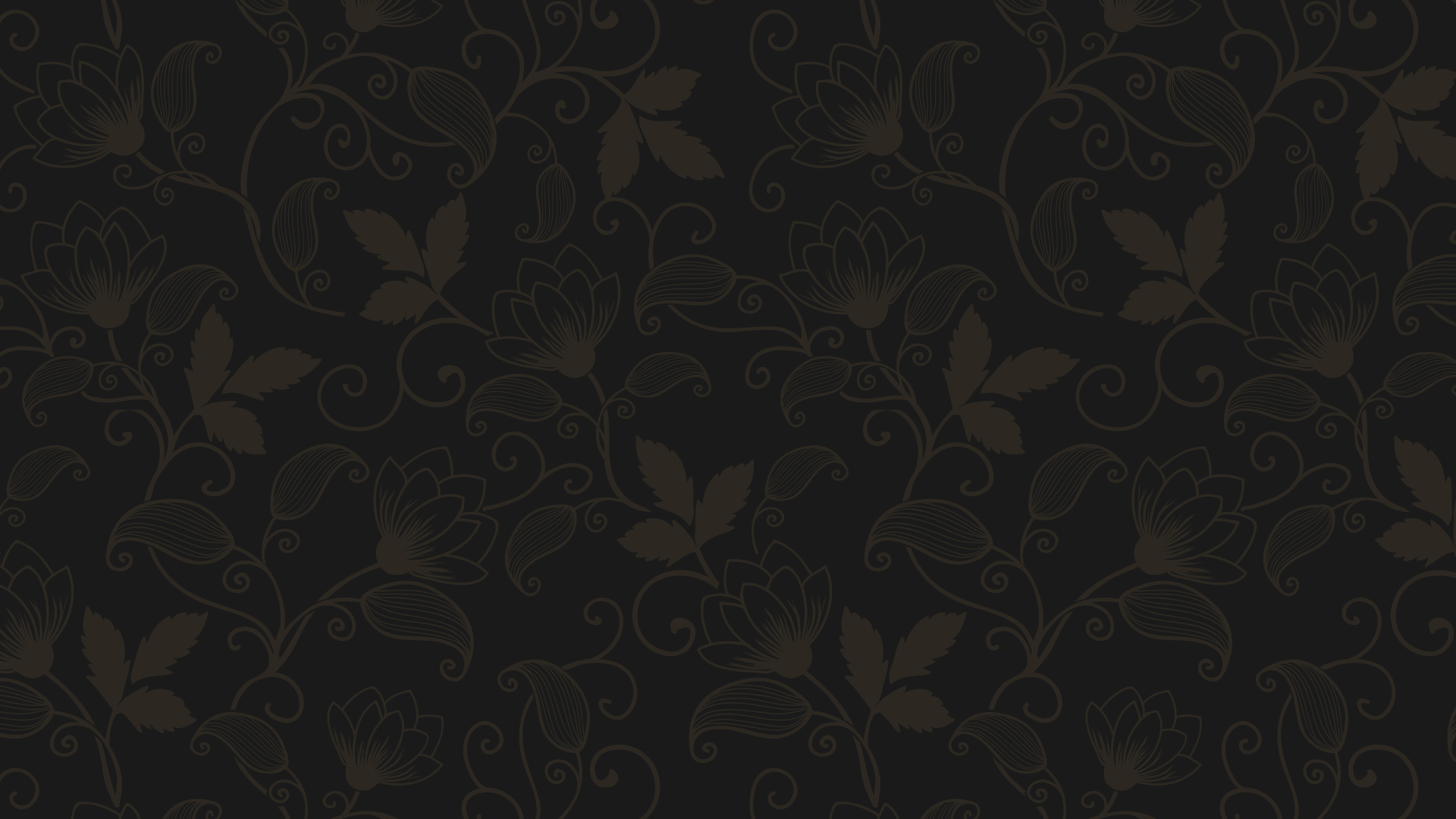 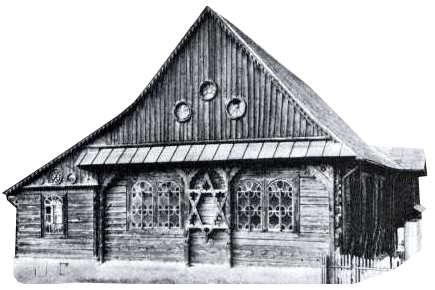 Категории еврейского населения, освобождённые от рекрутства
2
1
3
Купцы всех
гильдий.
Жители сельско-
хозяйственных
колоний.
Цеховые 
мастера.
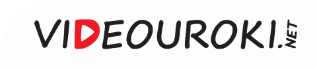 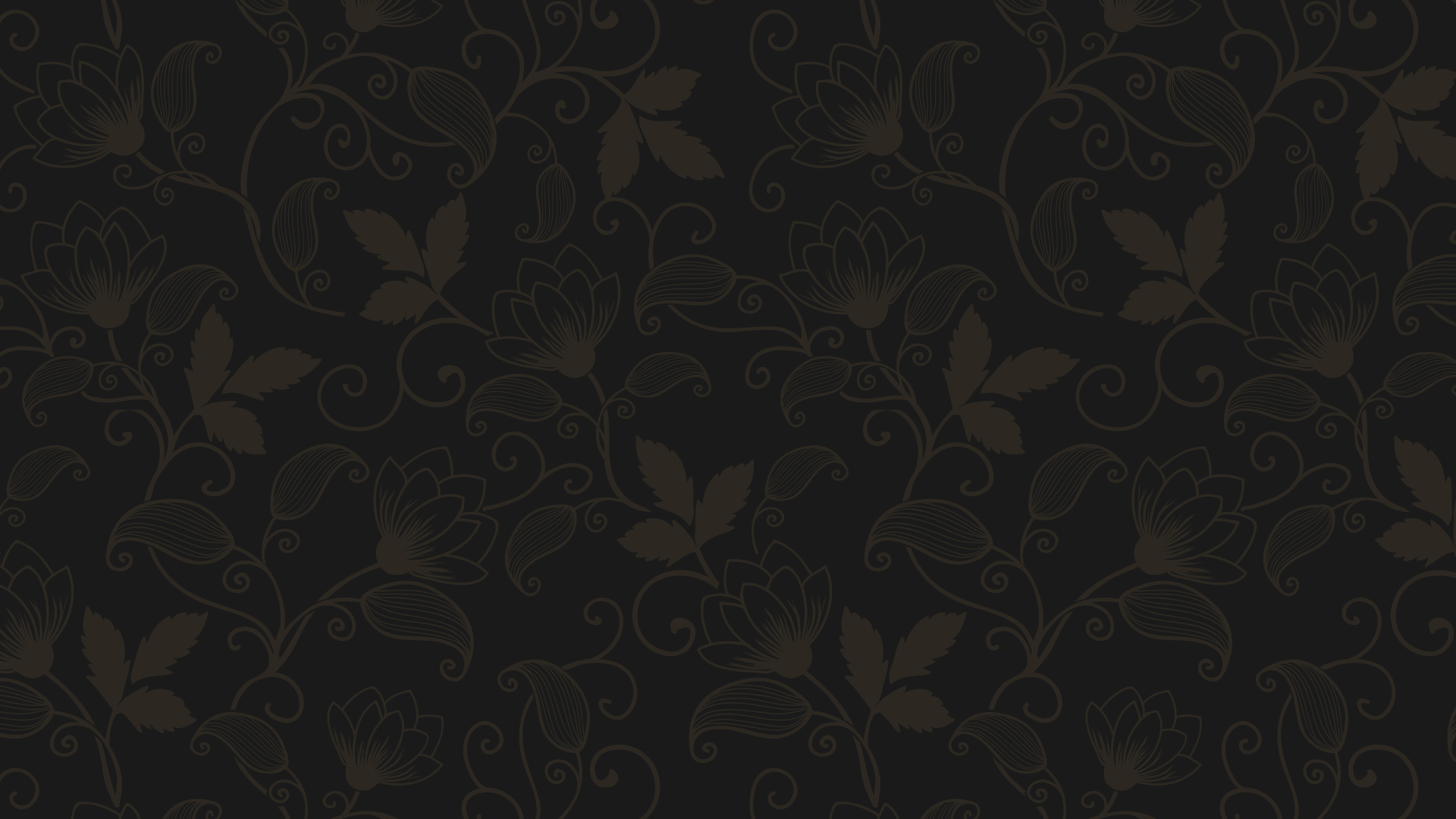 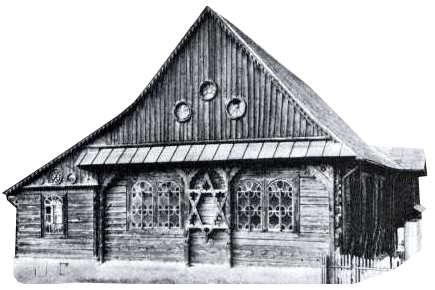 Категории еврейского населения, освобождённые от рекрутства
5
4
6
Раввины.
Механики 
на фабриках.
Все евреи, имеющие 
среднее или 
высшее образование.
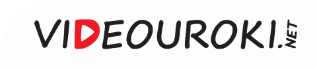 Национальная политика Николая I
Посредством привлечения евреев в армию правительство проводило политику их ассимиляции
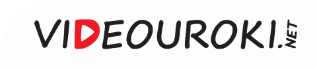 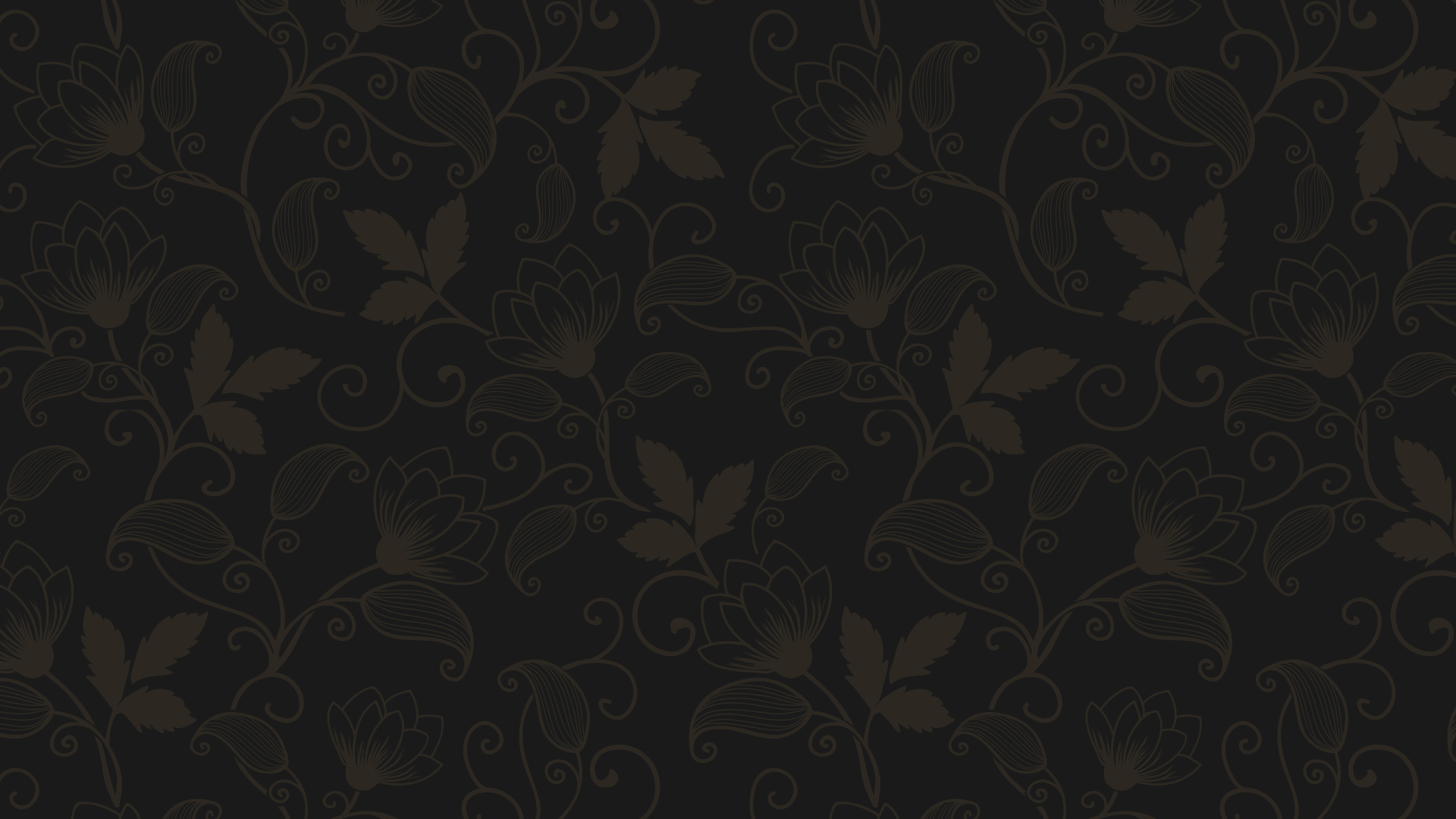 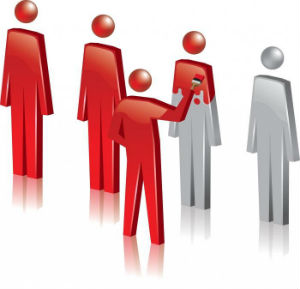 Ассимиляция —
процесс, в результате которого один 
этнос лишается своих отличительных черт
и заменяется чертами другого общества.
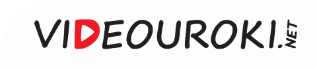 Национальная политика Николая I
Посредством привлечения евреев в армию правительство проводило политику их ассимиляции
Поступивших на службу
в армию, крестили
в православие
Им присваивались русские имена и фамилии
После этого евреи могли проживать за чертой оседлости
Евреи постепенно приобщались к русскому языку и культуре
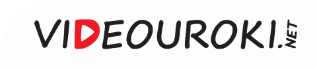 Национальная политика Николая I
Создание комитета
по «коренному преобразованию евреев в России»
Попытка приобщить евреев 
к земледелию и освоению сибирских земель
Попытка приобщения евреев к земледелию не удалась
Охрана еврейскими общинами своей культуры
и быта
Занятие сельским
хозяйством недостойно
 еврея
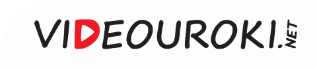 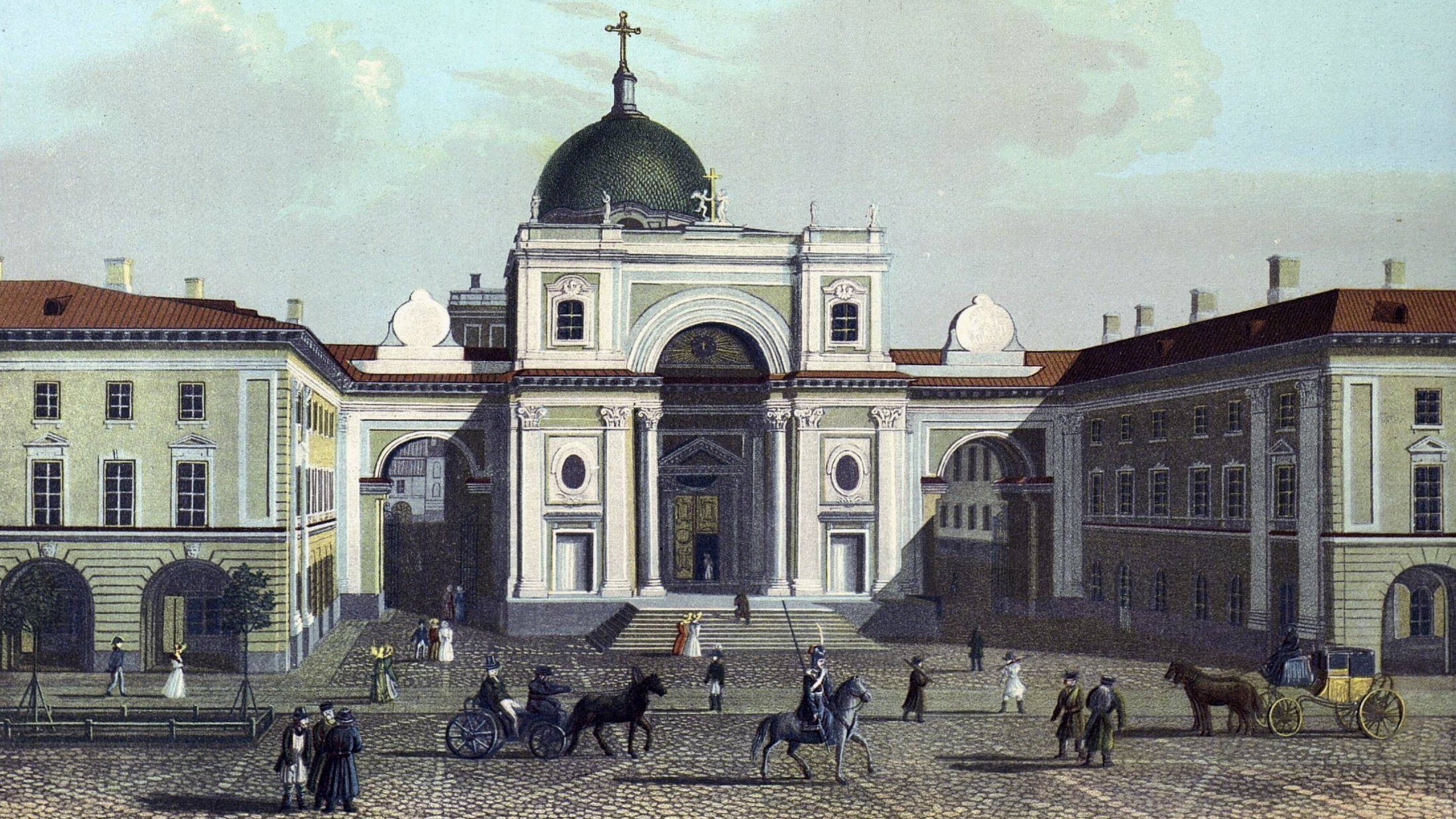 Базилика Святой Екатерины Александрийской 
в Санкт-Петербурге
По отношению к различным религиям России действовал принцип веротерпимости.
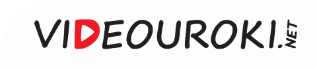 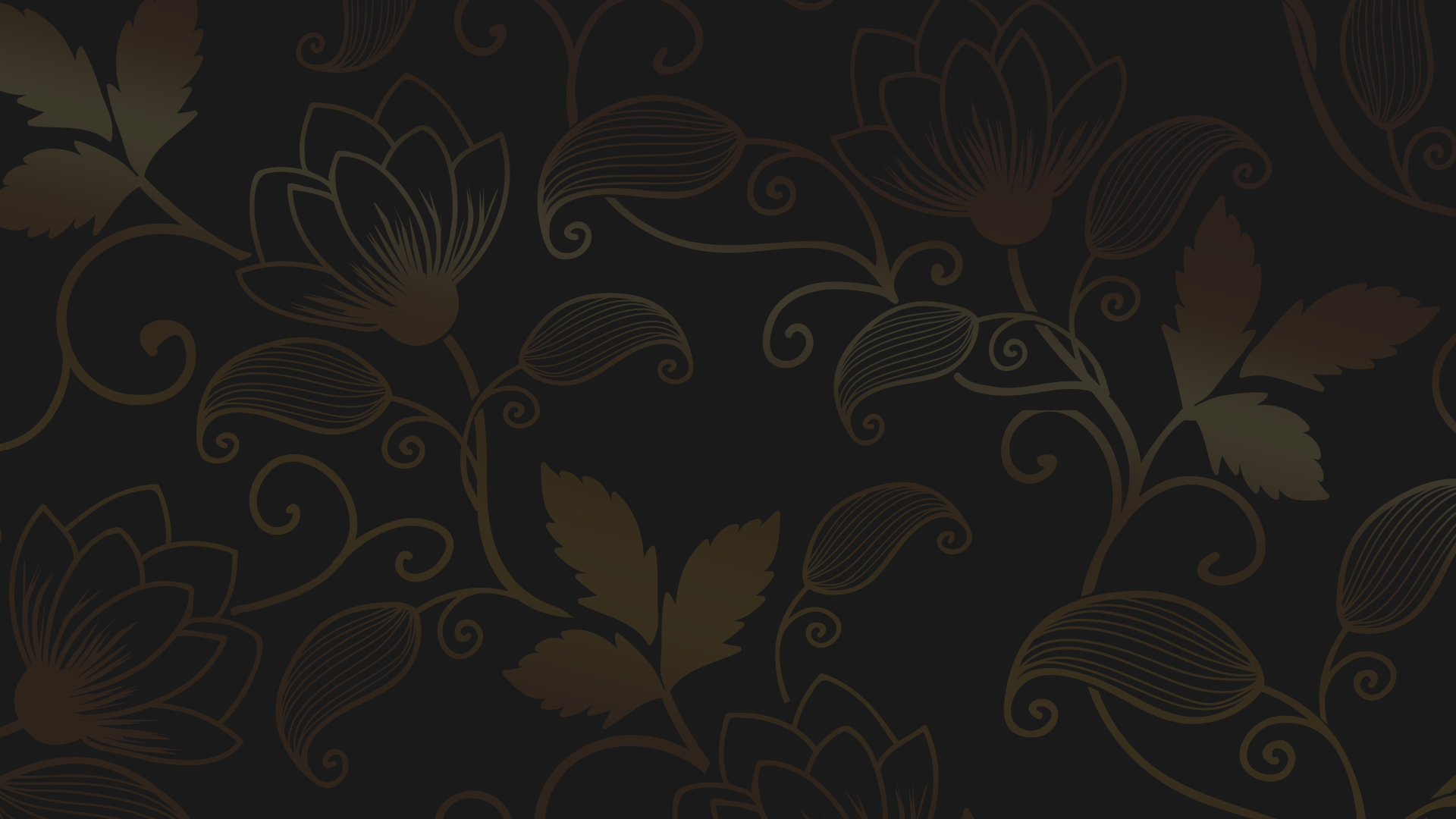 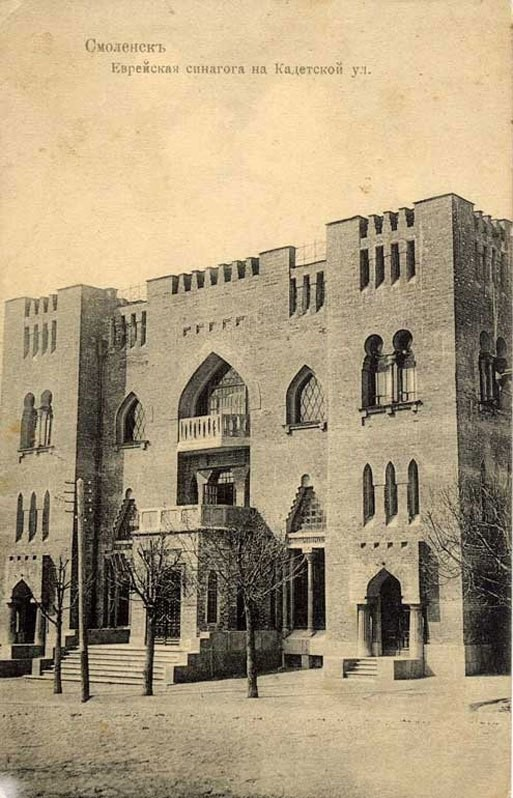 Признавая царскую власть 
и государственные порядки, можно 
было исповедовать любую религию.
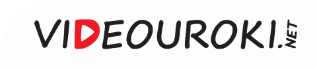 Религиозная политика Николая I
Православная церковь имела преимущество перед остальными
Её прихожане 
составляли 86 % от всего населения страны
Их целью был перевод 
в православие представителей других вер
Активную деятельность развернули православные миссионеры
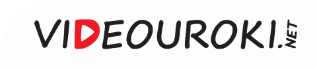 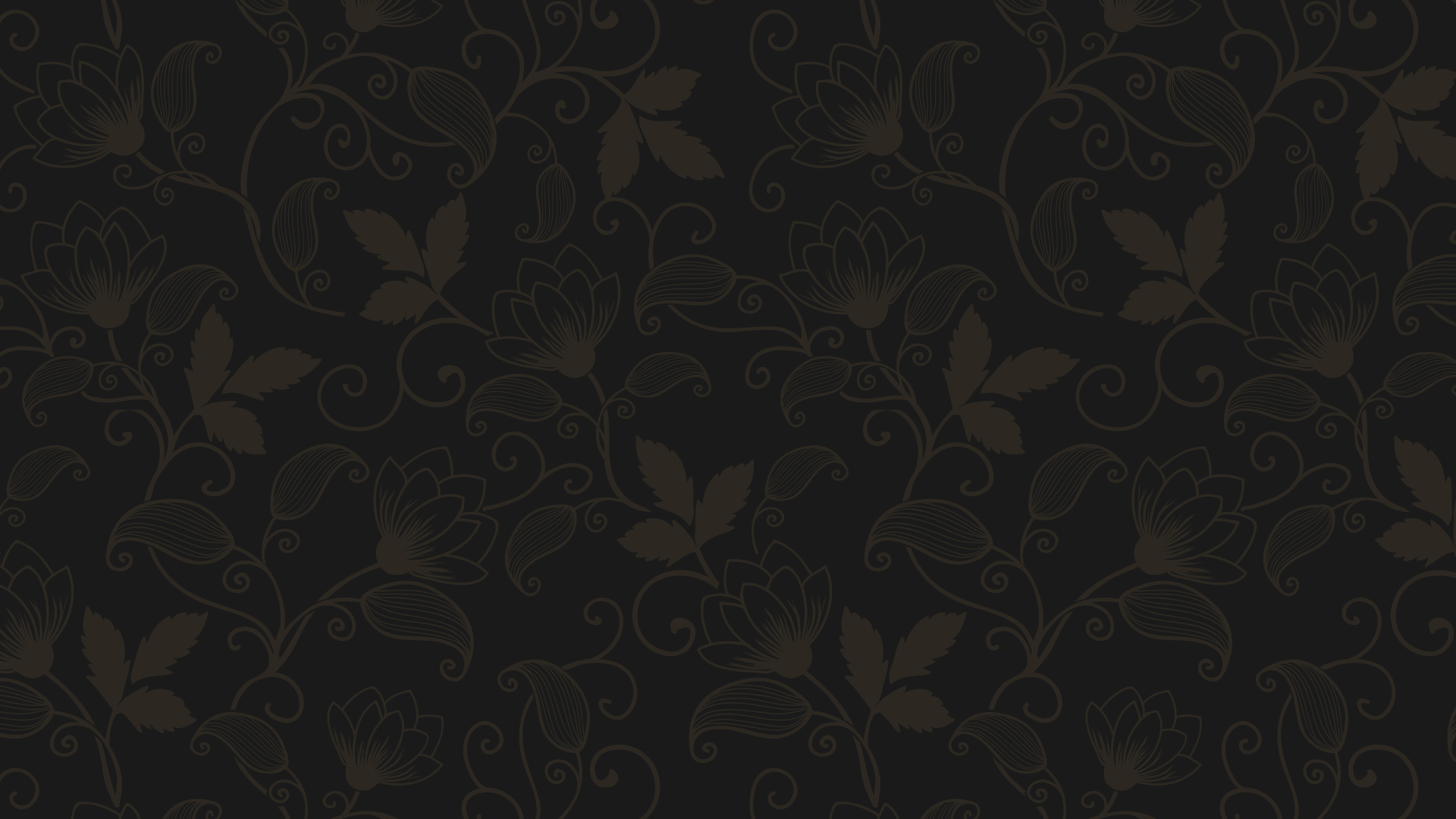 Гонение на старообрядцев
при Николае I
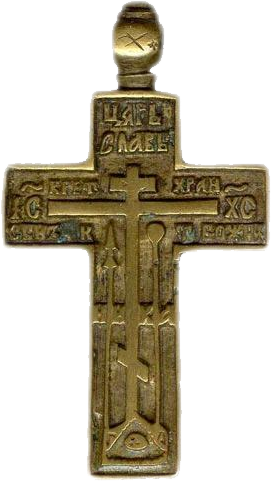 1
Раскольникам нельзя было принимать 
у себя беглых православных священников.
Запрещалось возводить новые молитвенные дома и ремонтировать старые.
2
3
Было запрещено заниматься общественной деятельностью.
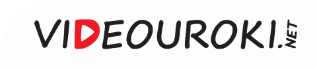 Старообрядческое движение
«Поповцы»
«Беспоповцы»
Отрицали священников
Признавали церковную иерархию
Признавали все 7 церковных
таинств
Допускали только крещение, исповедь и причастие
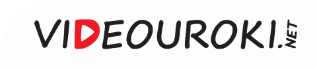 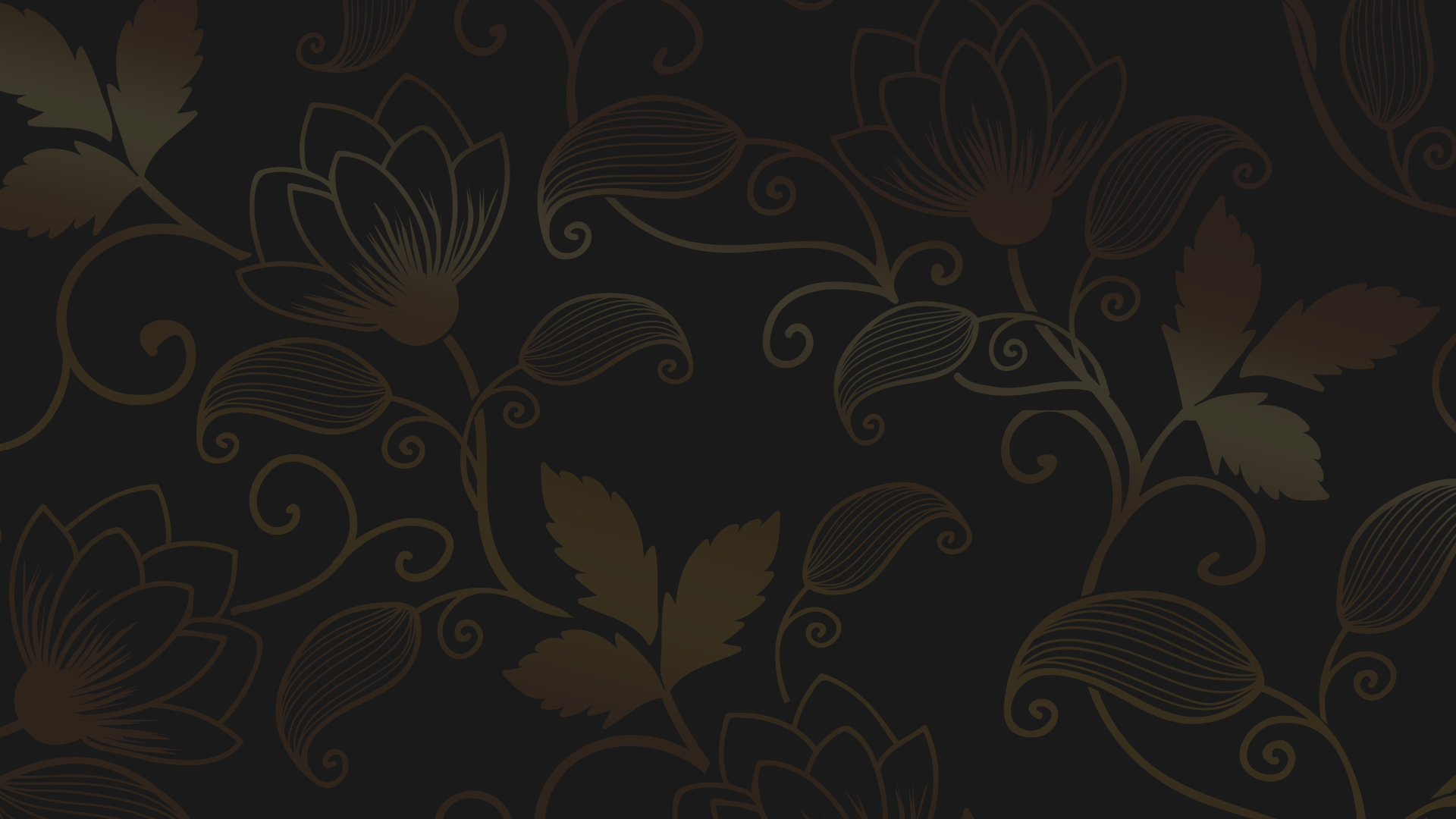 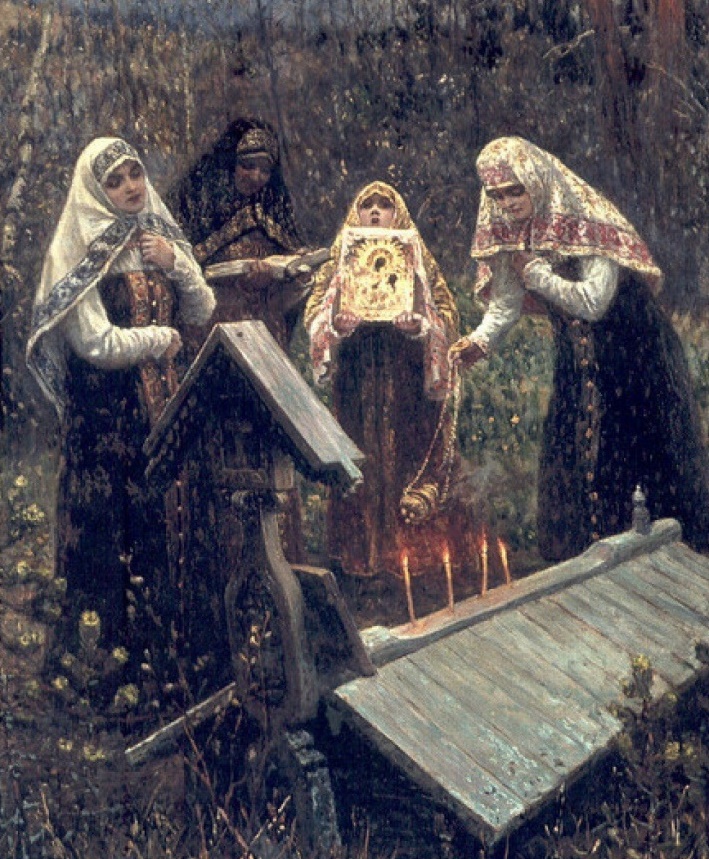 В старообрядческом движении 
до середины XIX века не было 
своей иерархии.
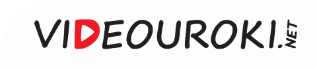 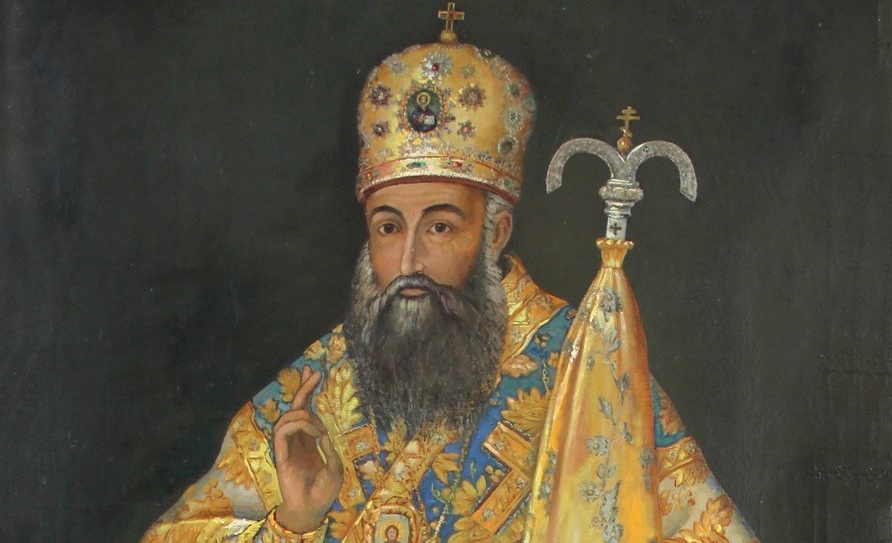 Амвросия можно считать основателем старообрядческой иерархии.
Святитель Амвросий
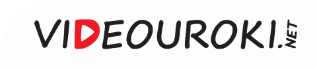 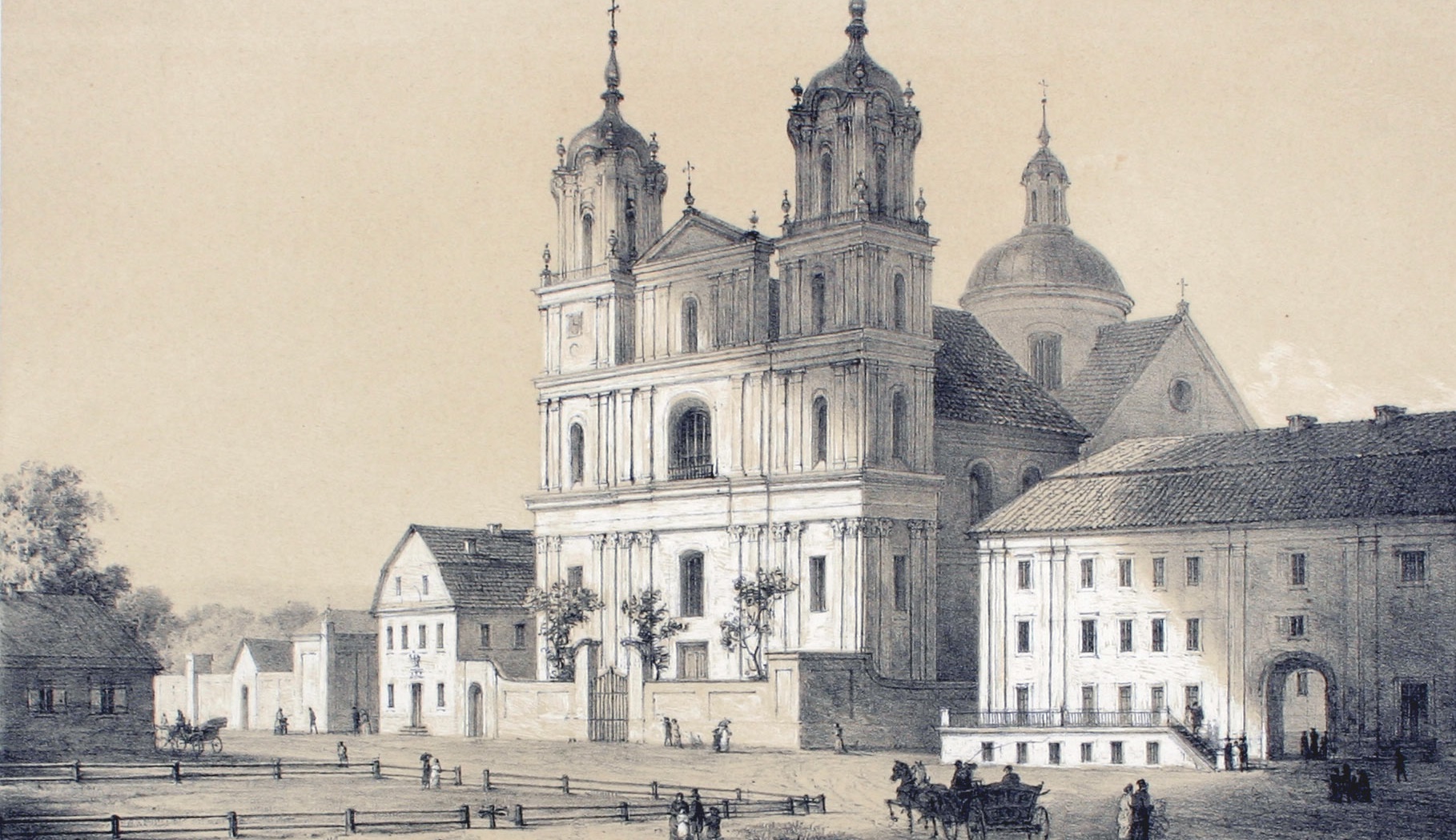 Костёл 
в Гродно.
XIX век
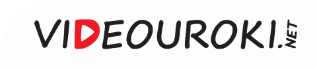 Религия в Российской империи
Присоединение польских земель
Распространение католической веры
Ссылка участников польских
 восстаний в Сибирь
Увеличение количества немецких колонистов
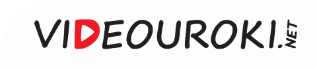 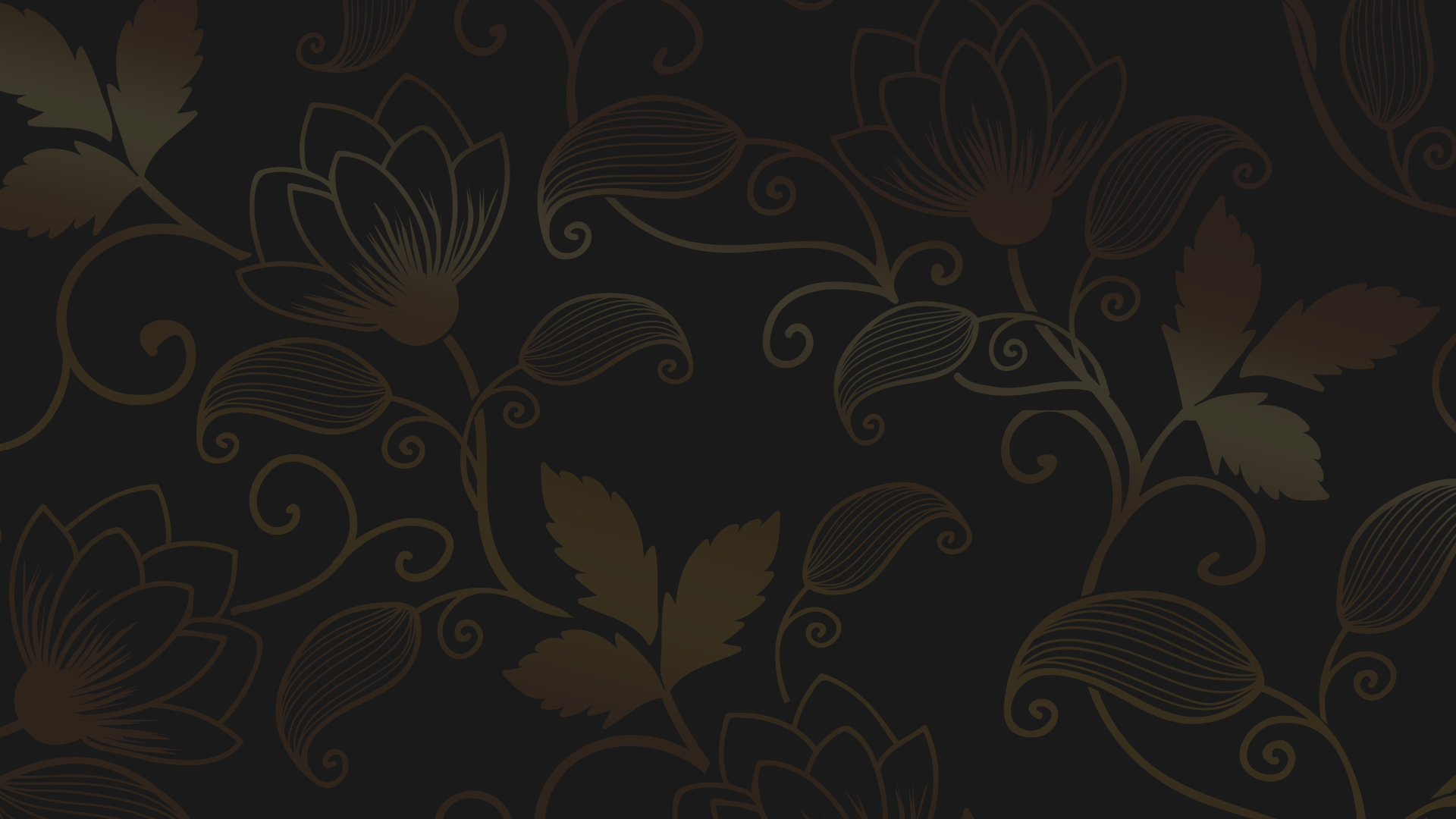 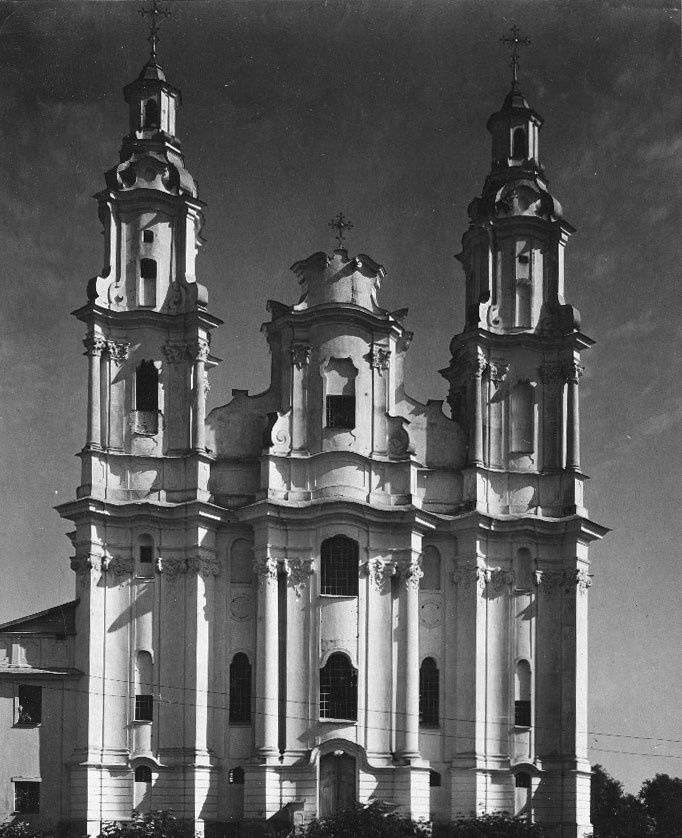 Ещё одной религией, которую исповедовало население Российской империи, было униатство. 

Оно было распространено на украинских и белорусских землях.
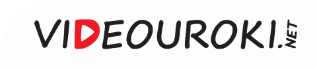 Униатство в Российской империи
Передача в 1837 году дел униатской церкви в ведение Синода
Воссоединение униатской церкви с Русской православной церковью
Прекращение действия Брестской церковной унии в 1839 году
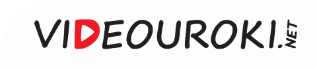 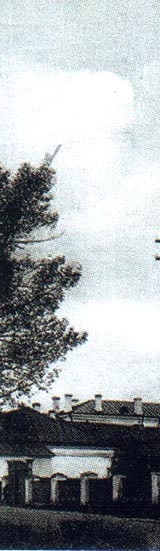 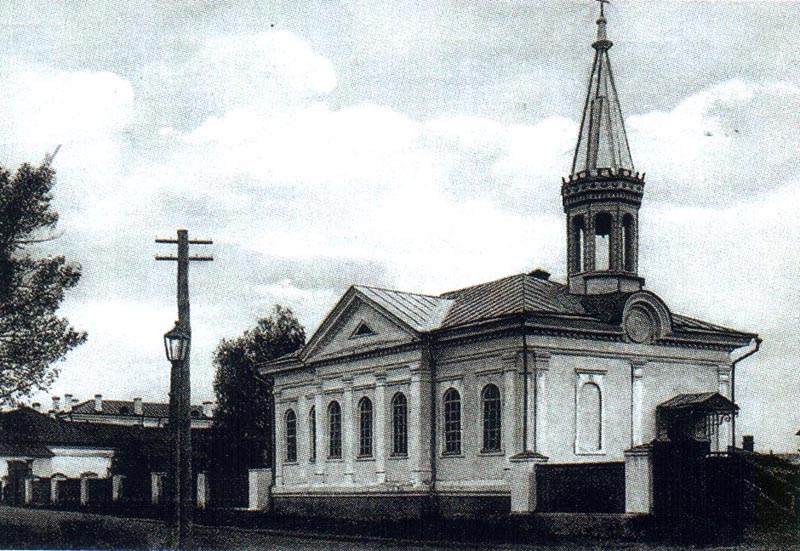 Население Прибалтики 
и Финляндии принадлежало 
в основном 
к протестантизму.
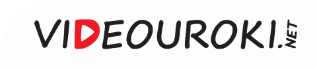 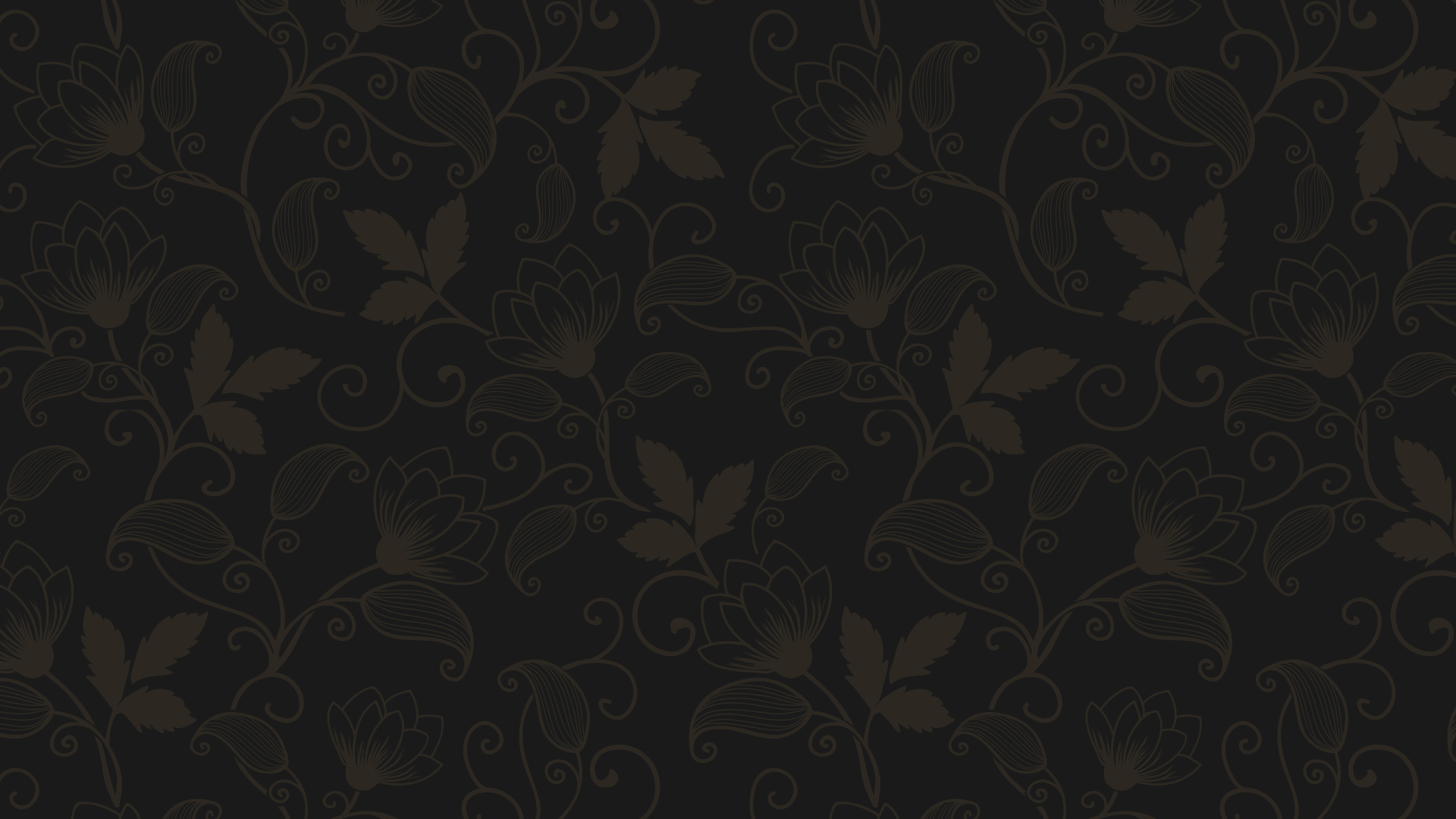 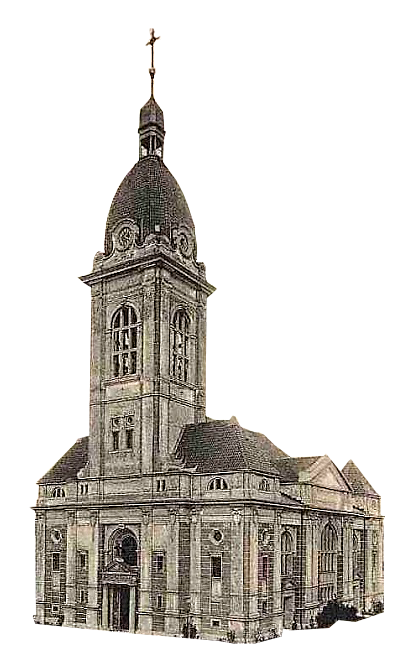 Протестантизм 
в Российской империи
1
2
3
Баптизм.
Кальвинизм.
Лютеранство.
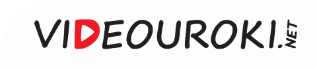 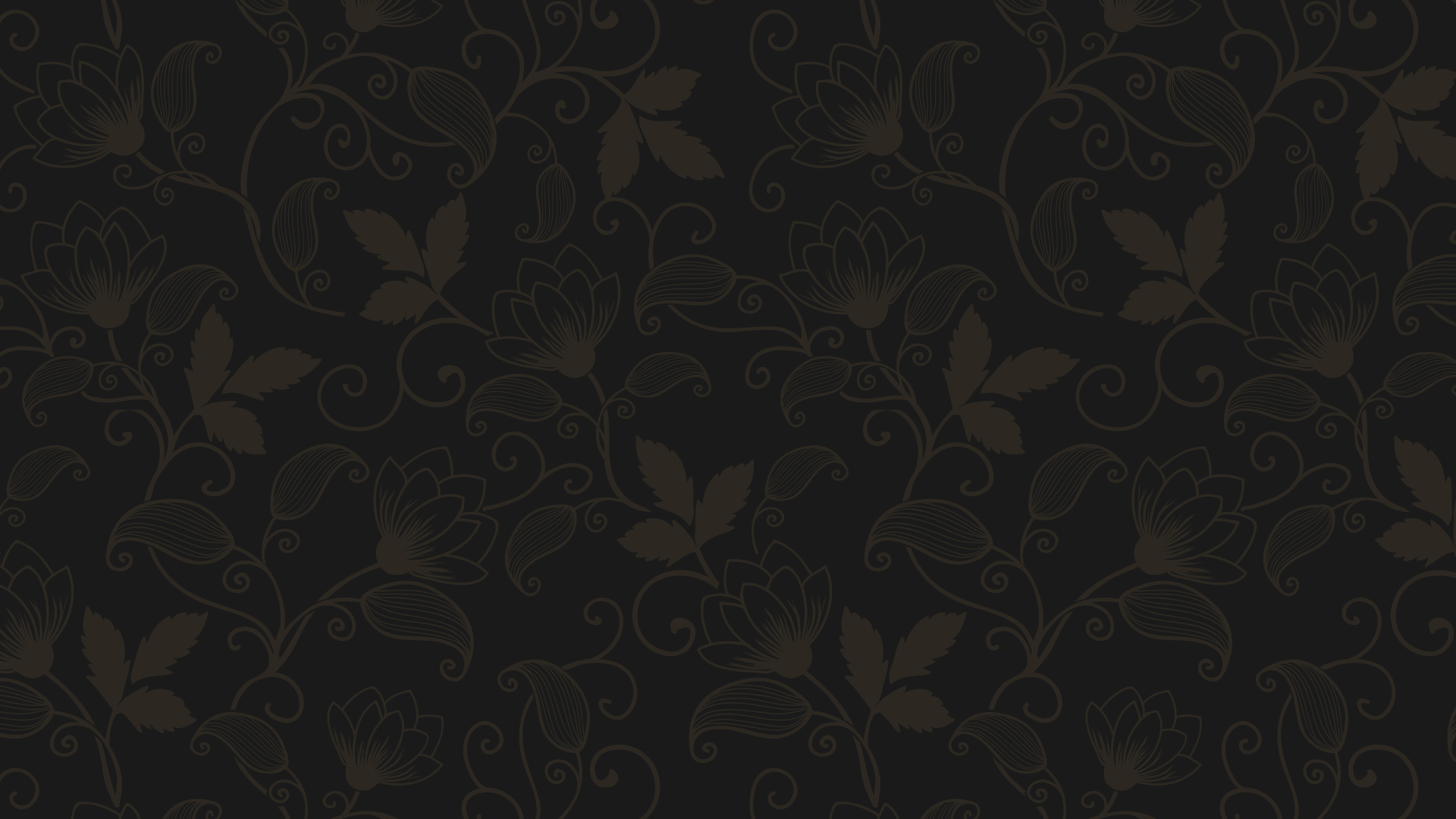 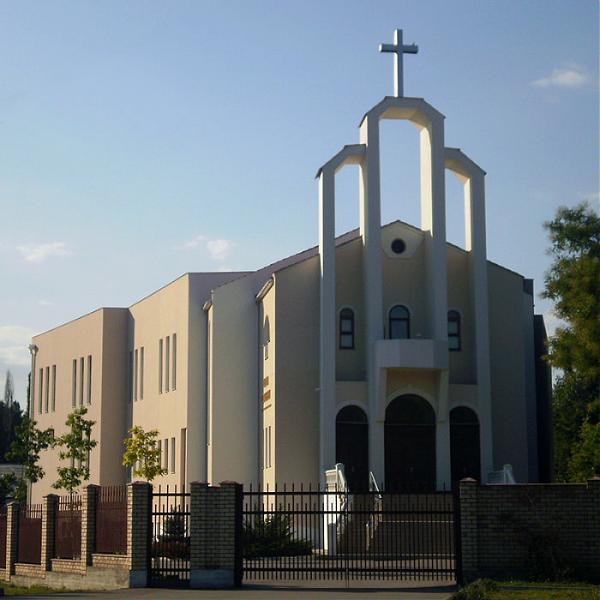 Баптизм —
одно из направлений протестантского христианства.
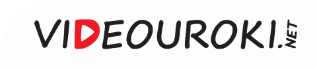 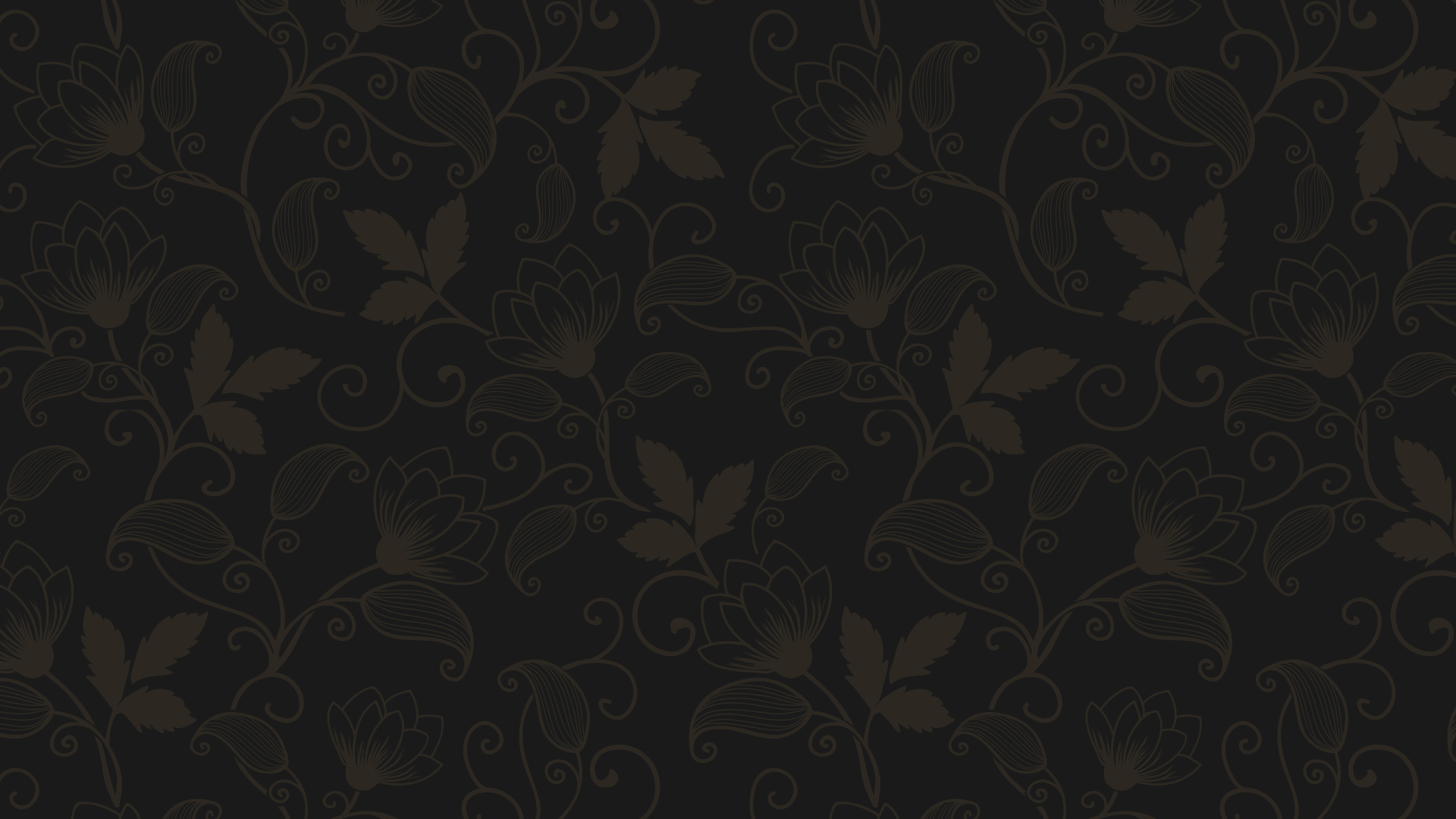 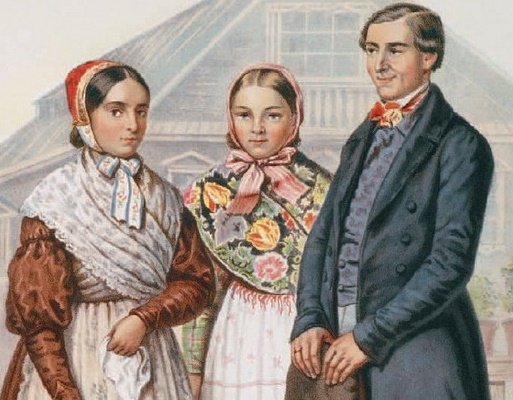 Баптизм в России
Первыми, кто стал его исповедовать, были немцы. Вскоре баптизм распространился
и среди русских, украинцев, белорусов, 
армян, грузин, молдаван, чувашей.
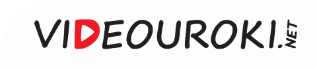 Ислам в Российской империи
Суннизм
Шиизм
Часть дагестанцев
Татары
Башкиры
Часть азербайджанцев
Народы Северного Кавказа
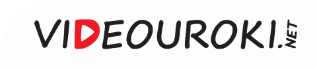 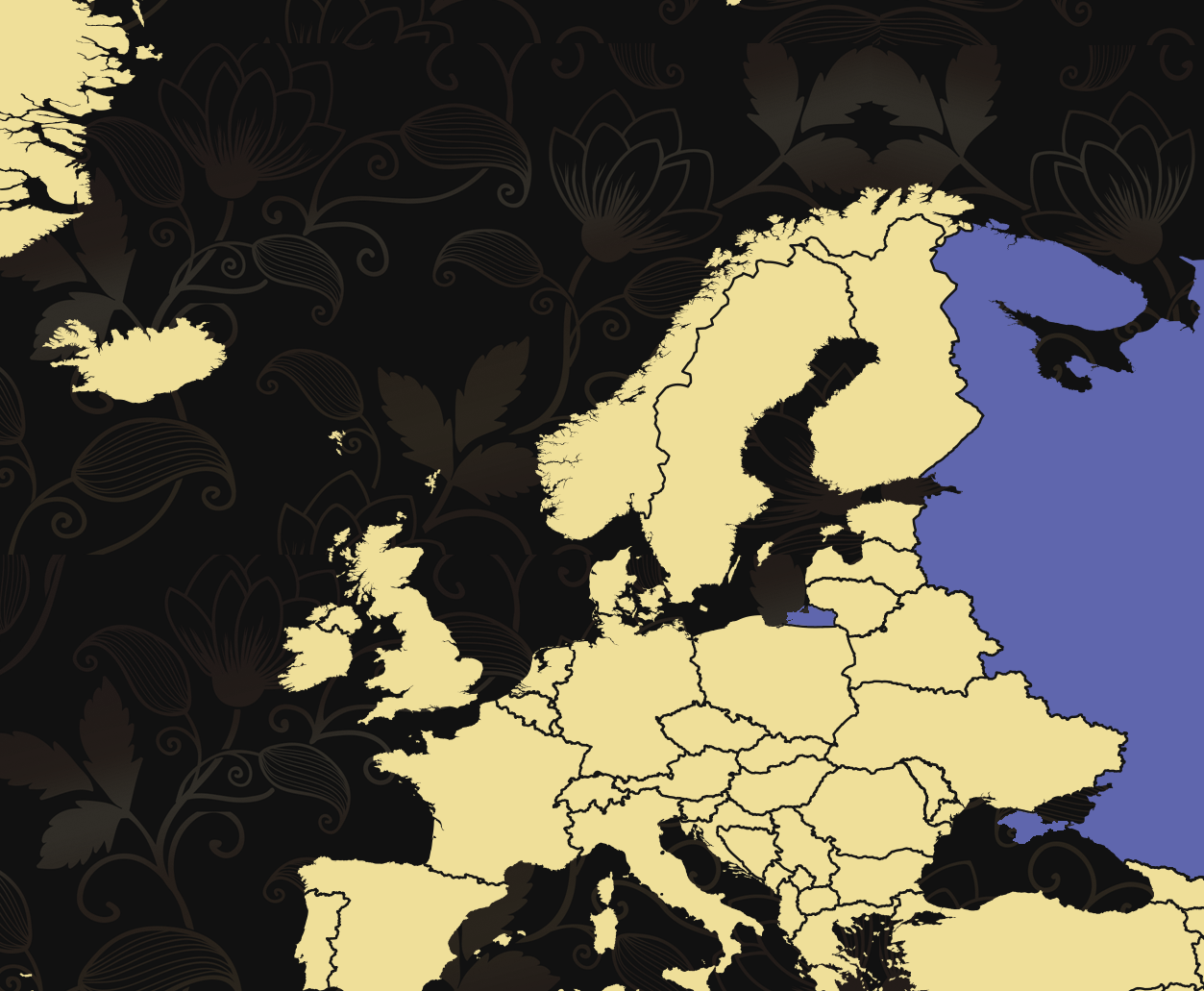 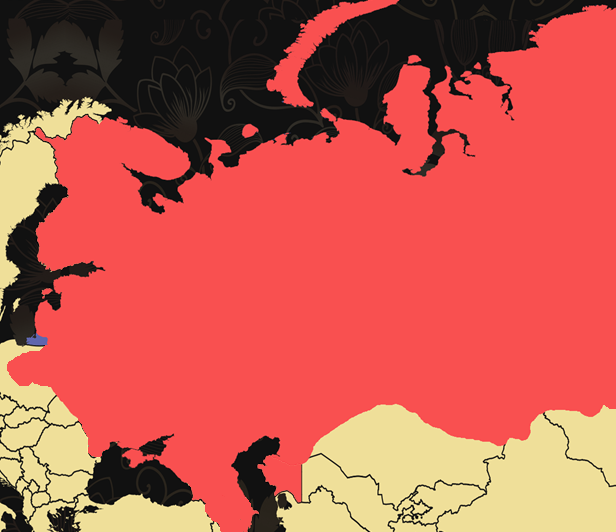 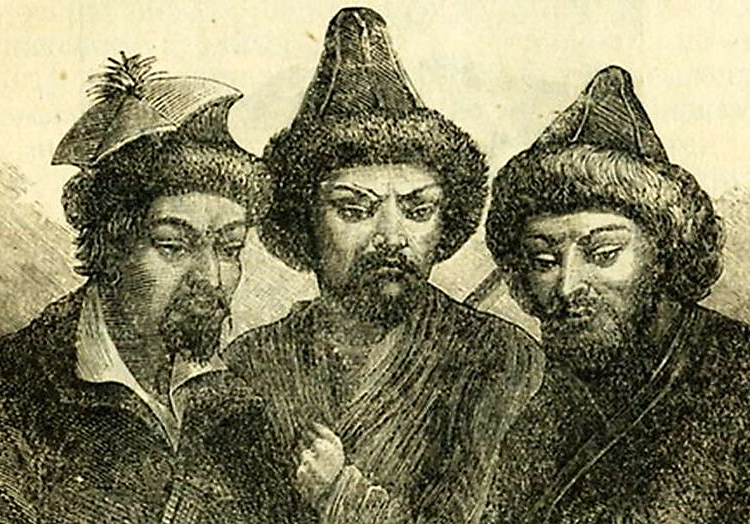 В течение 
XVIII-XIX веков
в состав России вошли казахские жузы.
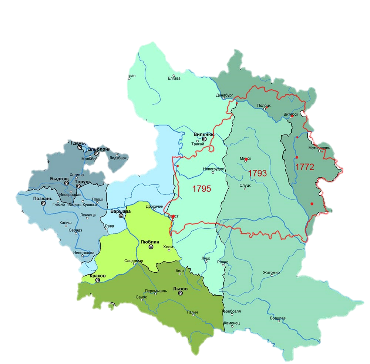 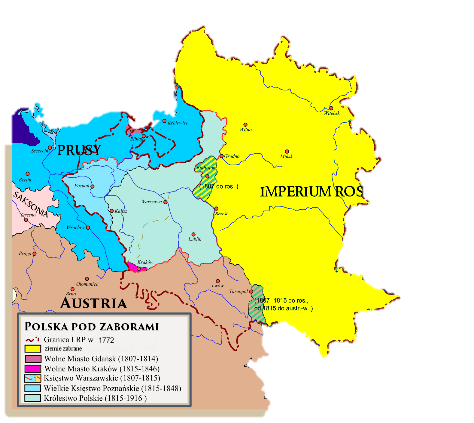 Казахские жузы
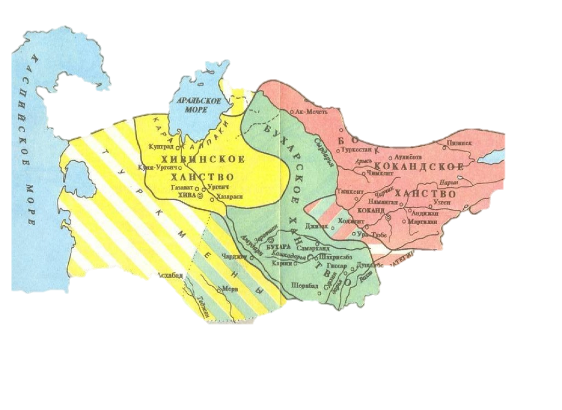 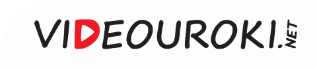 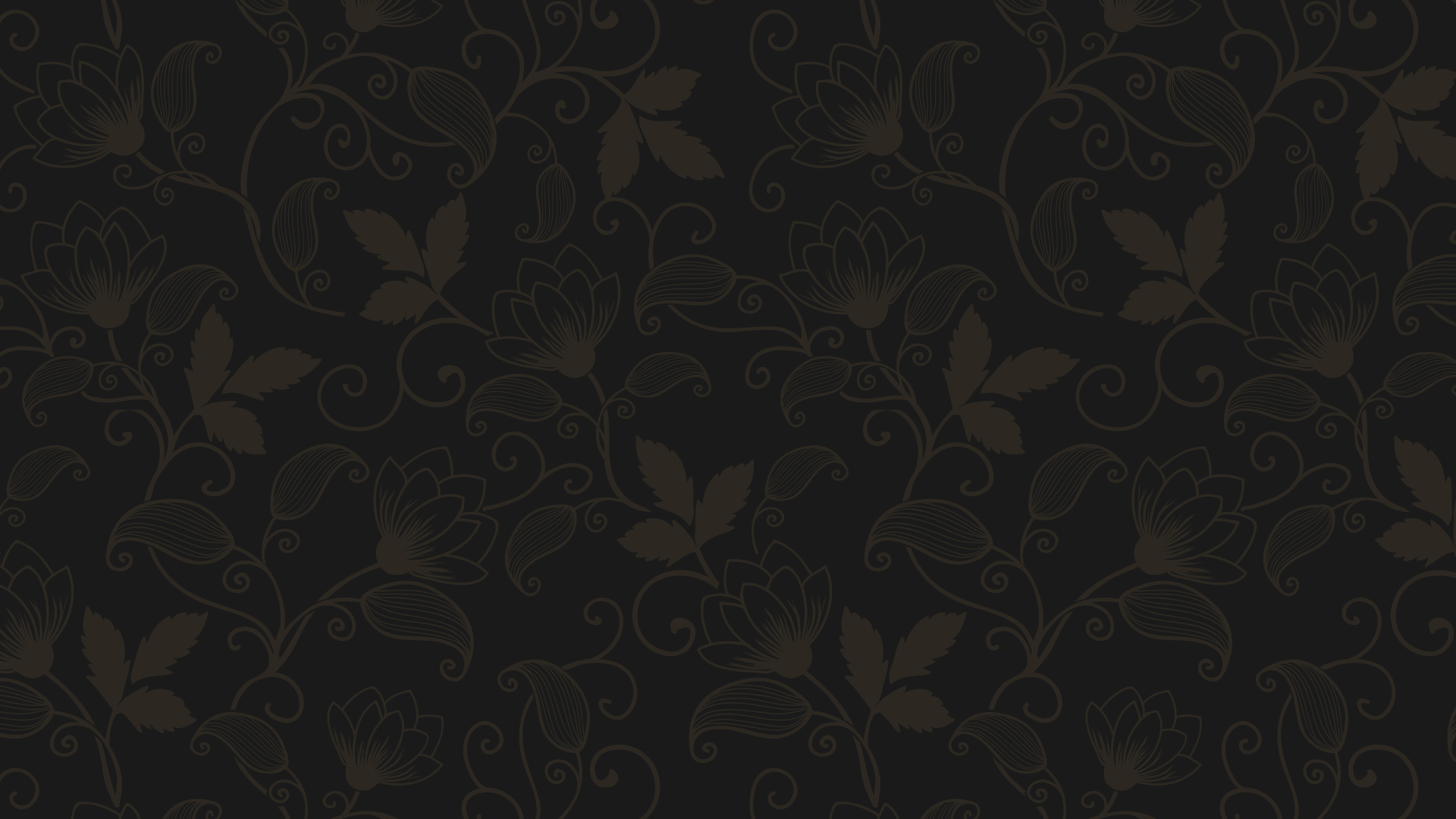 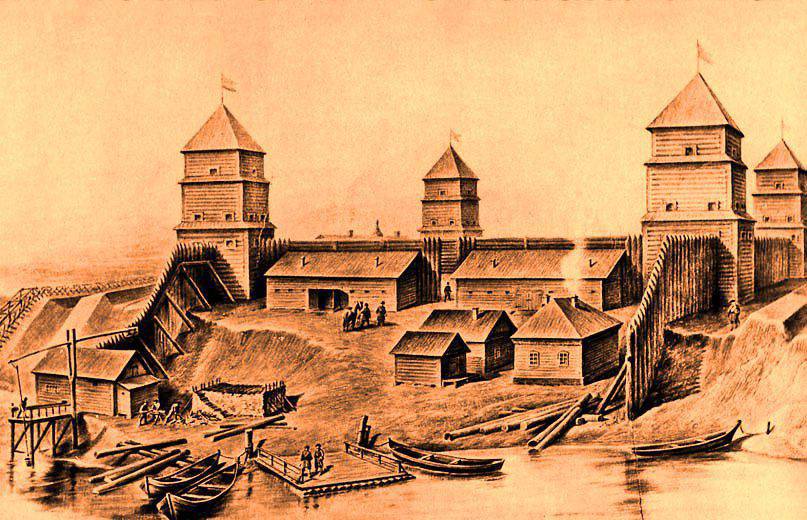 Казахские жузы
Постепенно здесь начали основываться русские военные укрепления.
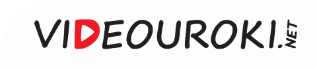 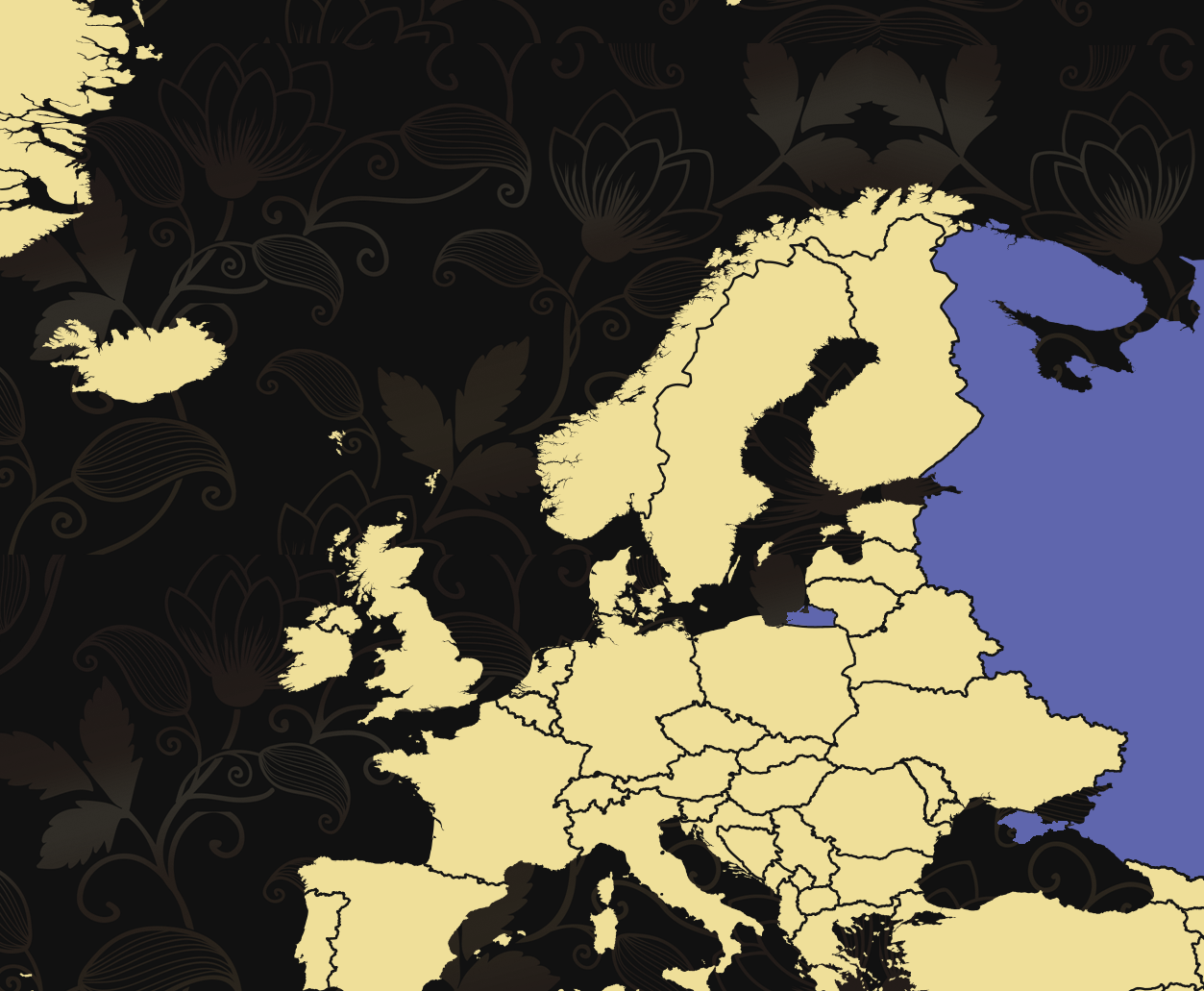 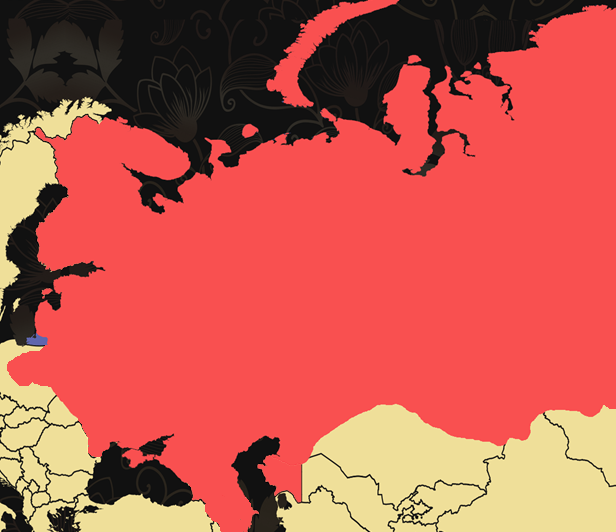 С казахскими землями граничили среднеазиатские государства – Хивинское и Кокандское ханства, Бухарский эмират.
Бухарский эмират
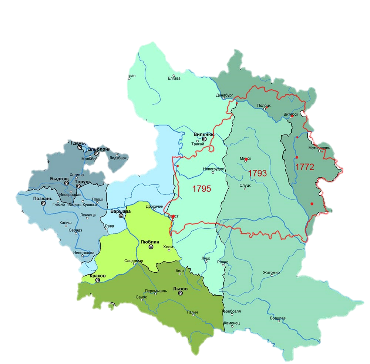 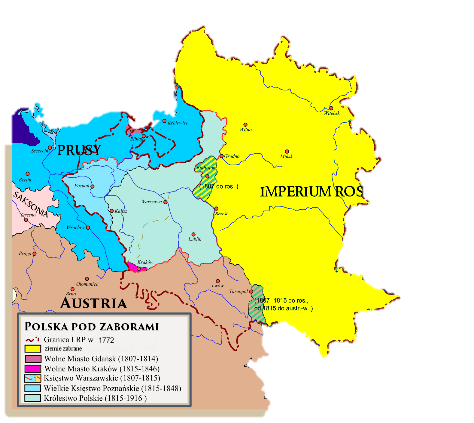 Кокандское ханство
Хивинское ханство
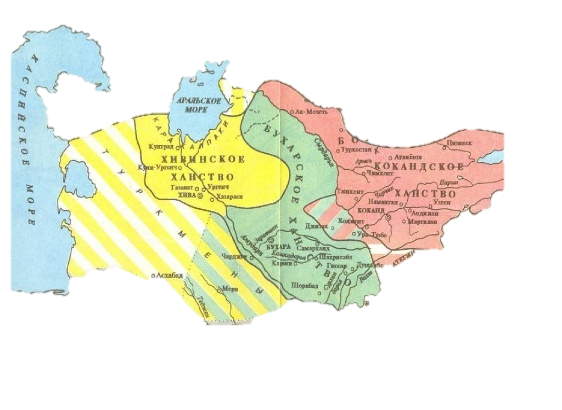 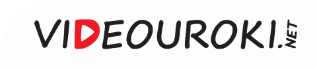 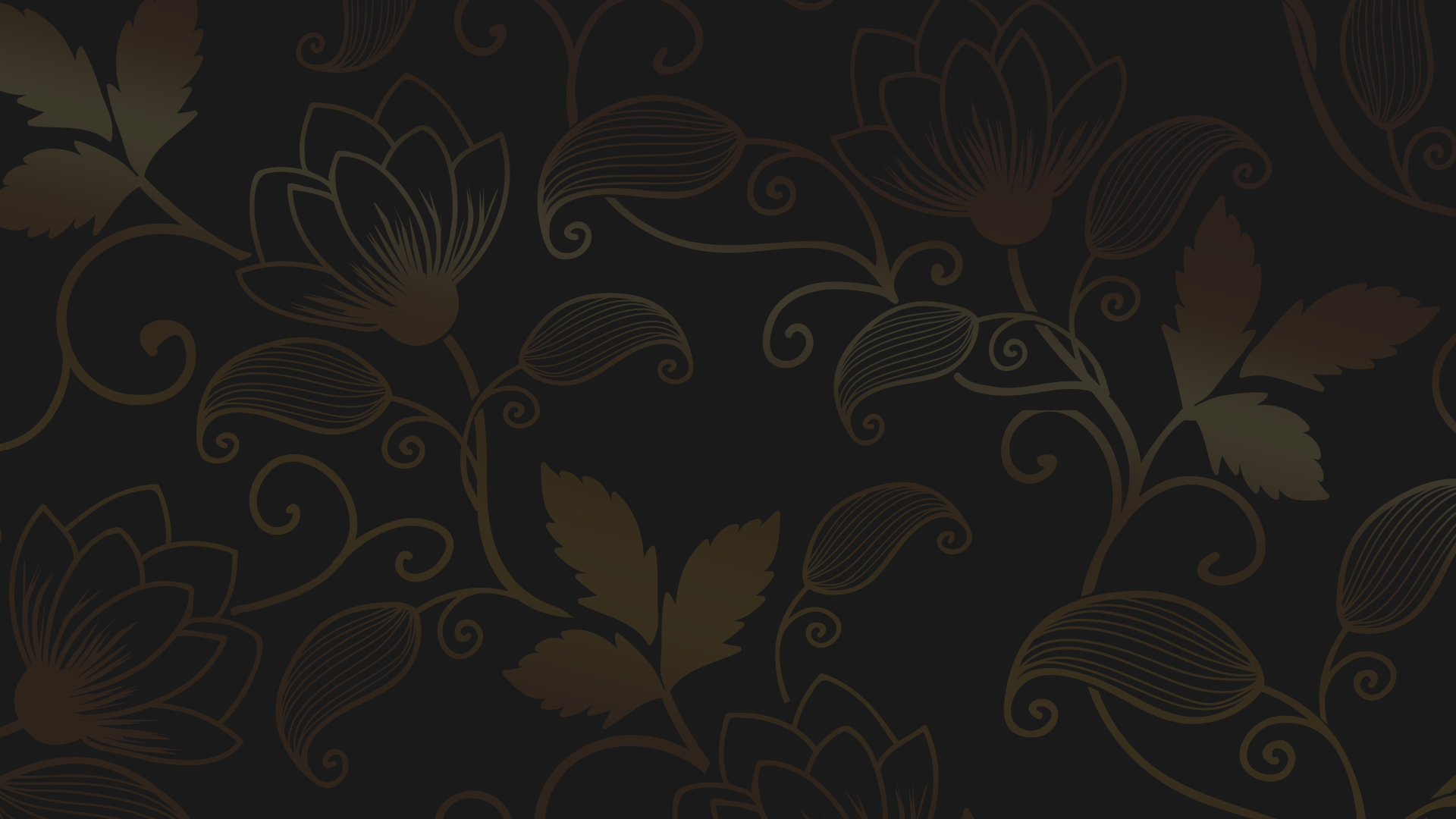 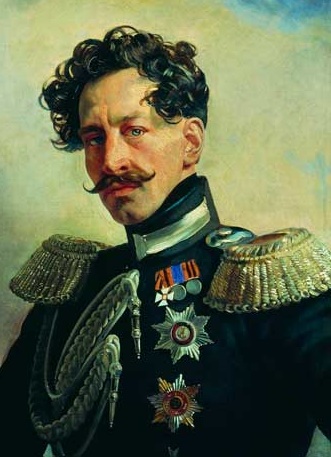 В 1854 году военный губернатор Оренбургской губернии В. Перовский смог добиться подписания договора 
с Хивой.
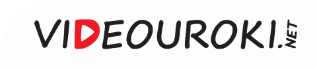 Россия и Средняя Азия
Среднеазиатские ханства стремились подчинить казахские земли
Кочевники Хивы, Бухары 
и Коканда совершали 
набеги на земли казахов
Это подтолкнуло 
Россию к завоеванию Средней Азии
У России возникла необходимость защиты приграничных земель
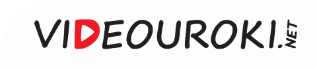 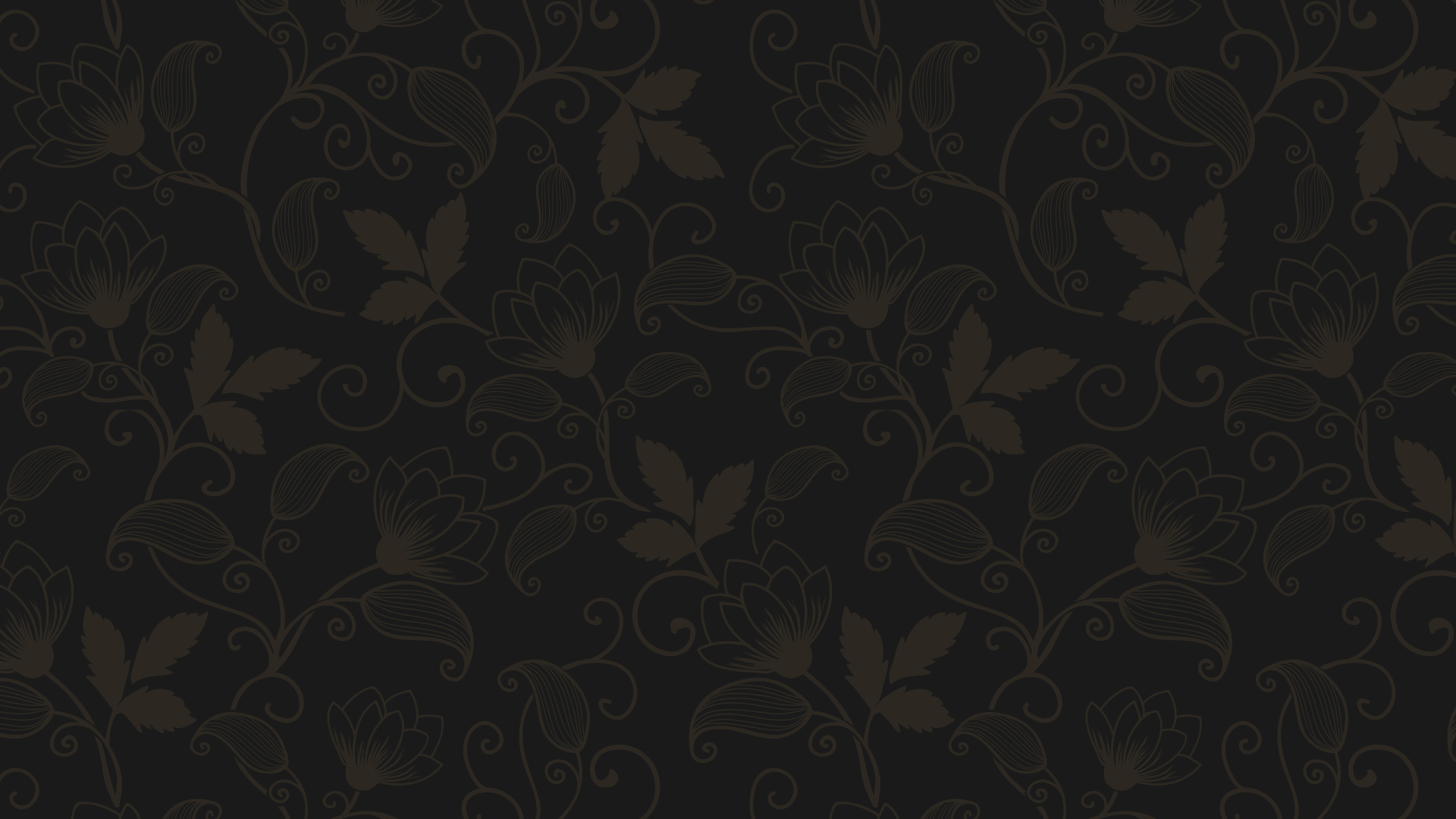 Национальная и религиозная политика
Николая I. Этнокультурный облик
В середине XIX века Российская империя была многонациональным и многоконфессиональным государством.
1
К представителям разных народов и религий было неодинаковое отношение.
2
После восстания 1830–1831 годов была существенно ограничена самостоятельность Царства Польского.
3
4
Финляндия пользовалась широкой автономией.
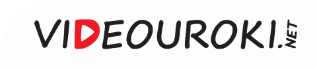 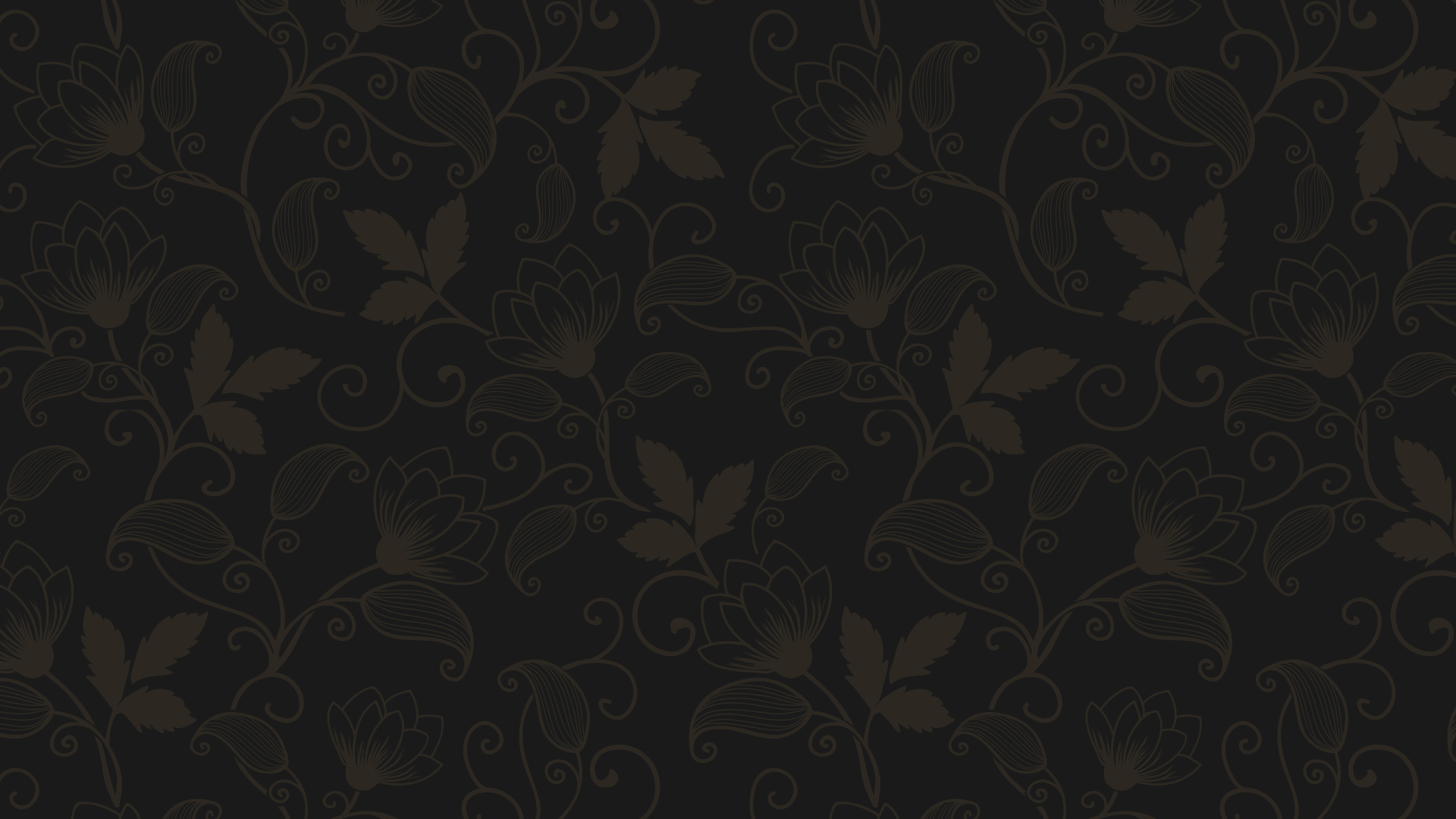 Национальная и религиозная политика
Николая I. Этнокультурный облик
На приграничных землях Западного края действовали особые законы и управление.
5
Еврейское население Российской империи пользовалось значительными льготами.
6
Усилилась борьба со старообрядцами, была упразднена униатская церковь.
7
Российское государство пыталось наладить 
отношения с государствами Средней Азии.
8
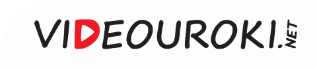